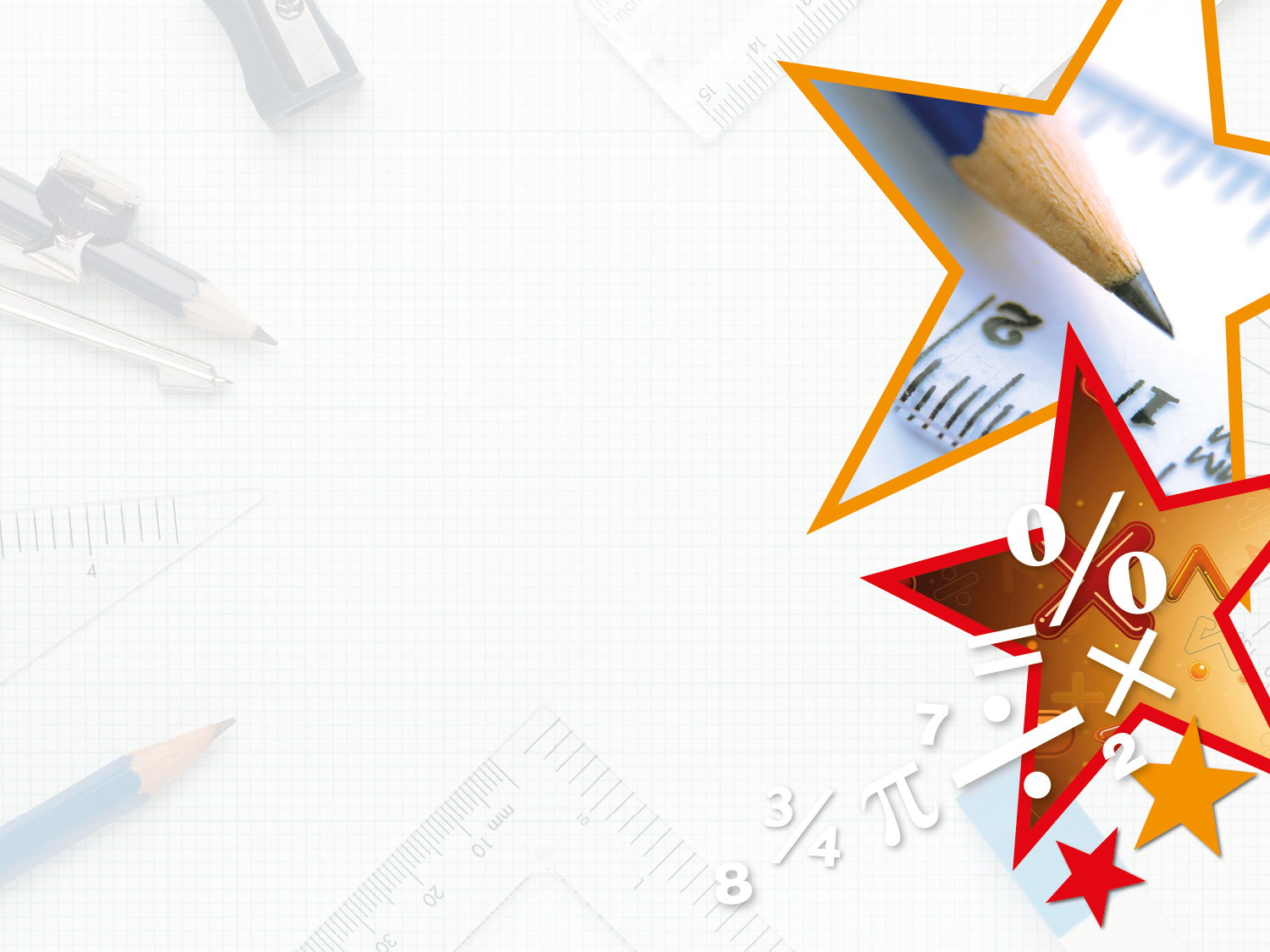 Year 5/6  Block 2 – Addition and Subtraction

About This Resource:

This PowerPoint has been designed to support teaching of the small steps. It includes a starter activity suitable for the year group and an example of each question from the Varied Fluency and Reasoning and Problem Solving resources also provided in the tasks. Each slide has the year group identified in the bottom right-hand corner. I recommend that you look through this PowerPoint in advance and decide whether to work through all examples provided or a selection of them depending on the needs of your child.

The PowerPoint has been dated for the week, so please work your way through it each day.
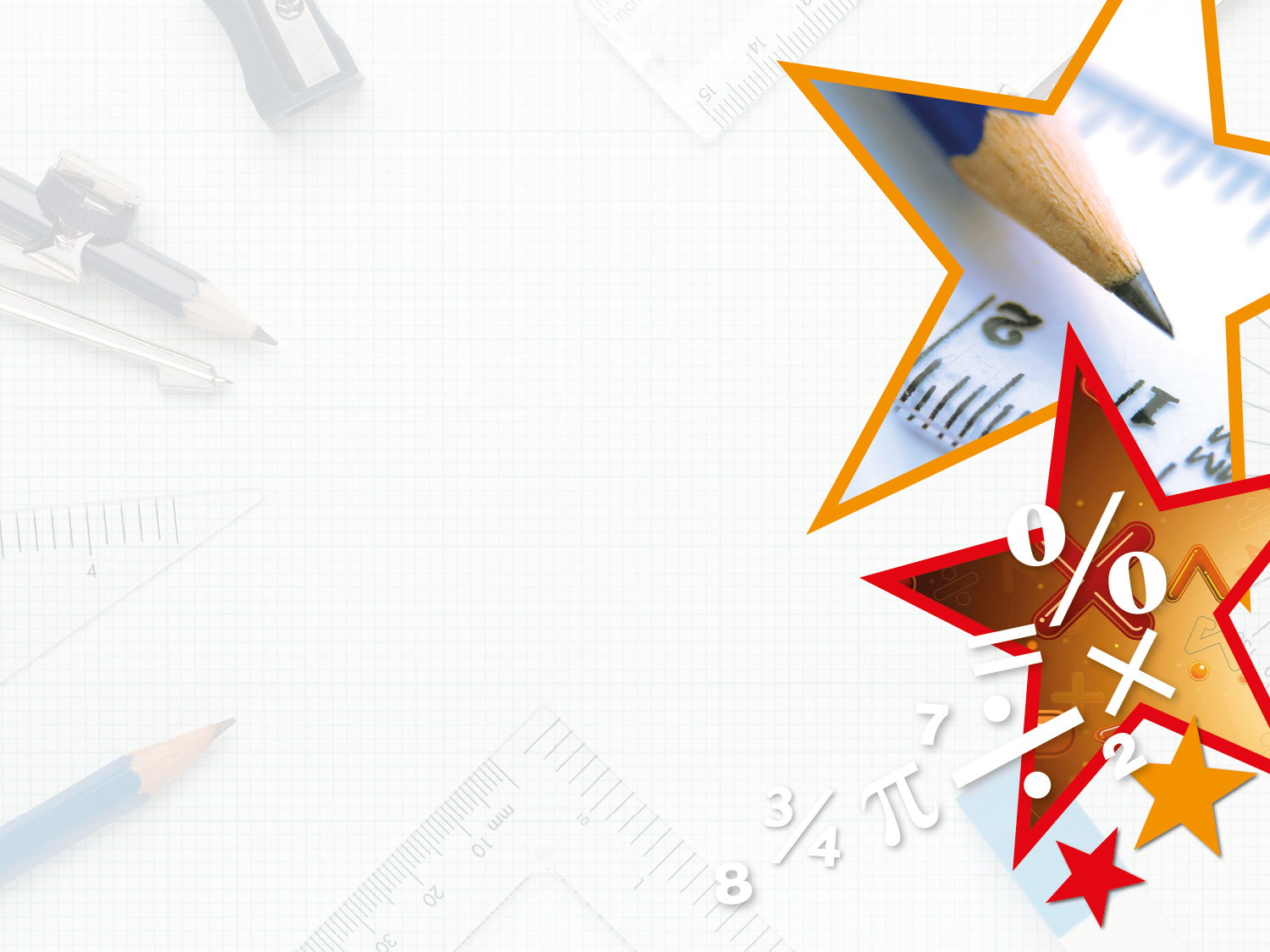 Year 5/6 – Autumn Block 2 – Addition and Subtraction

Tuesday 9th June 2020
Year 5:Estimate and Approximate

Year 6: Mental Calculations
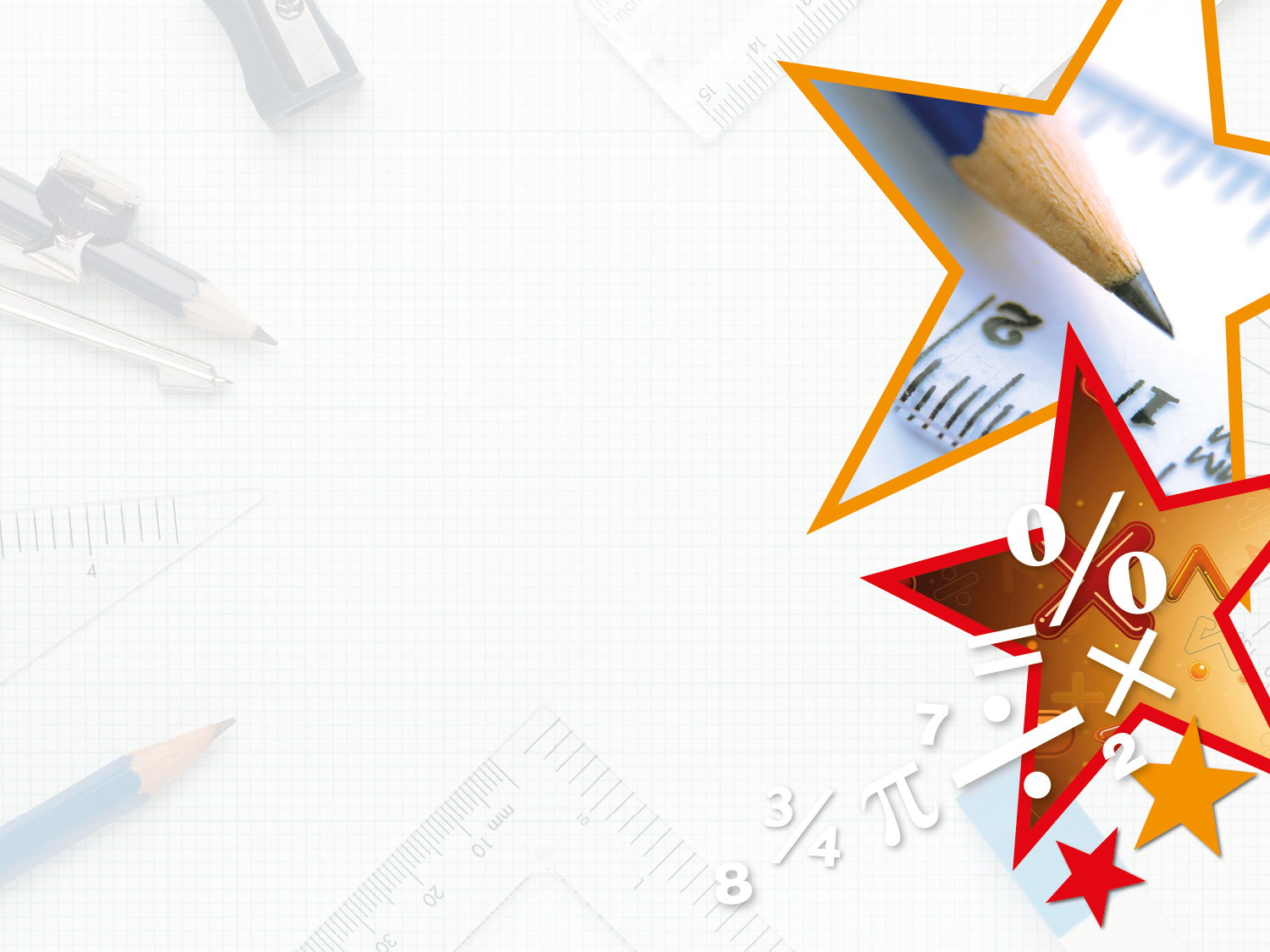 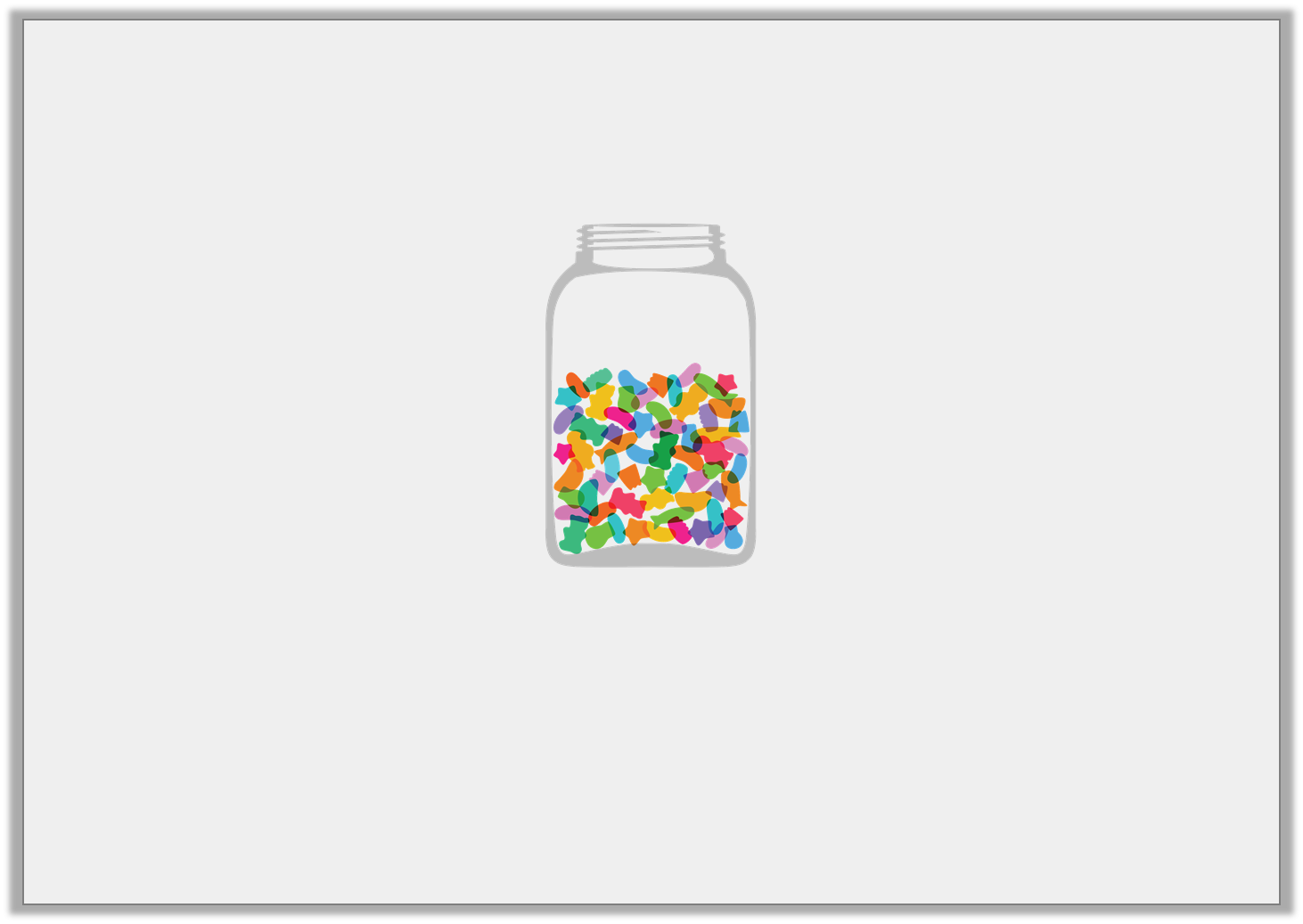 Introduction

What is the most reasonable estimation for the number 
of sweets in this jar?











Why?
Y5
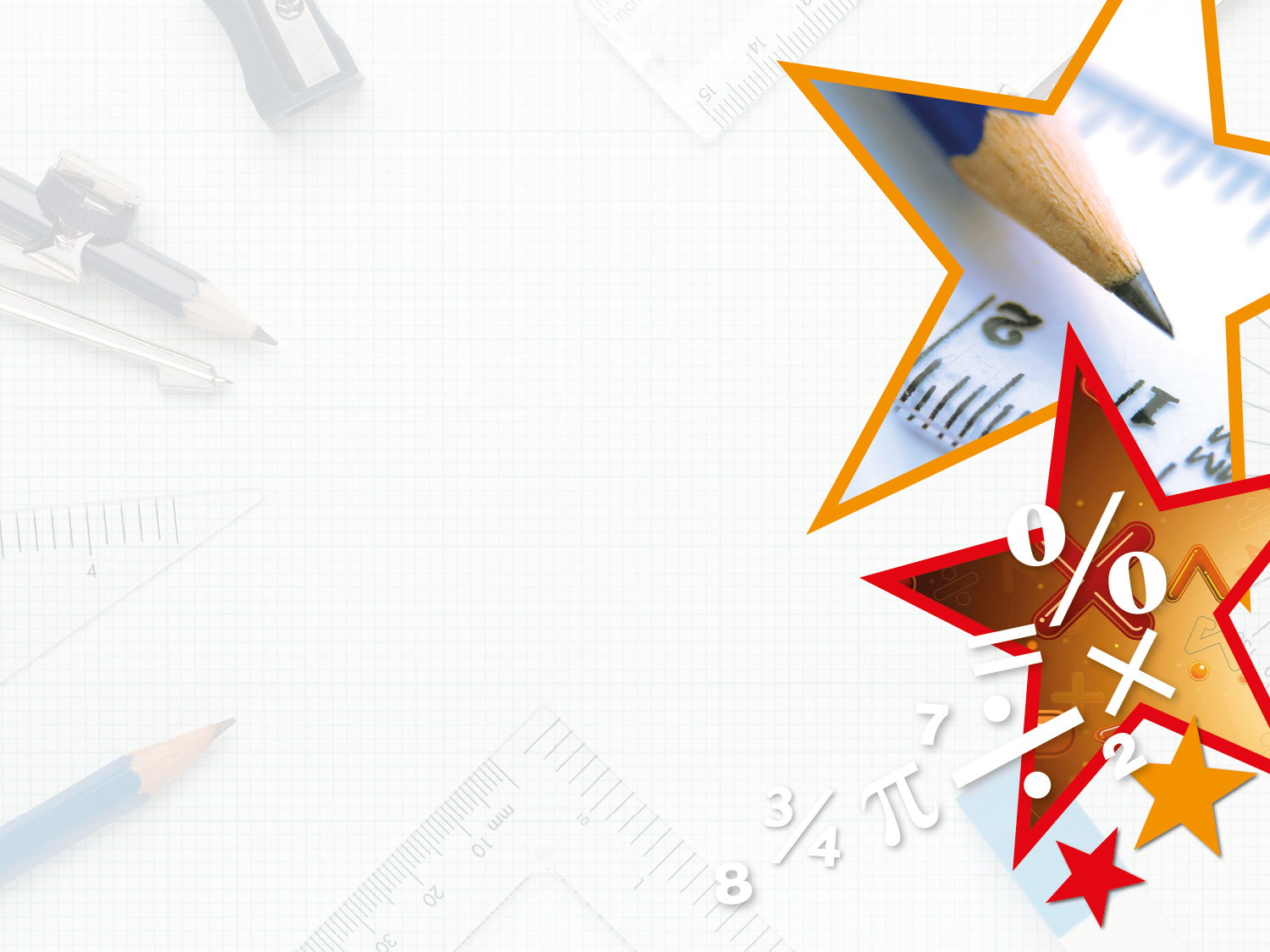 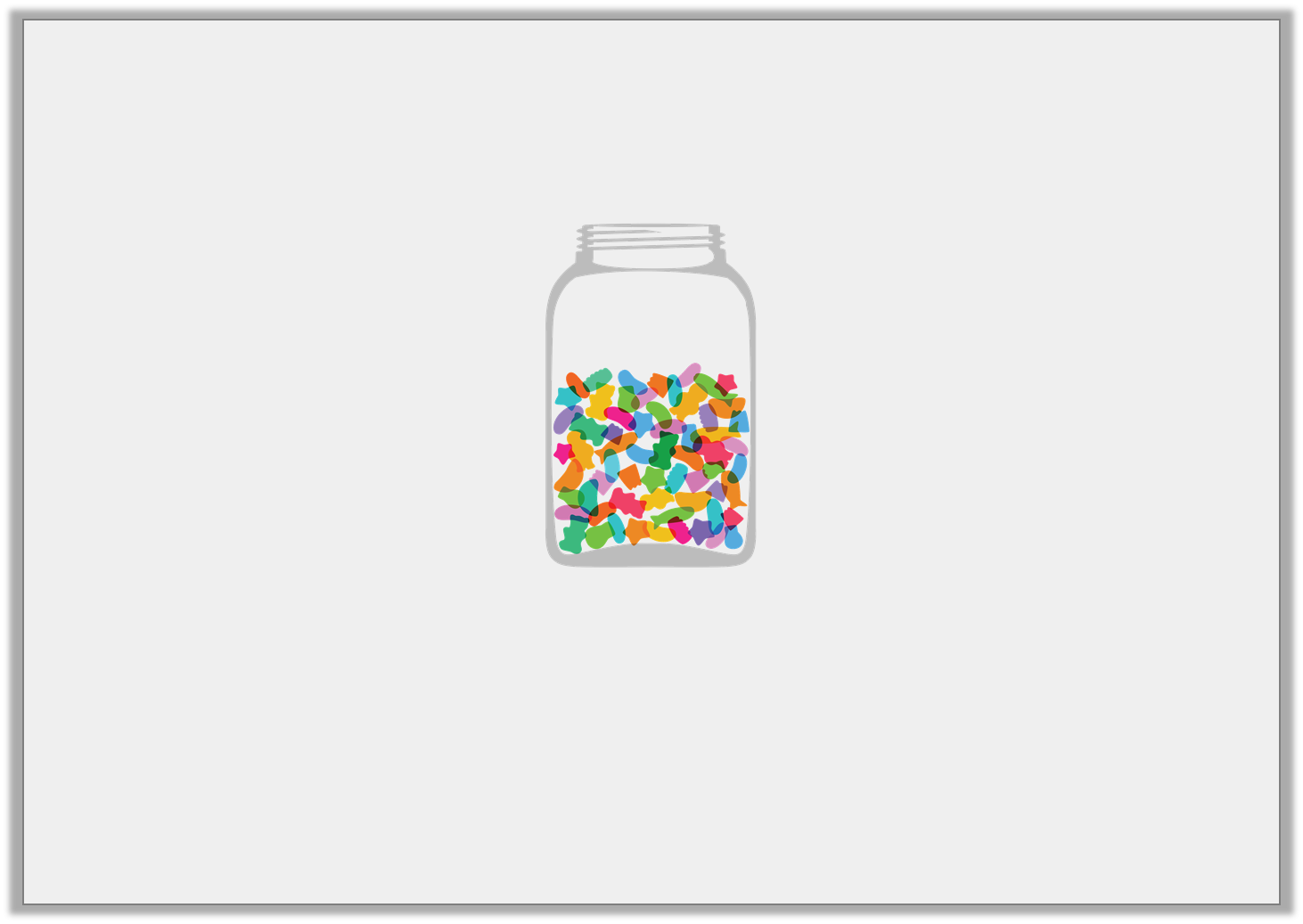 Introduction

What is the most reasonable estimation for the number 
of sweets in this jar?











Why?

There are approximately 10 sweets across the top and 10 sweets up the side. 10 x 10 = 100 sweets.
Y5
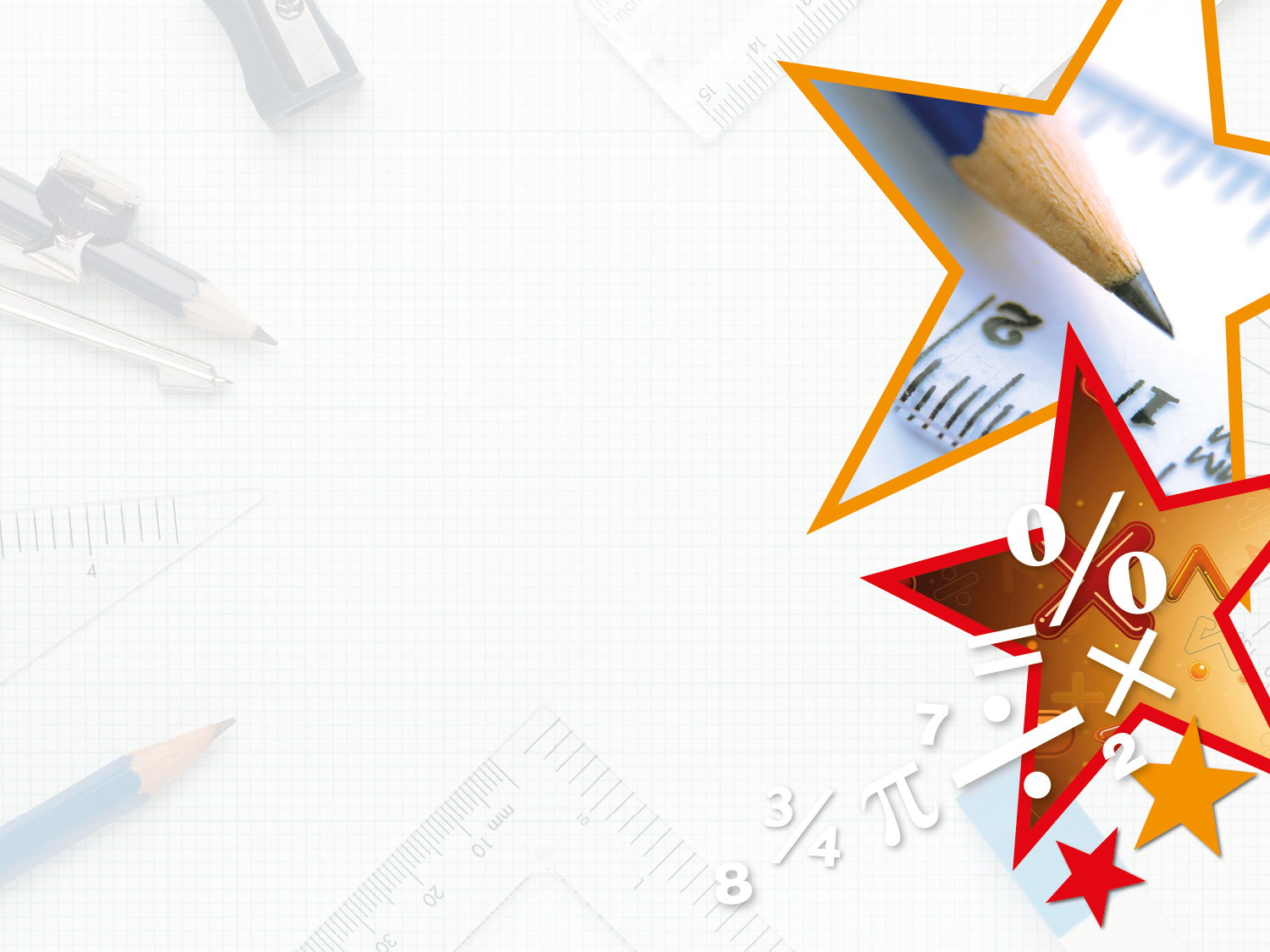 Introduction

Answer the questions below using mental calculations.

Calculate the difference between 180 and 820.

Double 750.

Multiply 40 and 30.

How many minutes are in three and a half hours?

The difference between a number and 35 is 15. What could the number be?
Y6
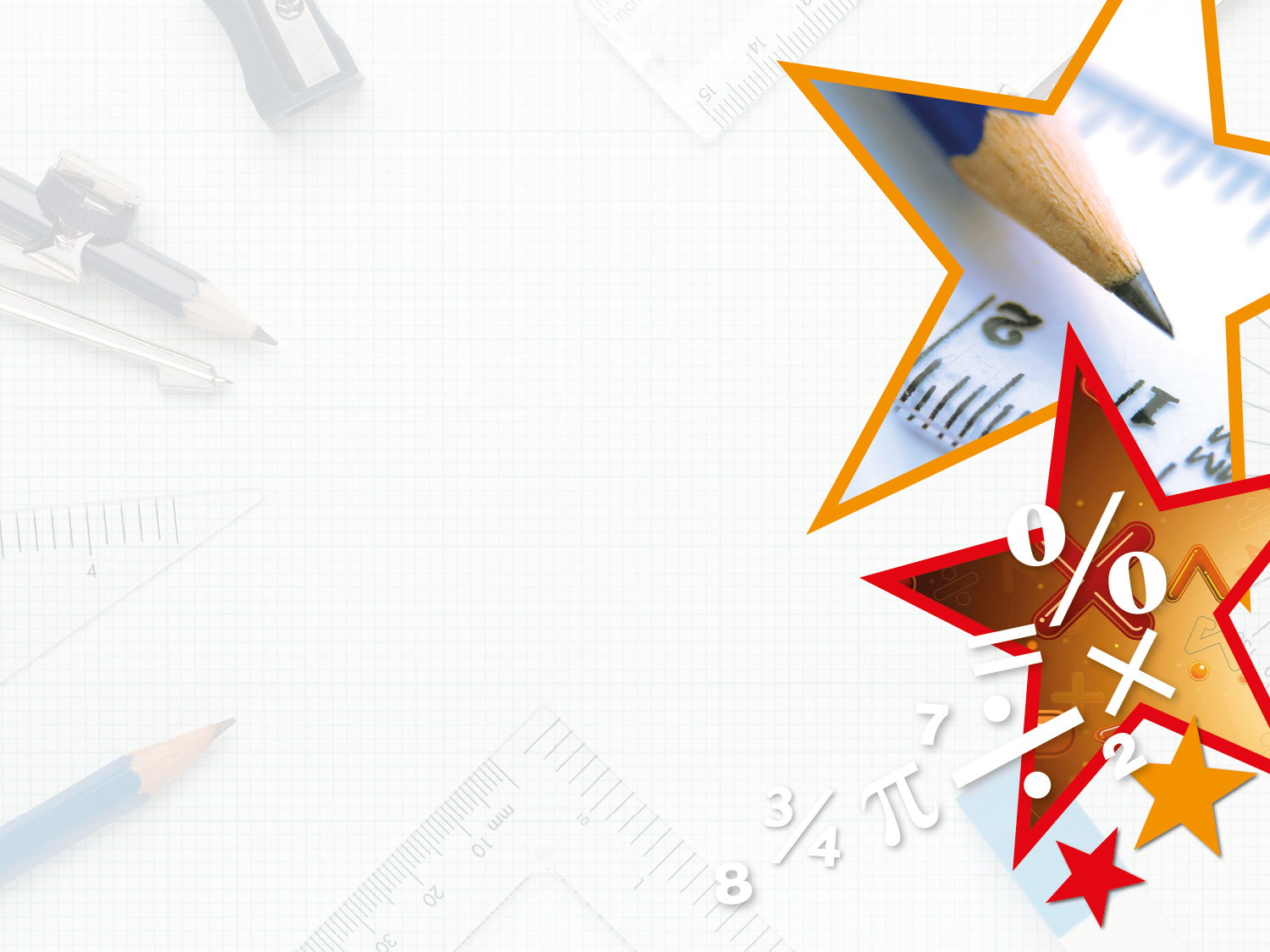 Introduction

Answer the questions below using mental calculations.

Calculate the difference between 180 and 820.

Double 750.

Multiply 40 and 30.

How many minutes are in three and a half hours?

The difference between a number and 35 is 15. What could the number be?
640
1,500
1,200
210
20 or 50
Y6
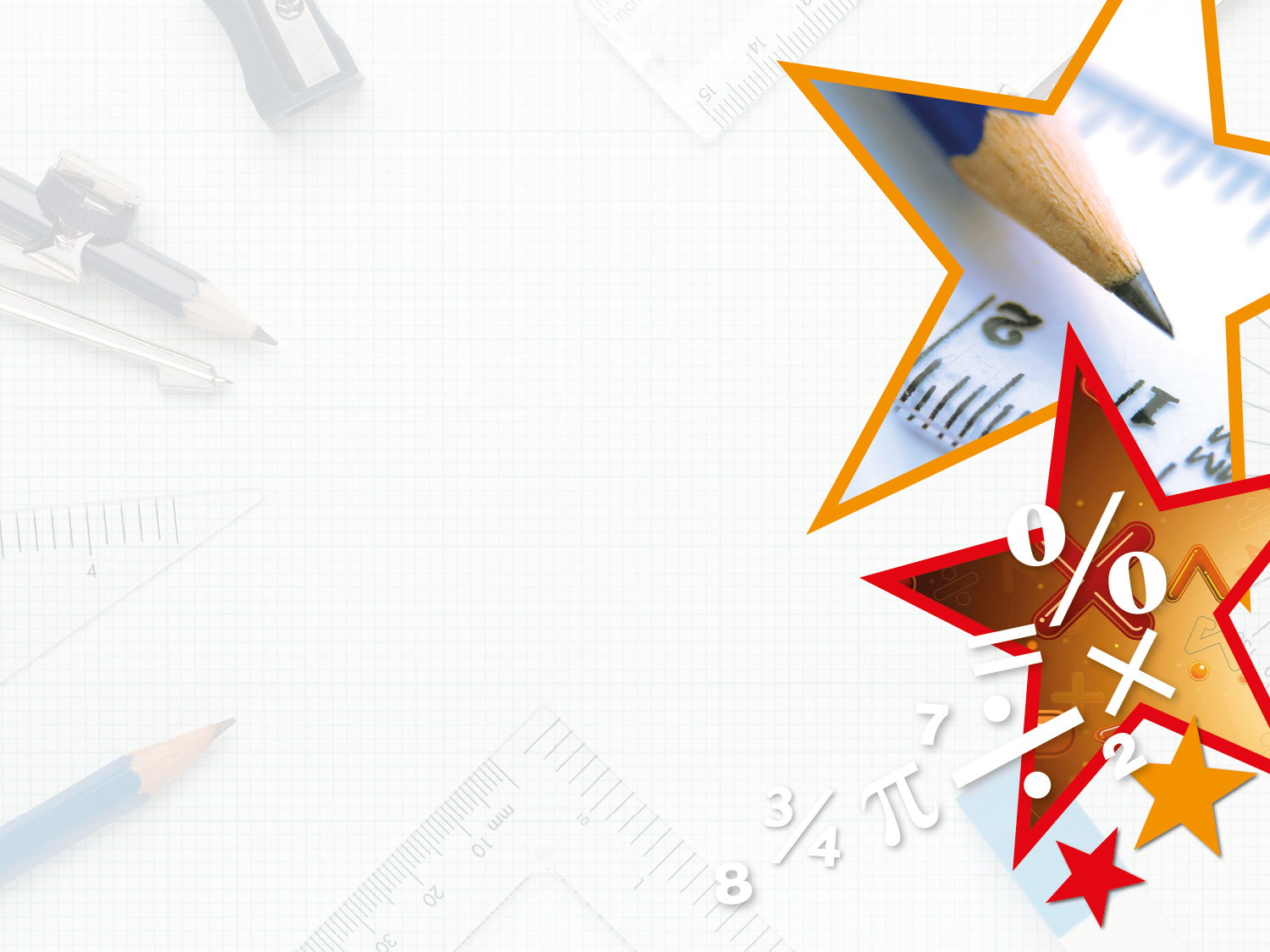 Varied Fluency 1

Match numbers which would add together to give 
an approximate answer of £23.
£17.15
£14.34
£10.60
£5.88
£9.41
£12.24
Y5
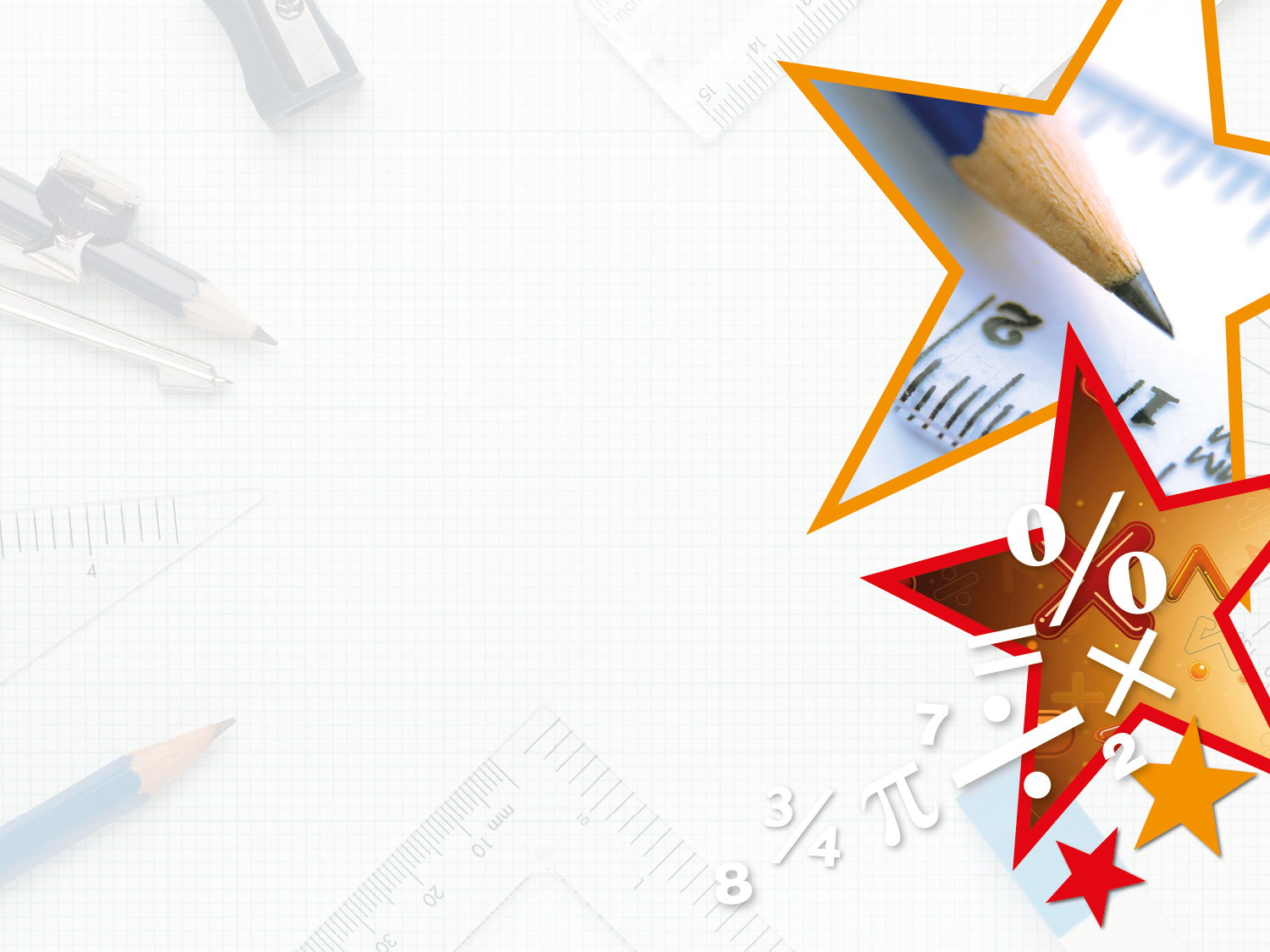 Varied Fluency 1

Match numbers which would add together to give 
an approximate answer of £23.
£17.15
£14.34
£10.60
£5.88
£9.41
£12.24
Y5
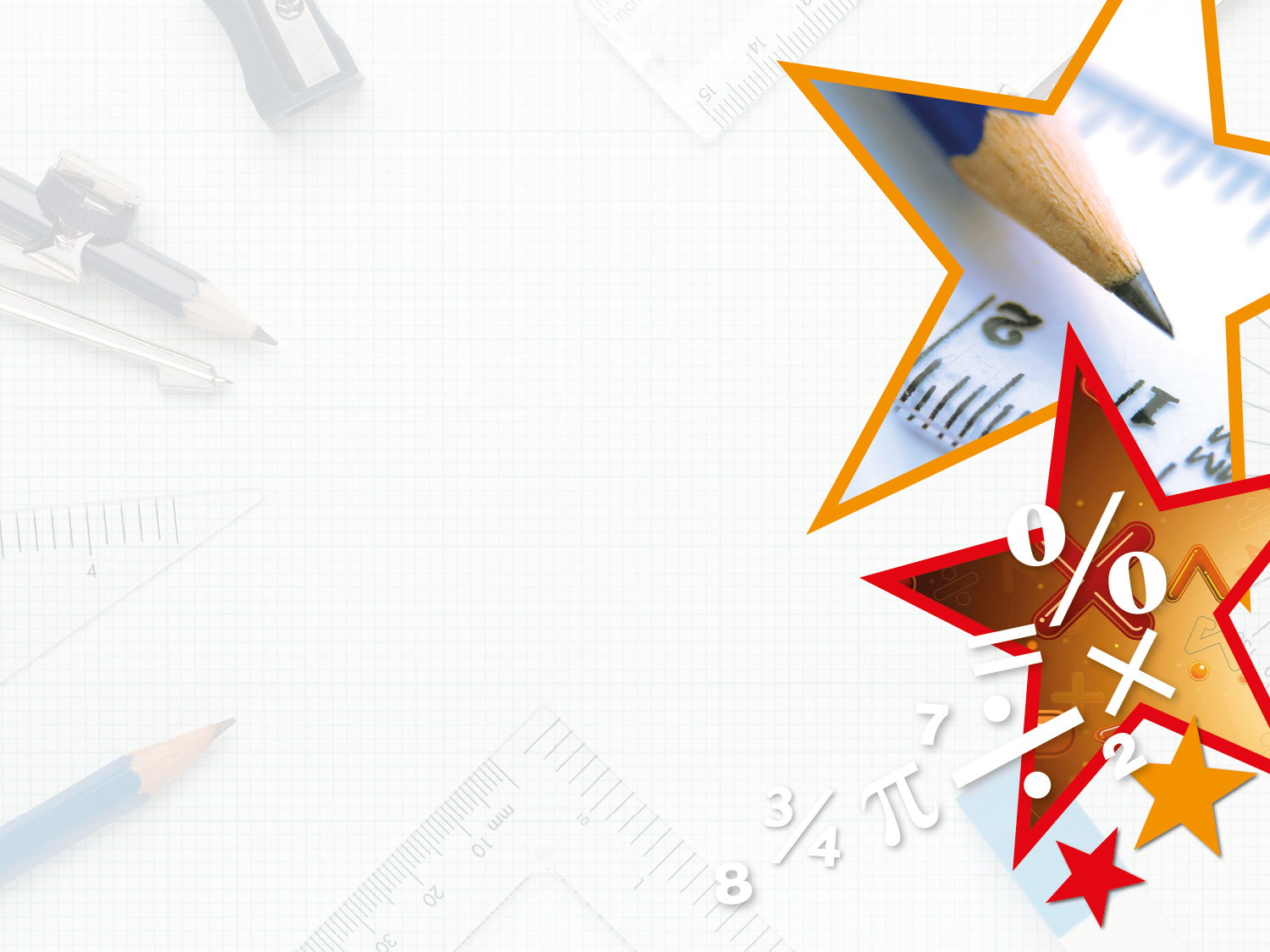 Varied Fluency 2

Which mark on the number line below shows 
approximately 10,500?
Y5
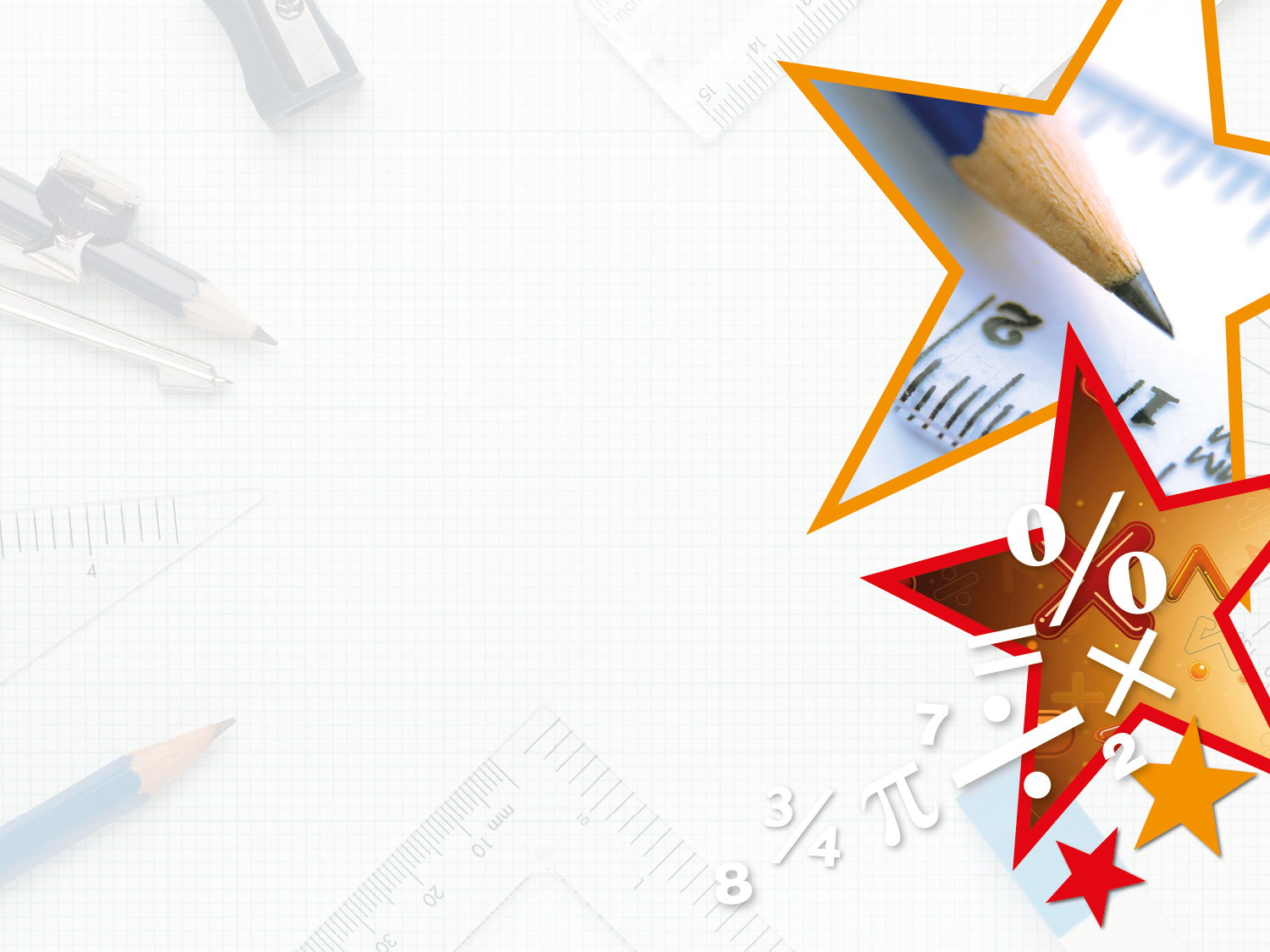 Varied Fluency 2

Which mark on the number line below shows 
approximately 10,500?
Y5
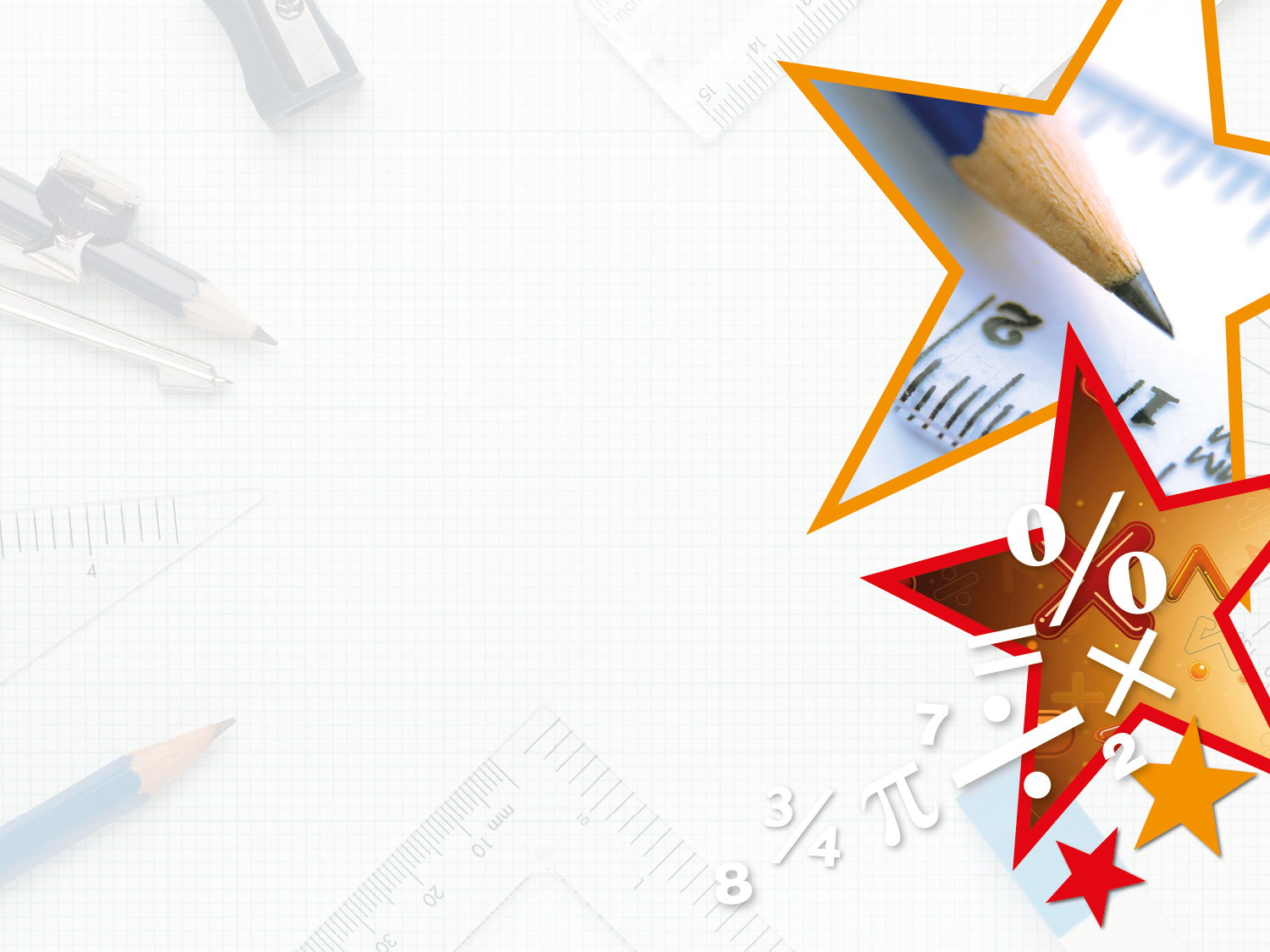 Varied Fluency 3

Choose the best calculation for an approximate answer of 40,000.
Y5
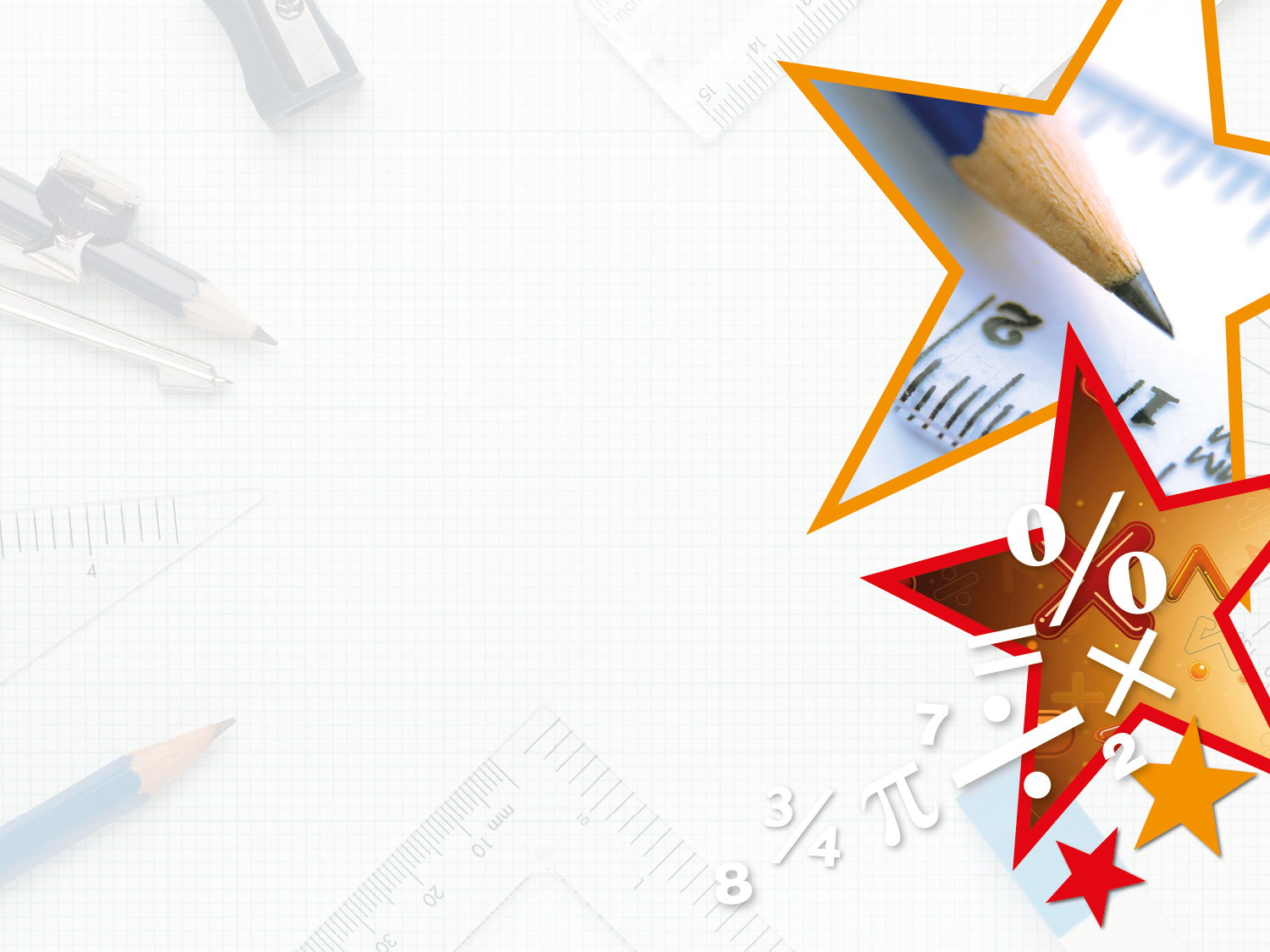 Varied Fluency 3

Choose the best calculation for an approximate answer of 40,000.
Y5
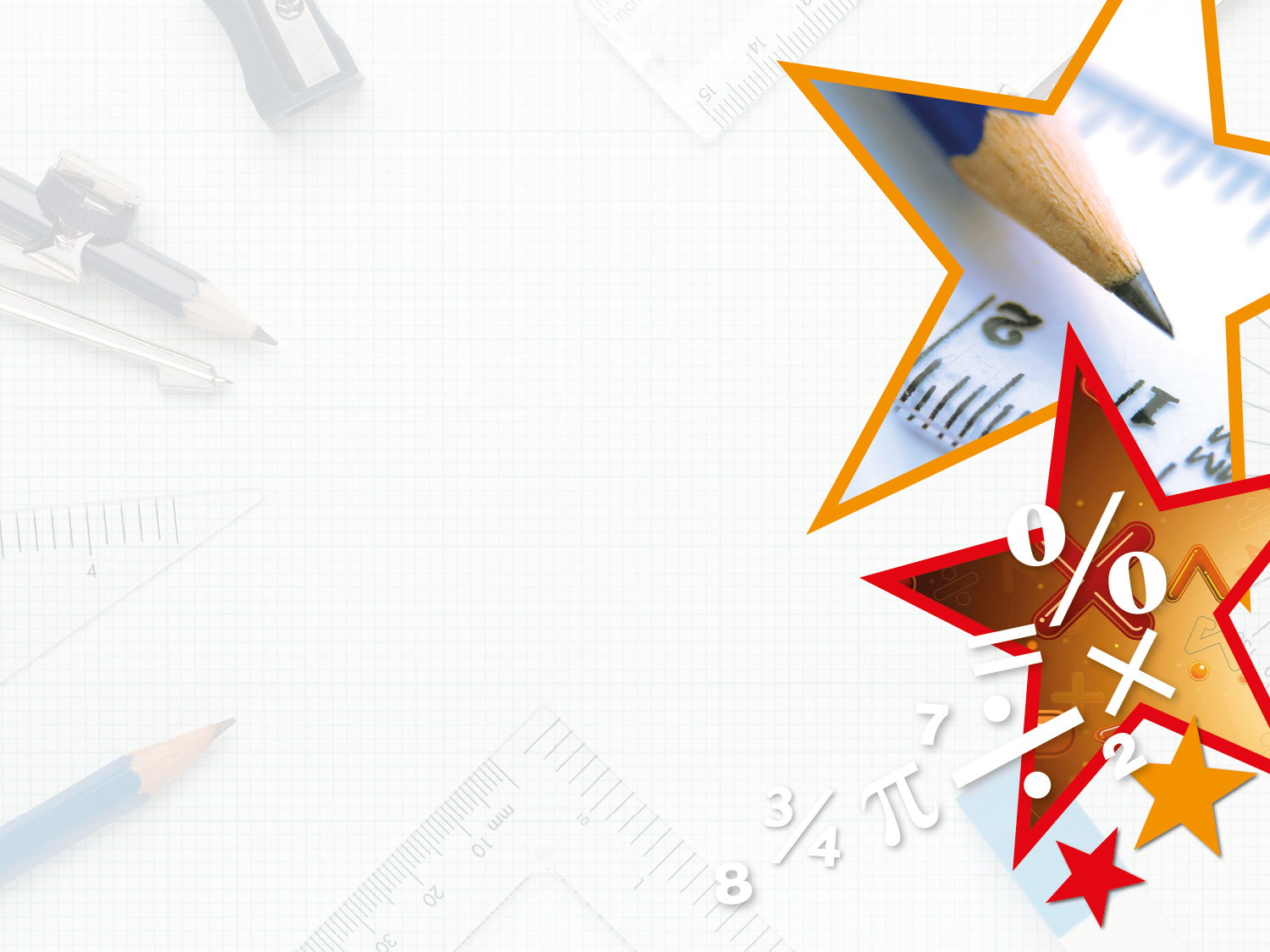 Varied Fluency 4

Estimate the answers to the following calculations:
Y5
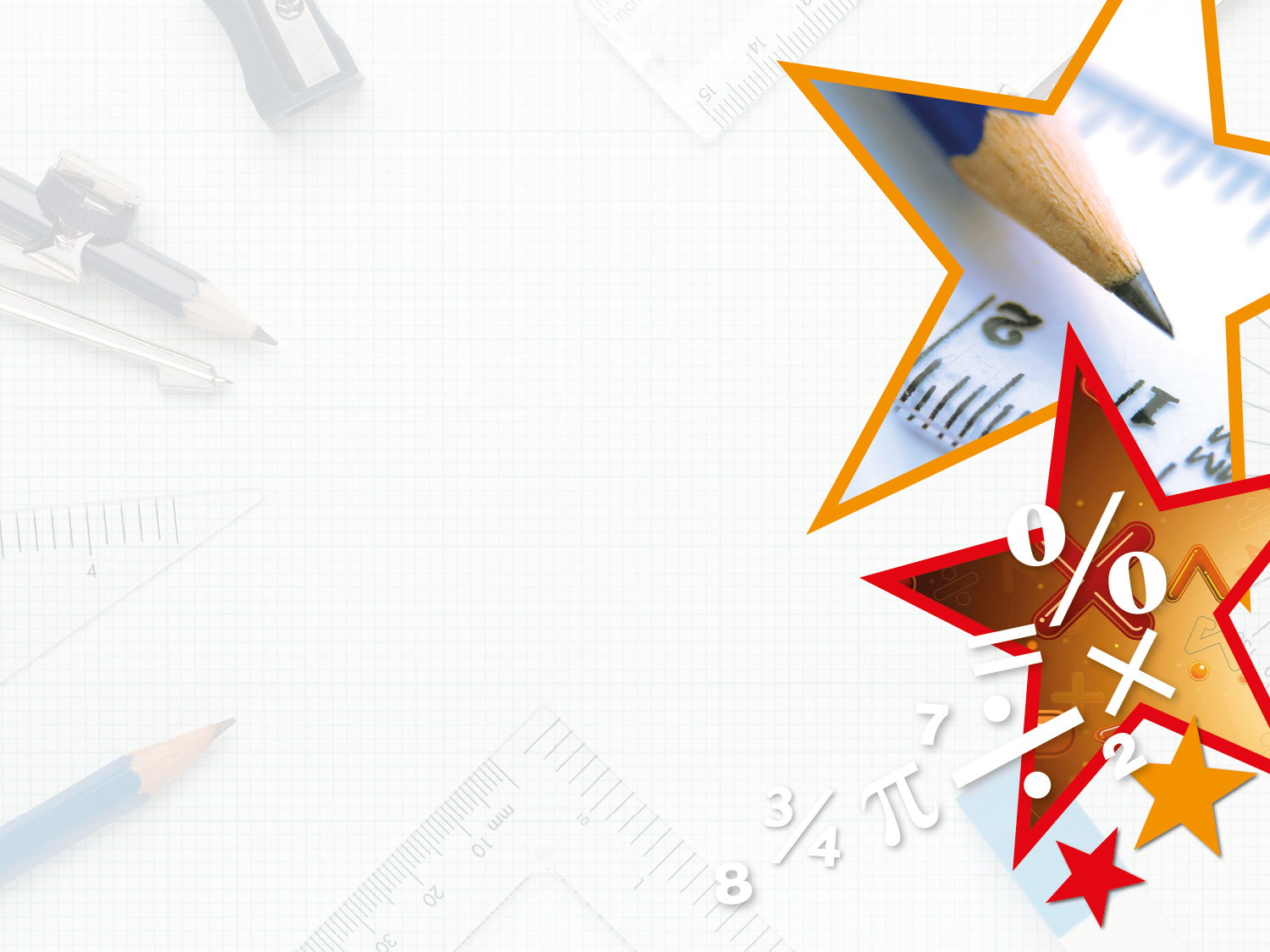 Varied Fluency 4

Estimate the answers to the following calculations:










Various answers, depending on what you choose to round to. 
For example:

A. £44
B. 3,800
C. 37,000
Y5
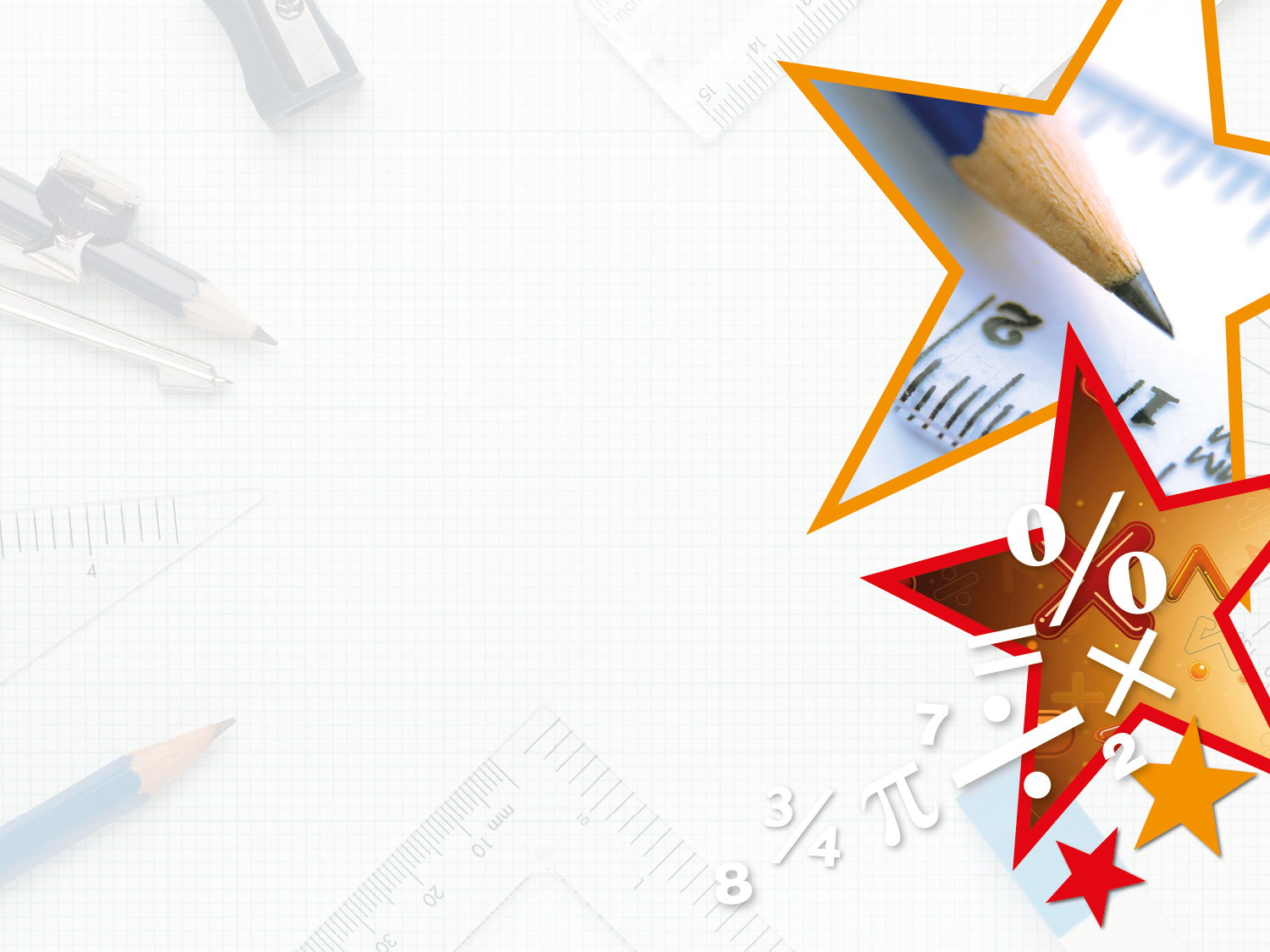 Varied Fluency 1

Circle the facts that could help you answer this calculation:

60 x 12 x 50
6 x 12 = 72
5 x 6 = 30
12 x 3 = 36
60 x 11 = 660
Y6
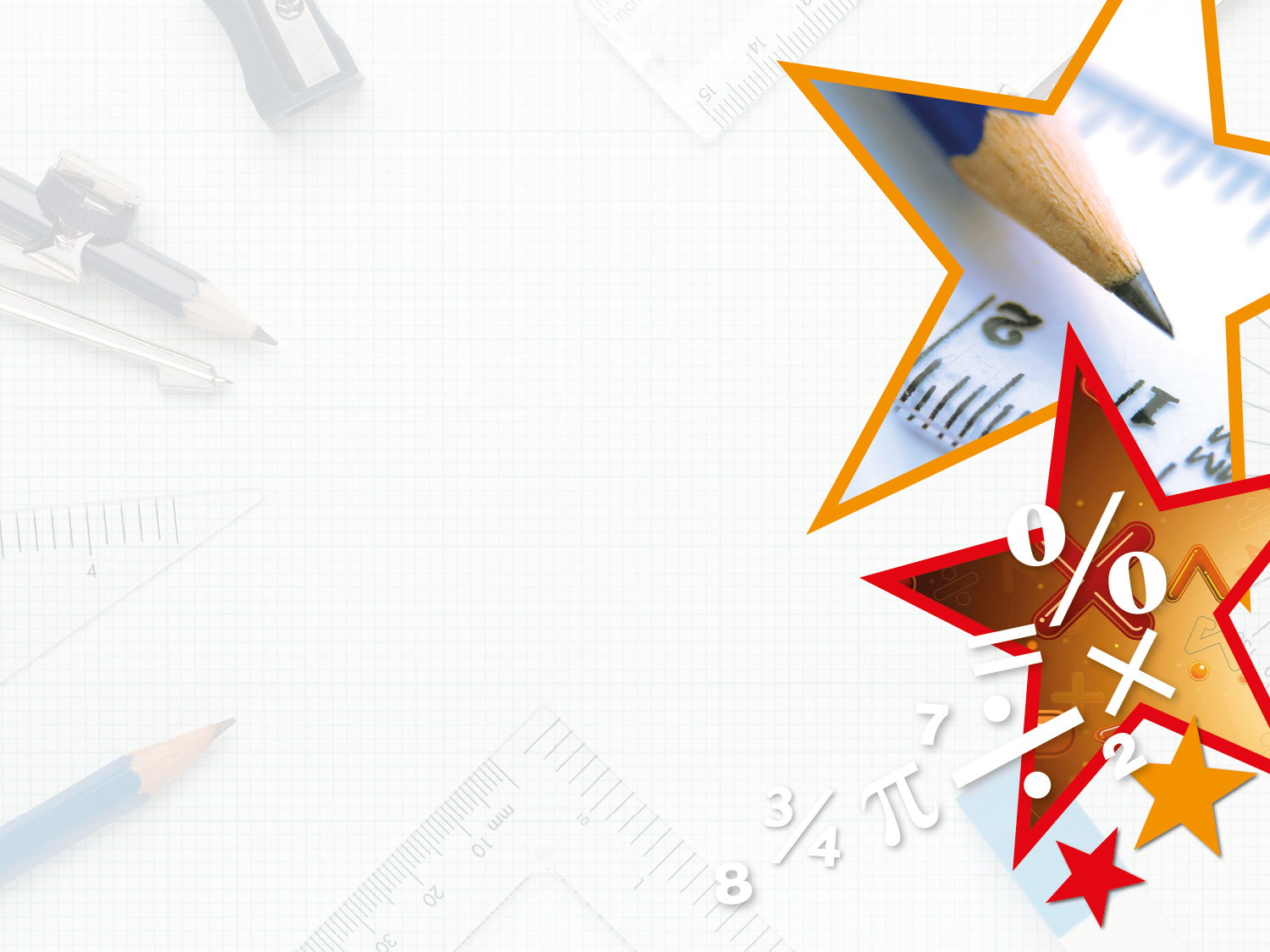 Varied Fluency 1

Circle the facts that could help you answer this calculation:

60 x 12 x 50
6 x 12 = 72
5 x 6 = 30
12 x 3 = 36
60 x 11 = 660
Y6
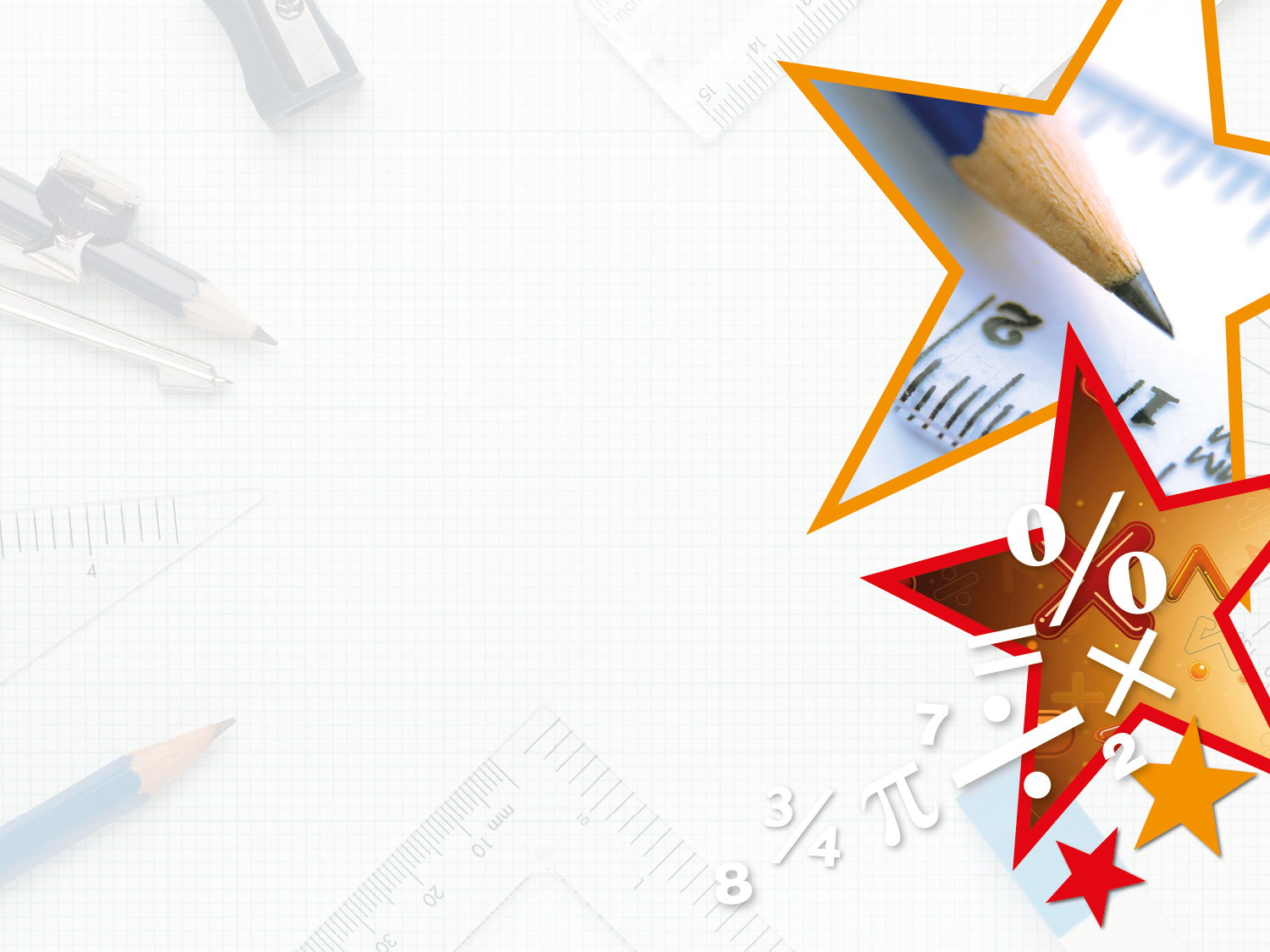 Varied Fluency 2

True or false?

The number sentence below is written in the most efficient order.


£7,950.75 – £1,495.50 – £2,050.75
Y6
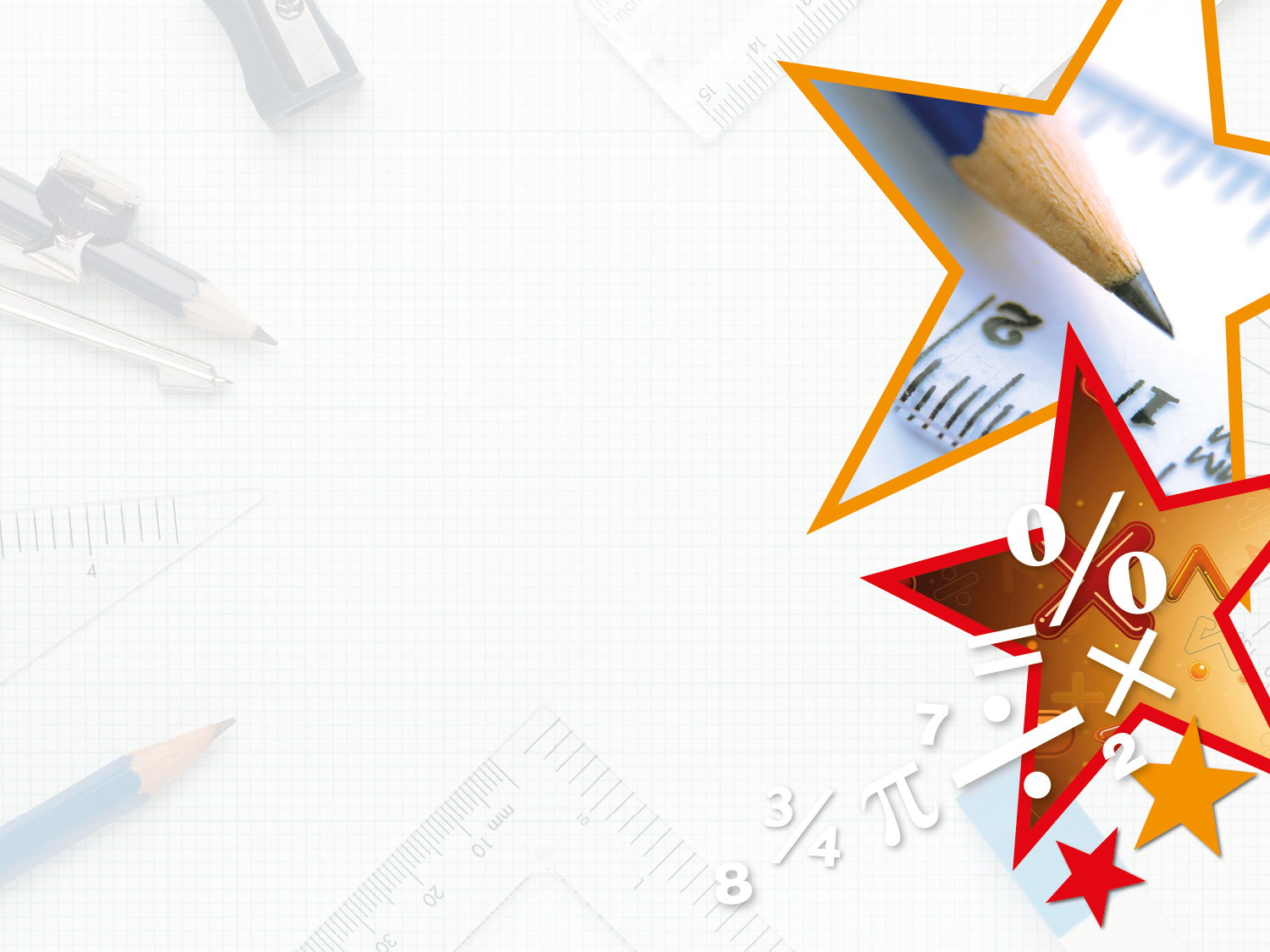 Varied Fluency 2

True or false?

The number sentence below is written in the most efficient order.


£7,950.75 – £1,495.50 – £2,050.75

False, it is more efficient to work out 
£7,950.75 – £2,050.75 = £5,900 
then £5,900 – £1,495.50 = £4,404.50
Y6
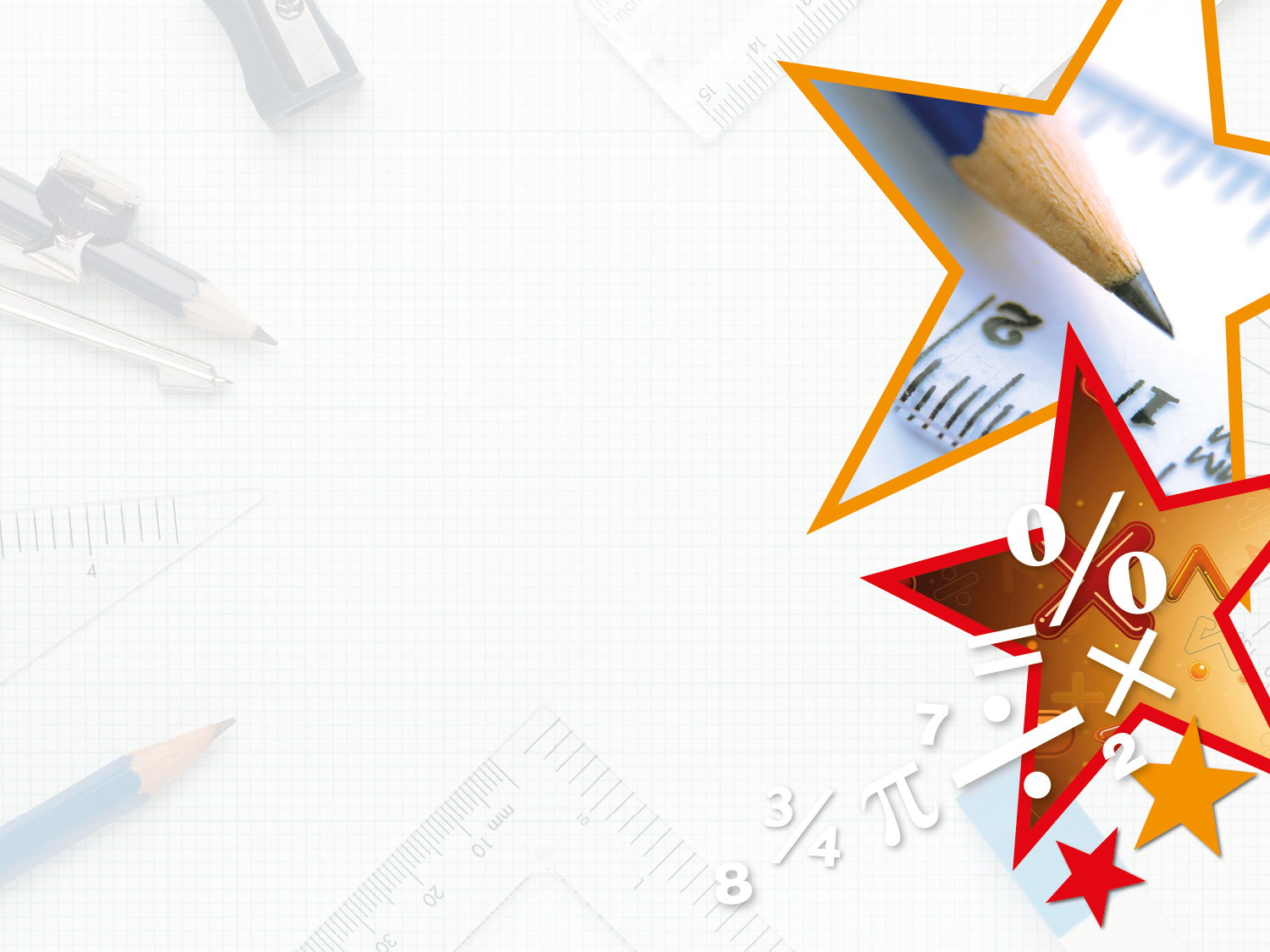 Varied Fluency 3

Match each number sentence to its approximate answer.
A. 8,035 ÷ 4
3,000
B. 1,496 + 1,944
2,000
C. 9,126 – 5,979
3,500
Y6
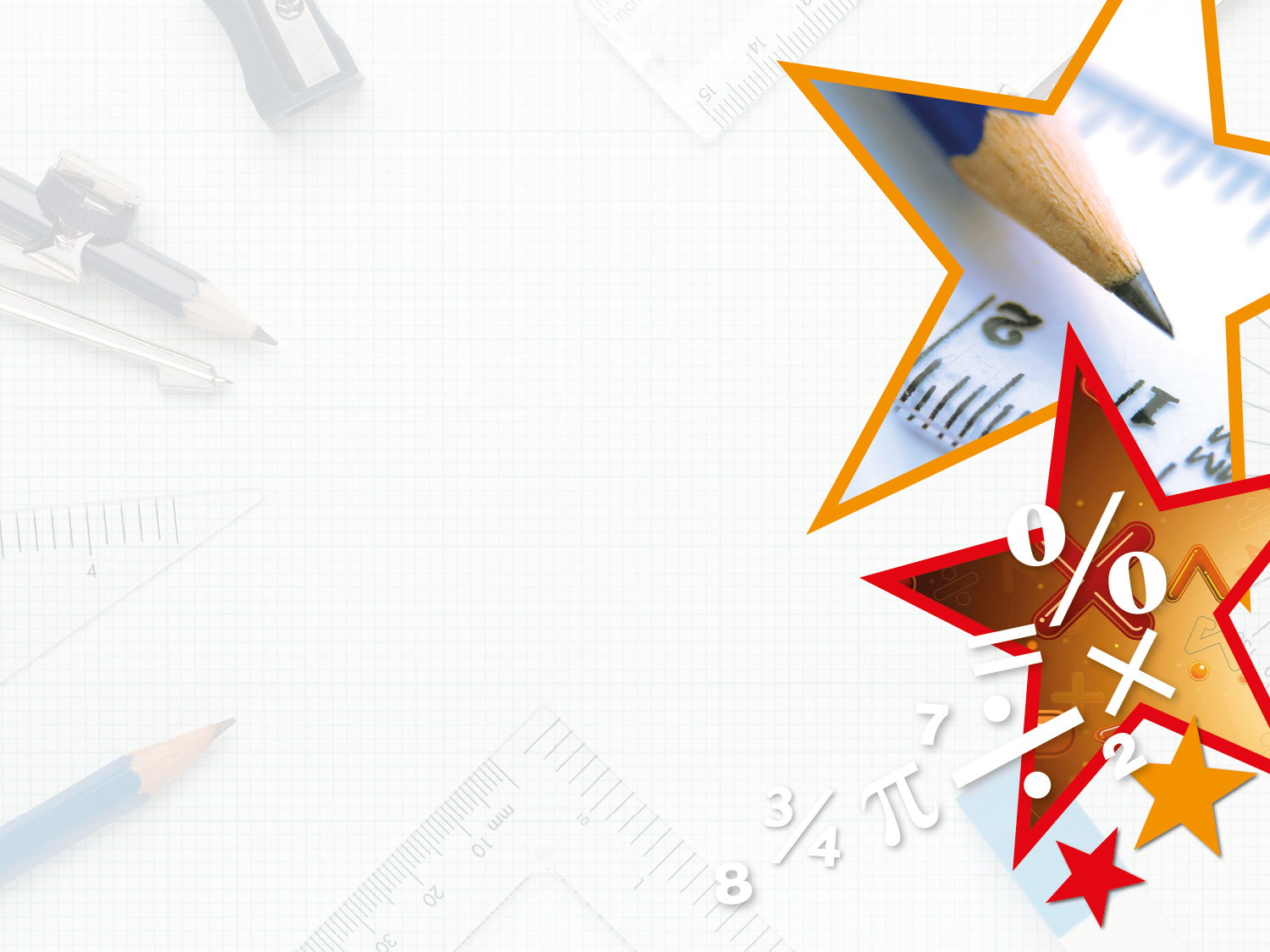 Varied Fluency 3

Match each number sentence to its approximate answer.
A. 8,035 ÷ 4
3,000
B. 1,496 + 1,944
2,000
C. 9,126 – 5,979
3,500
Y6
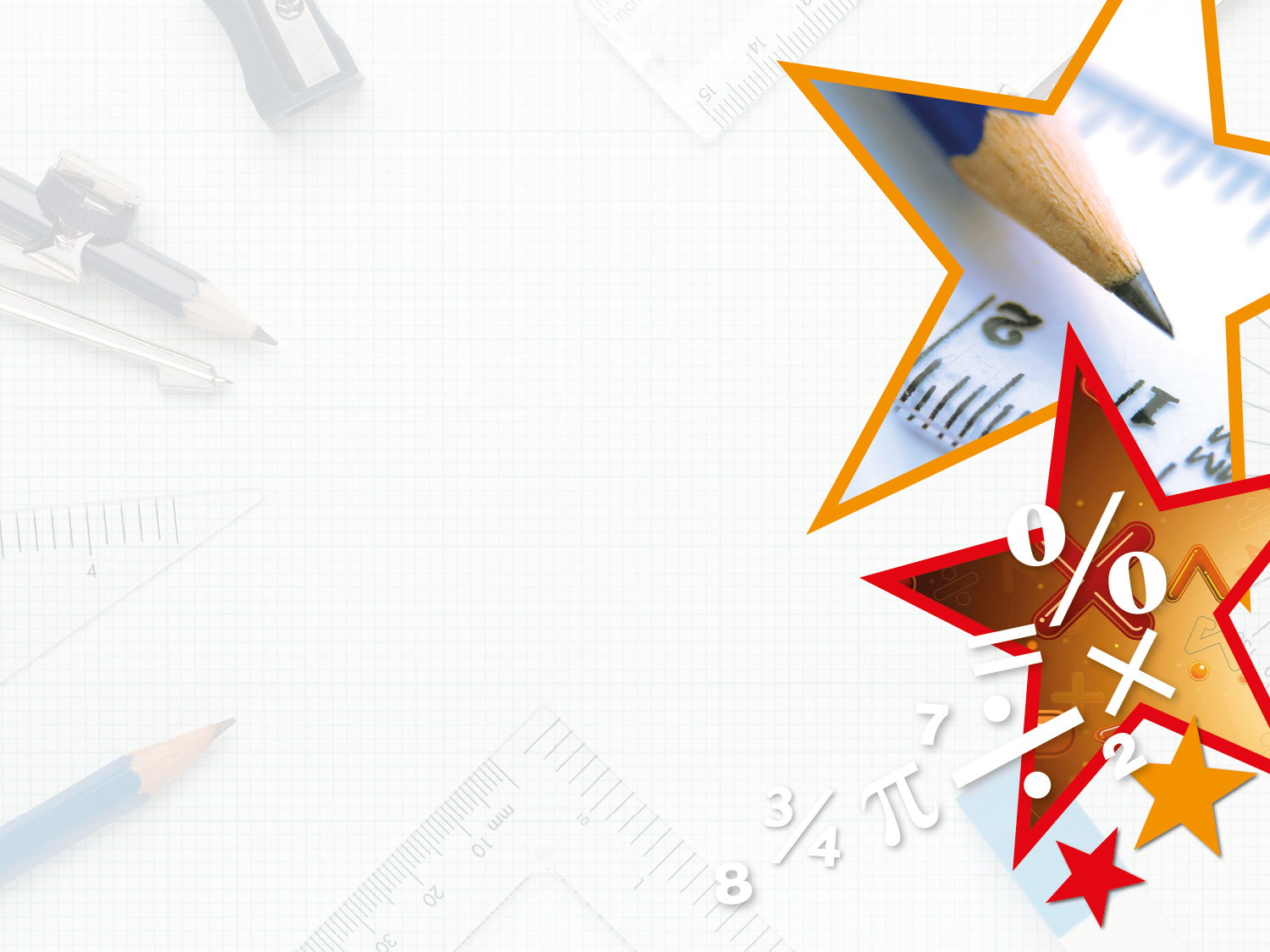 Varied Fluency 4

Find the missing number.


30 x         x 20 = 6,600
Y6
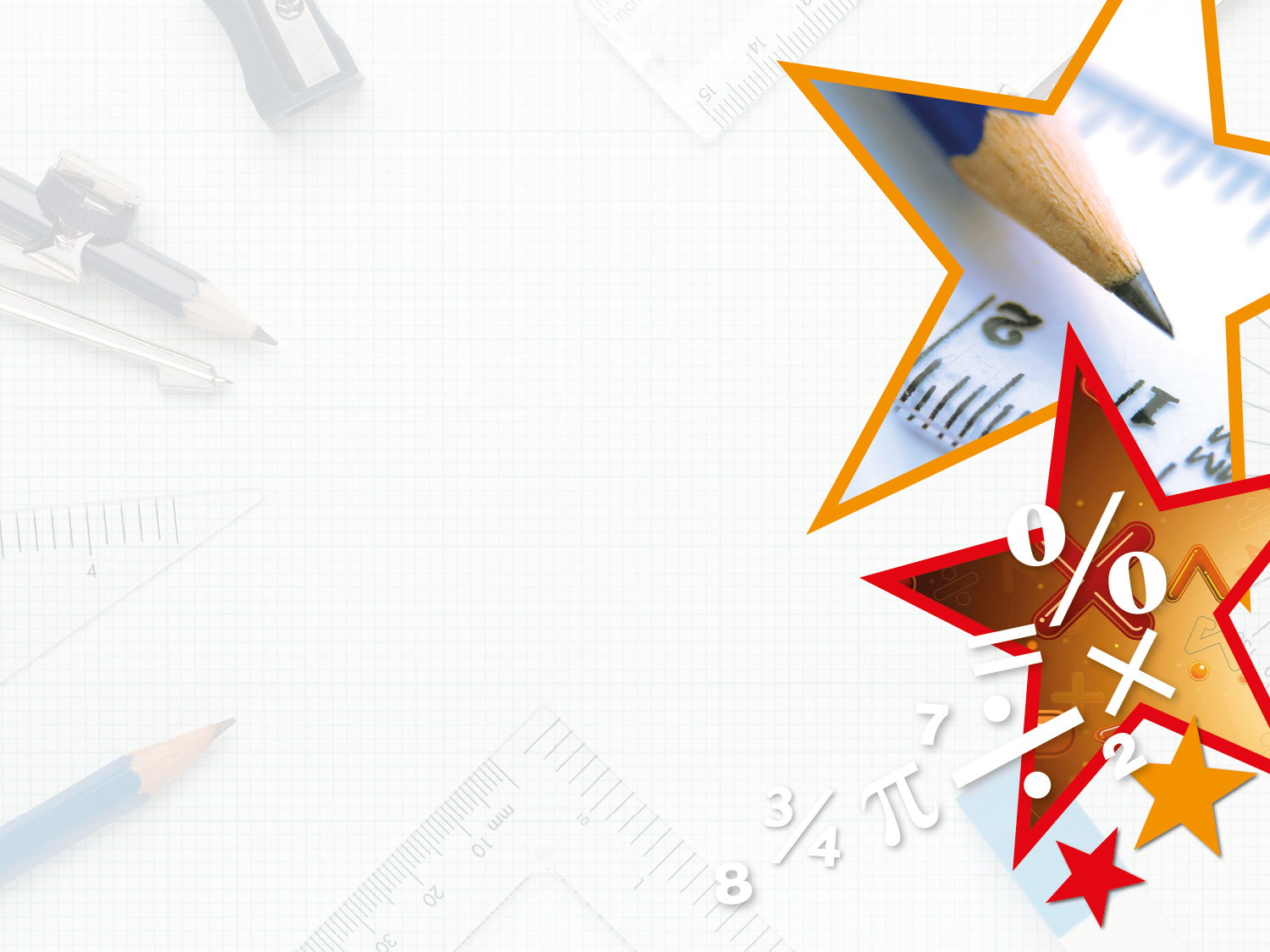 Varied Fluency 4

Find the missing number.


30 x         x 20 = 6,600
Y6
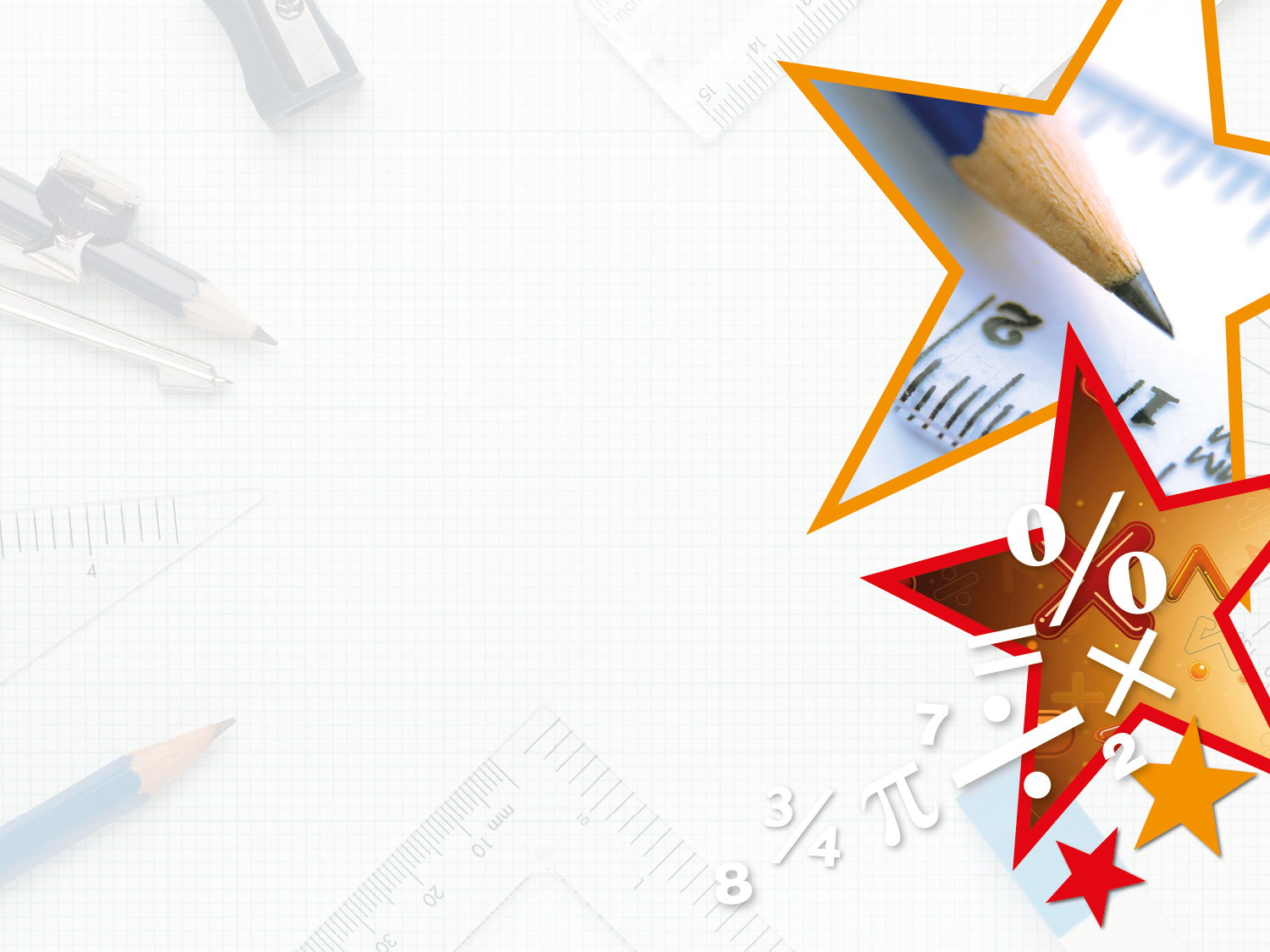 Reasoning 1
Wednesday 10th June 2020

Billy has answered the following calculation:


12,405 – 3,643 = 8,362



Use an approximate calculation to explain whether 
Billy’s answer is likely to be correct.
Y5
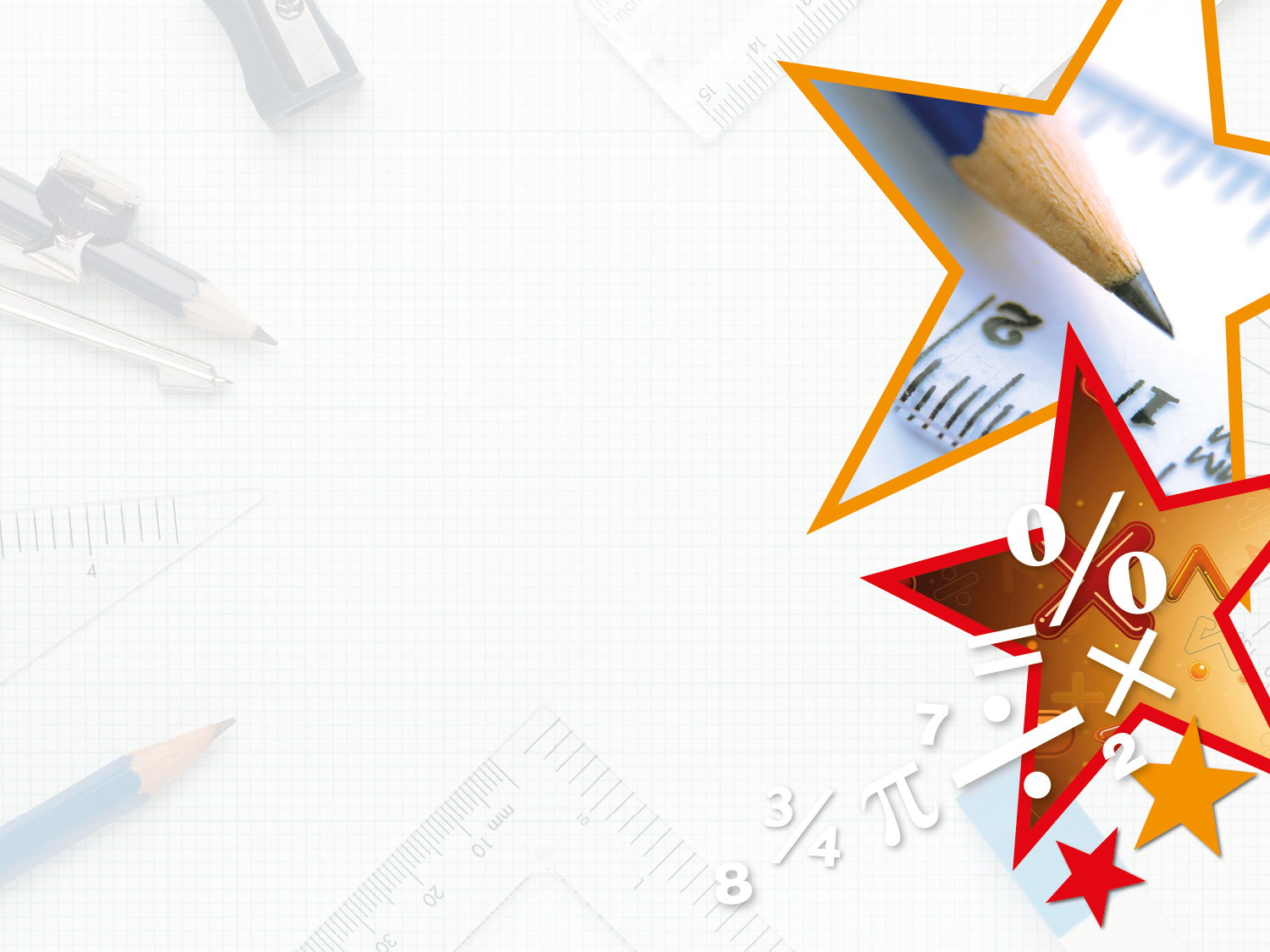 Reasoning 1

Billy has answered the following calculation:


12,405 – 3,643 = 8,362



Use an approximate calculation to explain whether 
Billy’s answer is likely to be correct.

Billy’s answer is likely to be incorrect because…
Y5
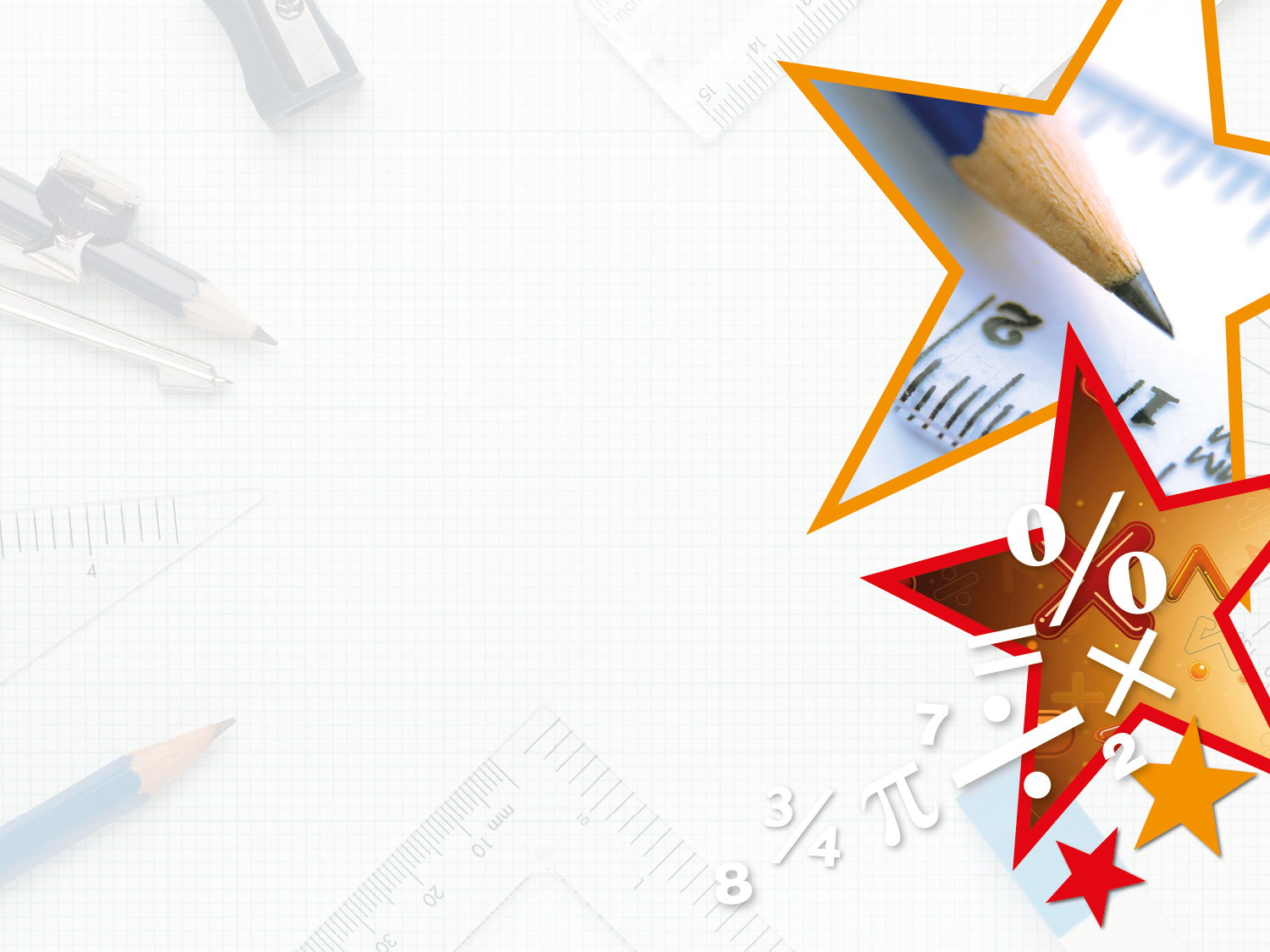 Reasoning 1

Billy has answered the following calculation:


12,405 – 3,643 = 8,362



Use an approximate calculation to explain whether 
Billy’s answer is likely to be correct.

Billy’s answer is likely to be incorrect because (when rounding to the nearest 100) an approximate answer to the sum is 12,400 – 3,600 = 8,800, but Billy’s answer would round to 8,400.

There are various answers, depending on what you round to.
Y5
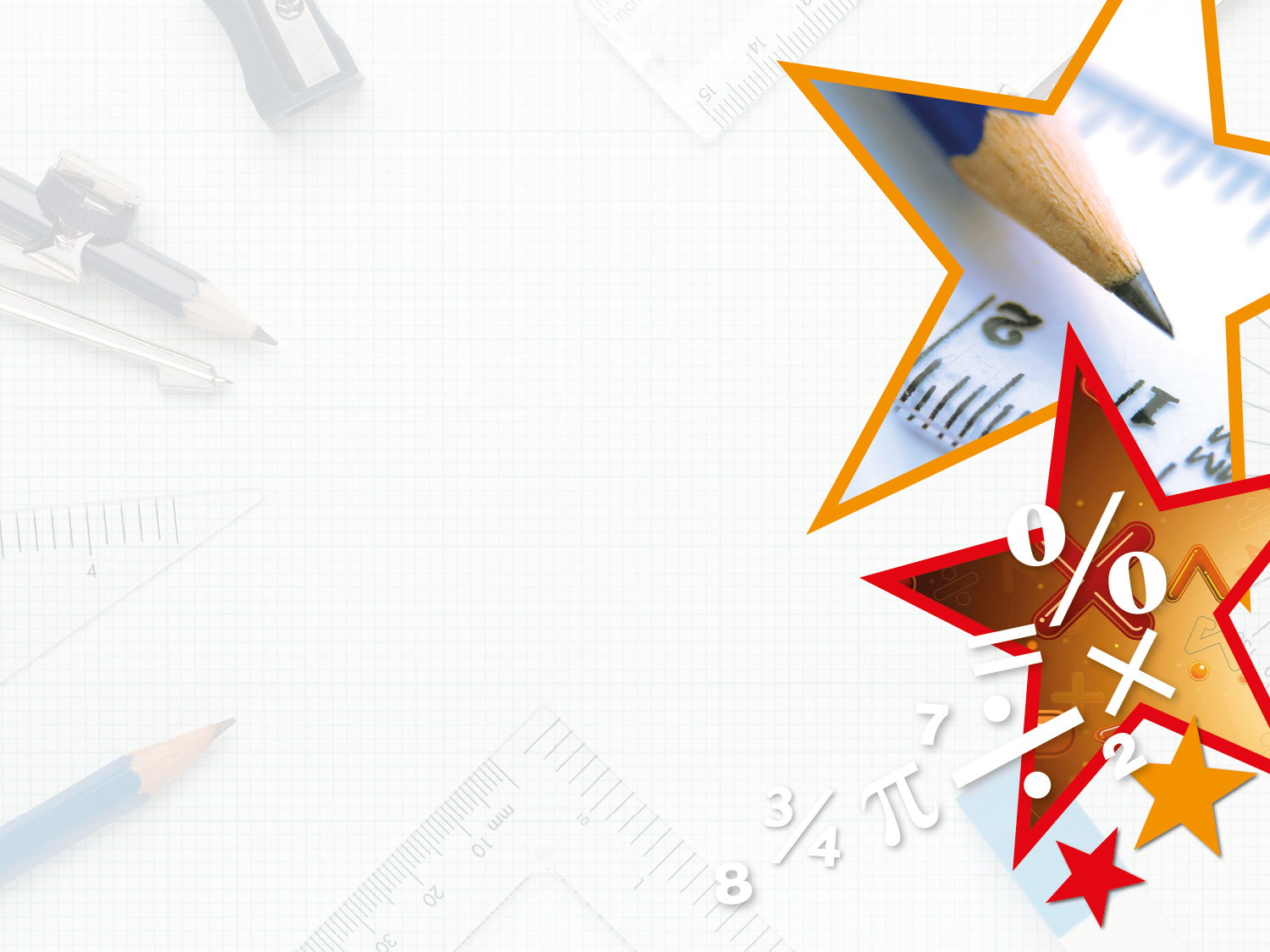 Problem Solving 1

Tammi has been given the numbers below:





She wants to show the approximate total of the three numbers using place value counters, but she only has thousands counters.

How many thousands counters will she need?
4,837
14,475
978
Y5
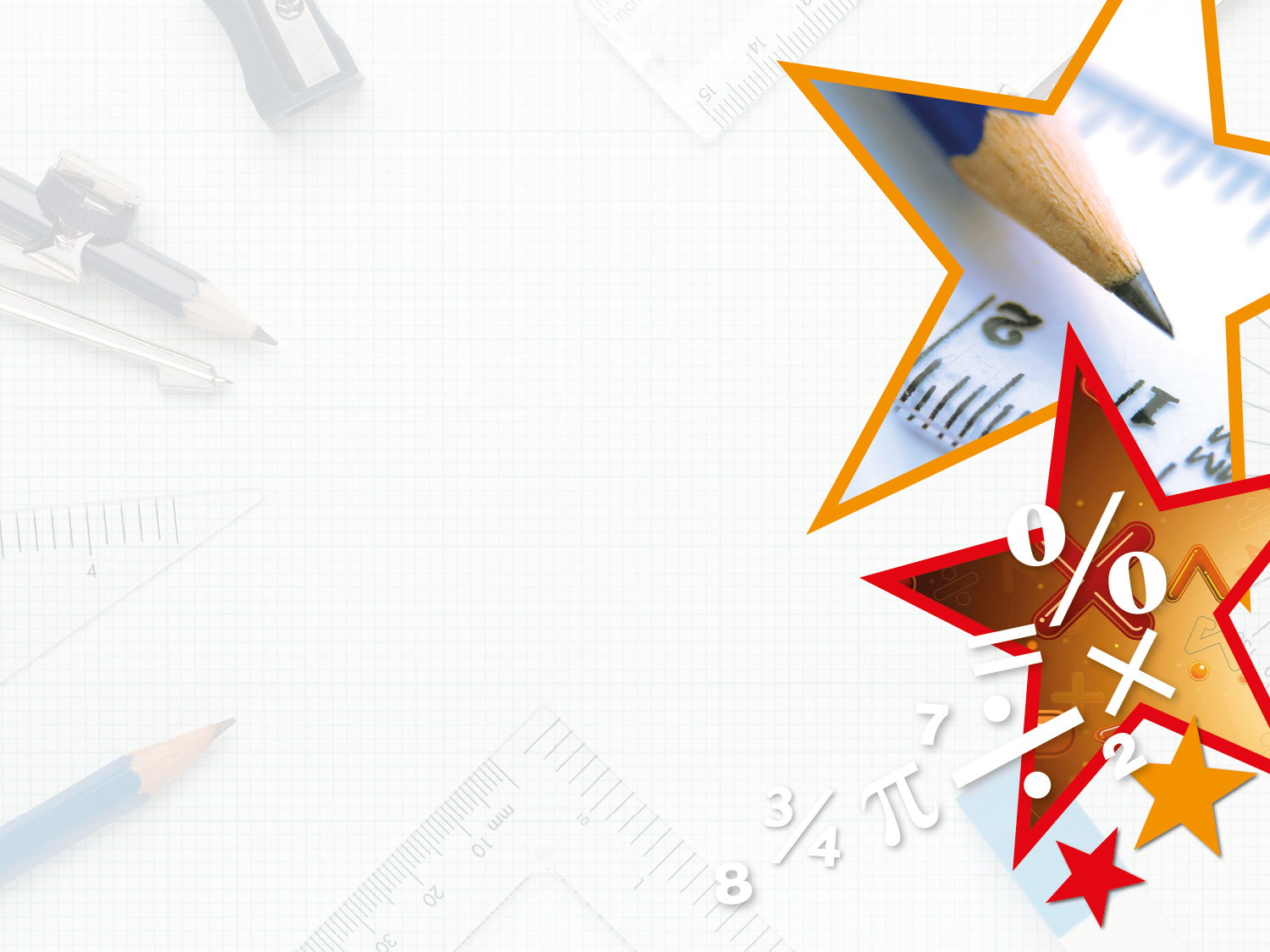 Problem Solving 1

Tammi has been given the numbers below:





She wants to show the approximate total of the three numbers using place value counters, but she only has thousands counters.

How many thousands counters will she need?

20 counters
4,837
14,475
978
Y5
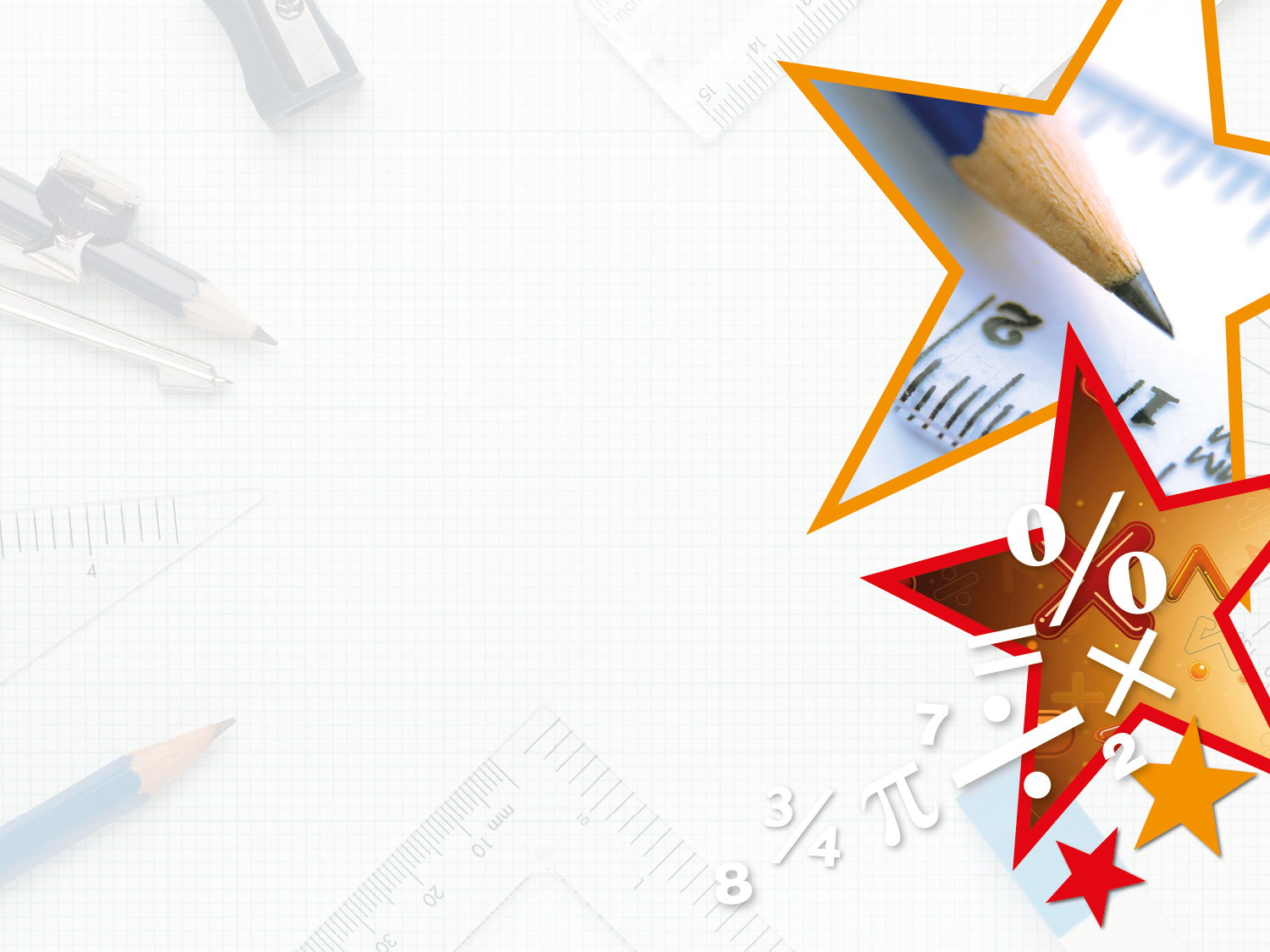 Reasoning 2

Faiza wants to buy a computer game. It costs £38.96.

He has £50 in his bank account. 

He estimates he will have £11 left after he has bought the game. 

Is Faiza’s estimation correct? Prove it.
Y5
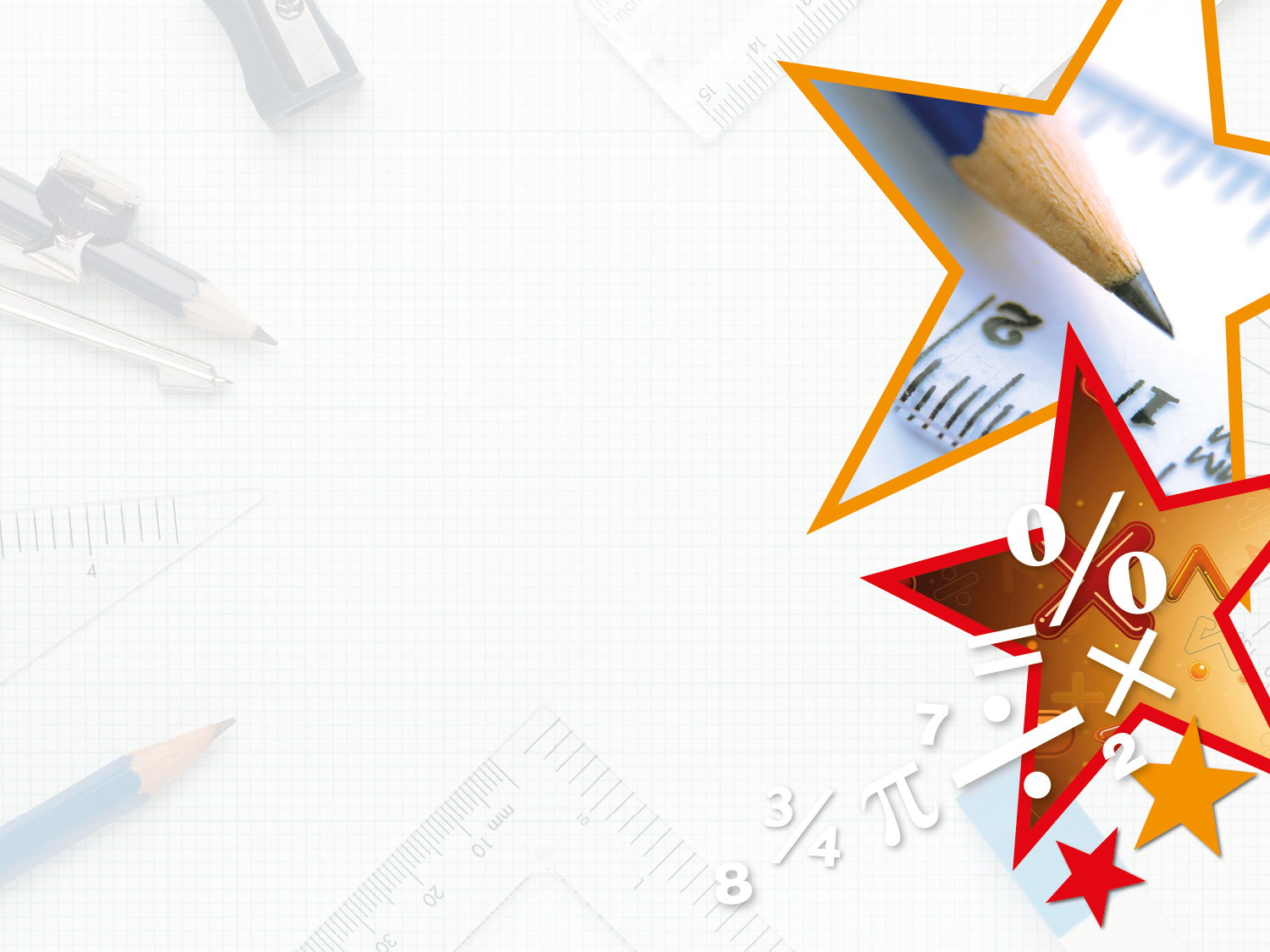 Reasoning 2

Faiza wants to buy a computer game. It costs £38.96.

He has £50 in his bank account. 

He estimates he will have £11 left after he has bought the game. 

Is Faiza’s estimation correct? Prove it.




Faiza is correct, because…
Y5
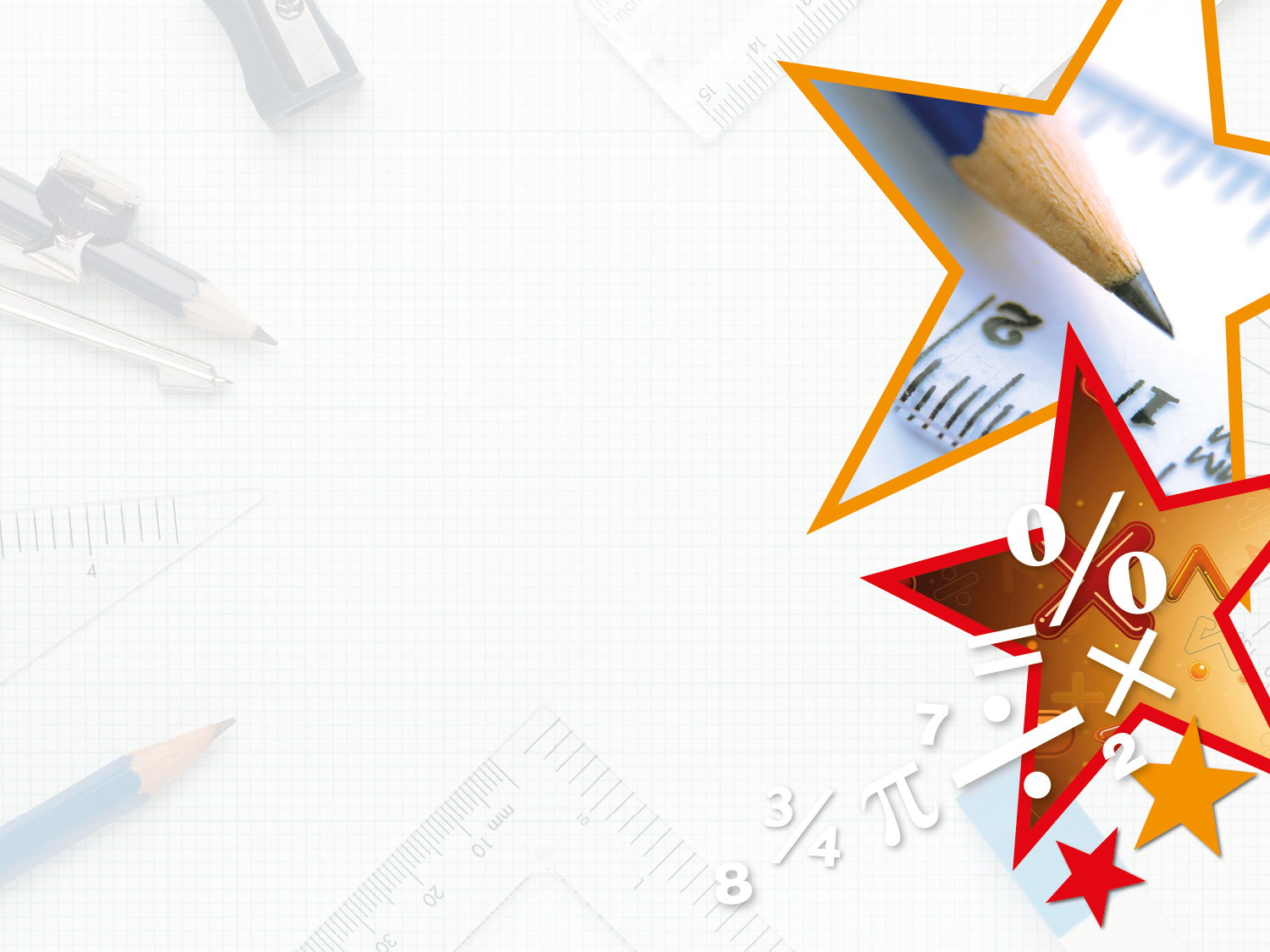 Reasoning 2

Faiza wants to buy a computer game. It costs £38.96.

He has £50 in his bank account. 

He estimates he will have £11 left after he has bought the game. 

Is Faiza’s estimation correct? Prove it.




Faiza is correct, because £38.96 rounds up to £39. 
£50 – £39 = £11
Y5
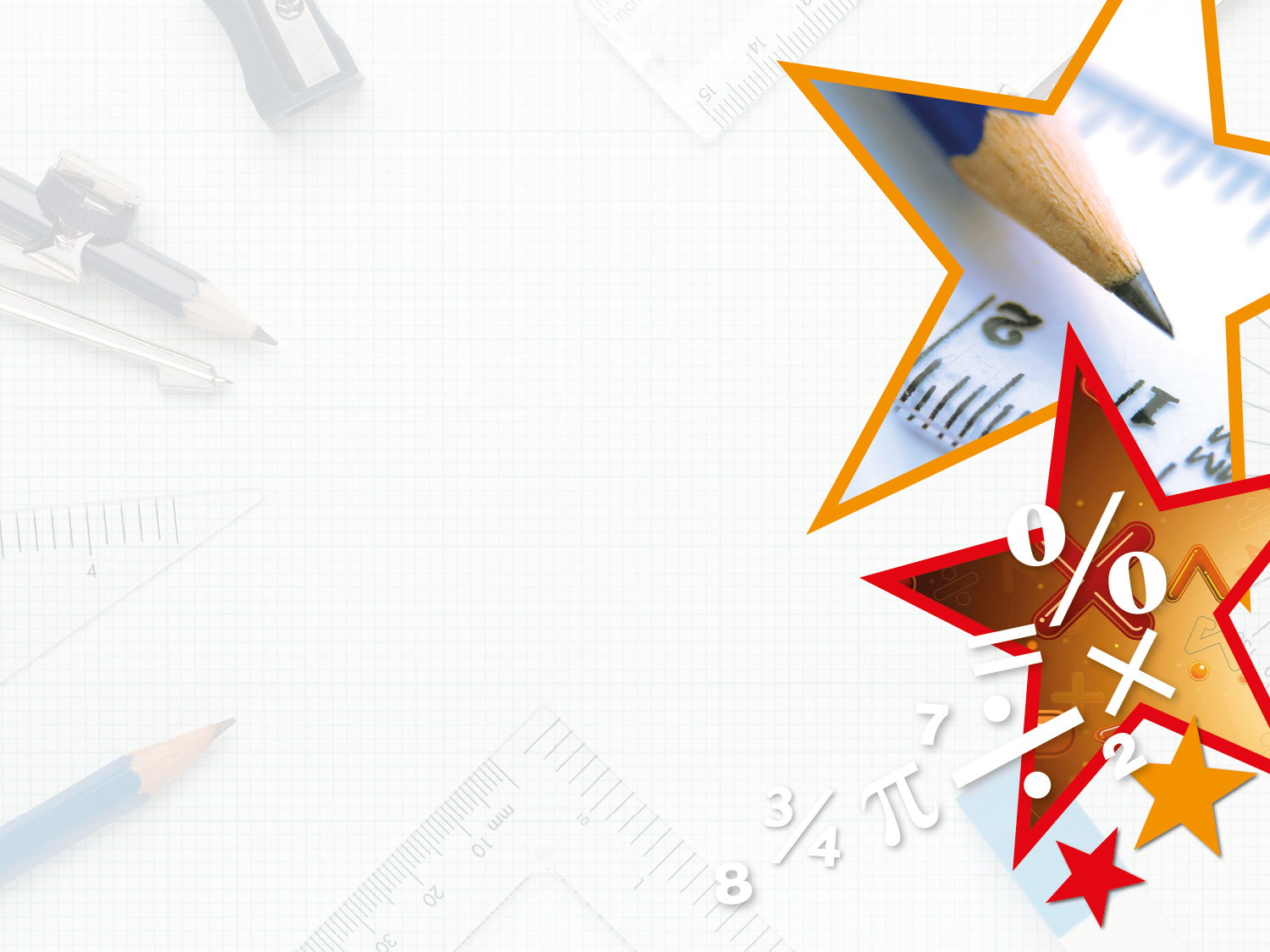 Problem Solving 1

Find 2 different ways to solve the calculations
using mental calculations.
A. 348 x 11
B. 5,670 ÷ 70
Y6
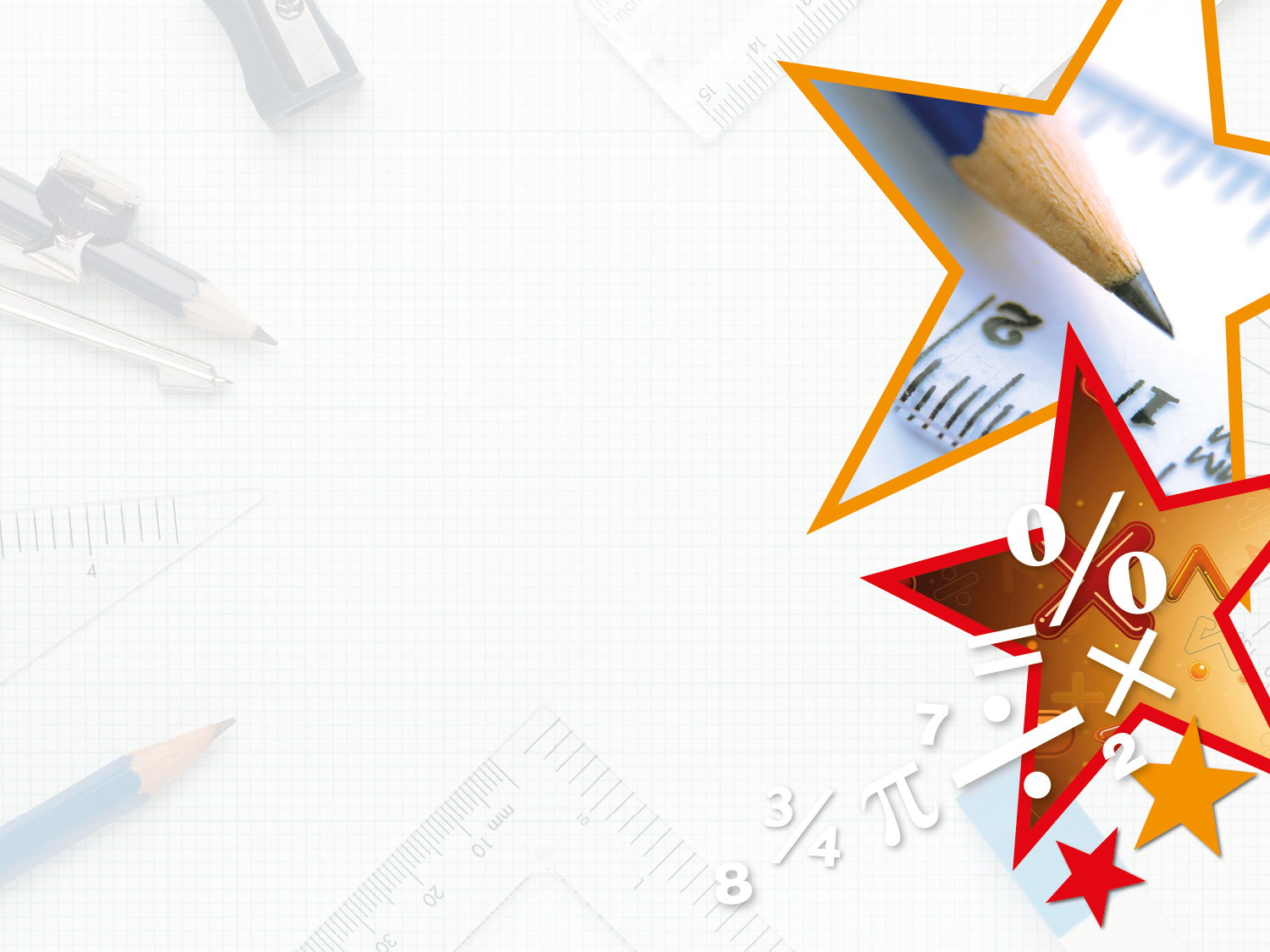 Problem Solving 1

Find 2 different ways to solve the calculations
using mental calculations.

Various answers, for example: 





1: 348 x 10 = 3,480 then 3,480 + 348 = 3,828






1: 5,600 ÷ 70 = 80 and 70 ÷ 70 = 1 then 80 + 1 = 81
A. 348 x 11
B. 5,670 ÷ 70
Y6
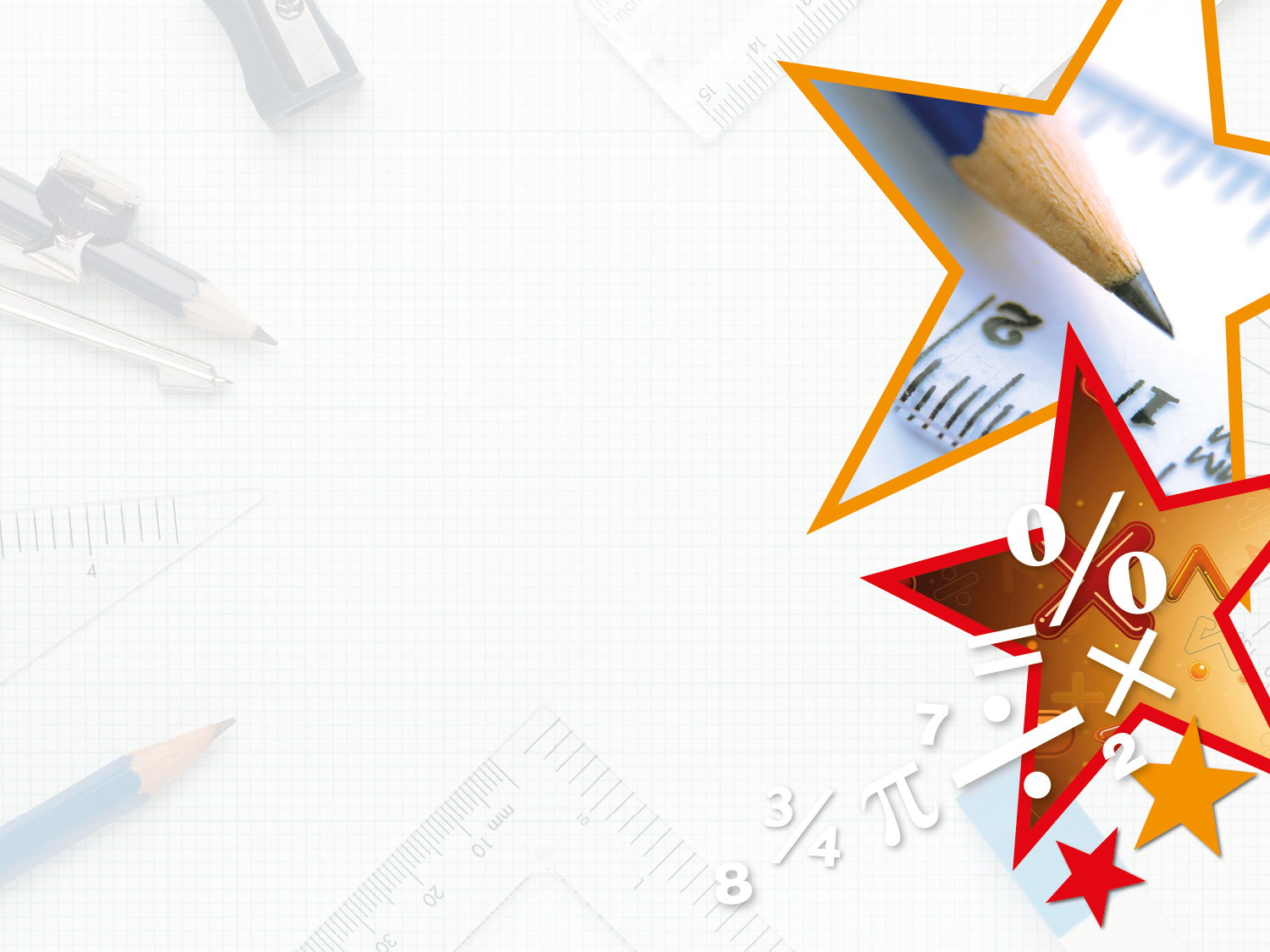 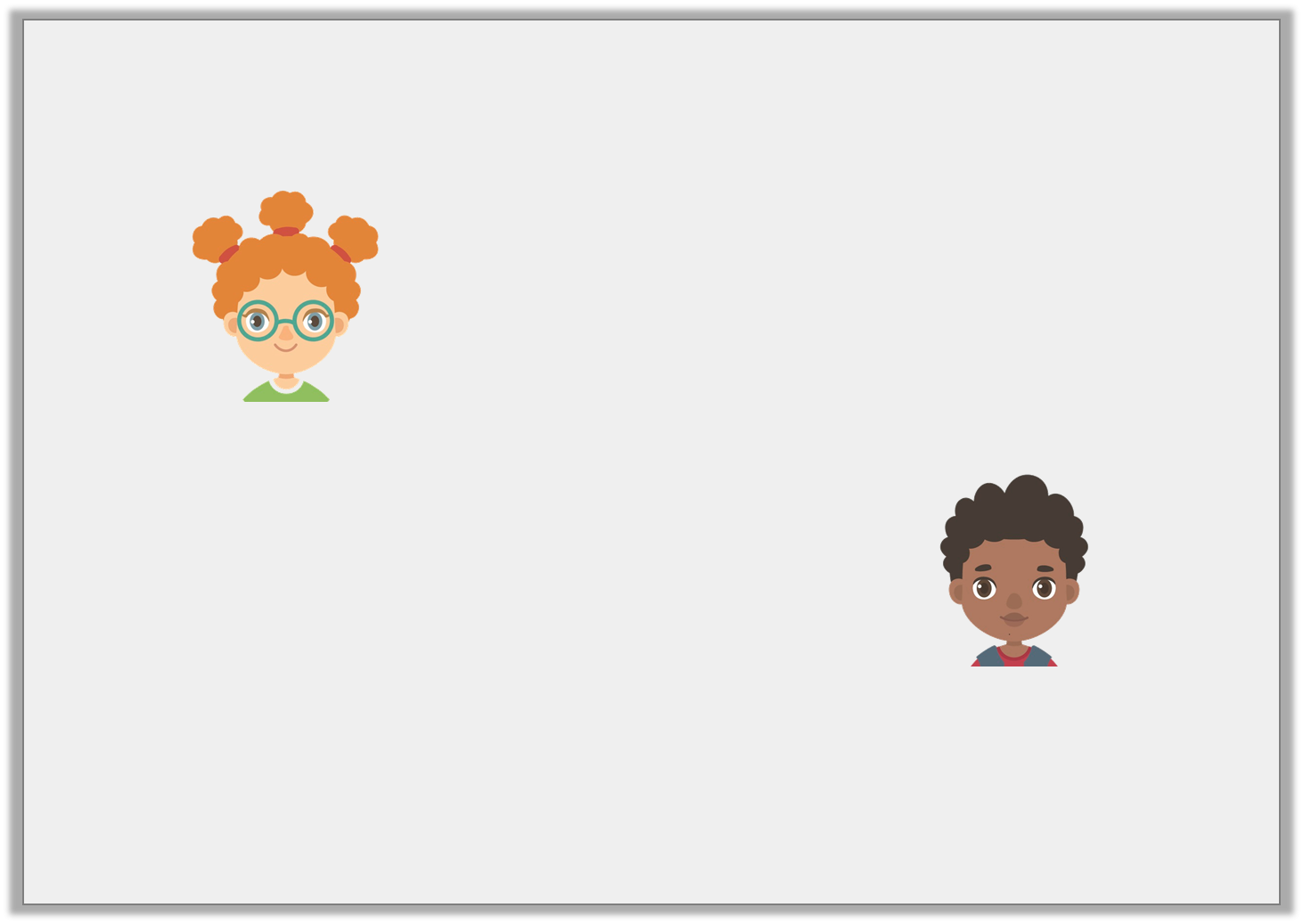 Reasoning 1

Jess and Mike are solving the calculation 120 x 3 x 50.
I did 120 x 3 = 360 and 50 x 3 = 150 then 360 + 150 = 510.
Jess
I did 120 x 50 = 6,000, 
then 6,000 x 3 = 18,000.
Mike
Who is correct? Convince me.
Y6
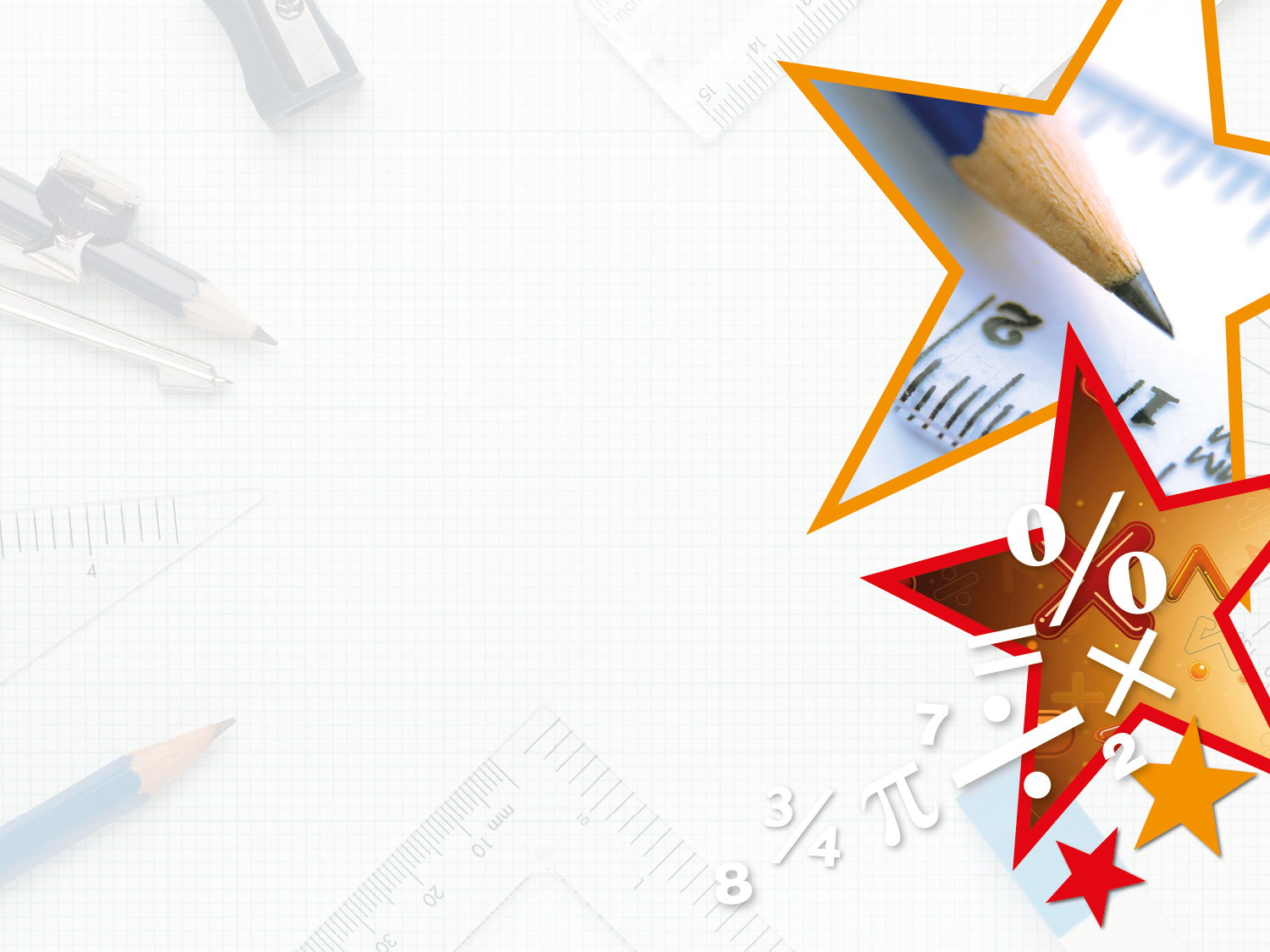 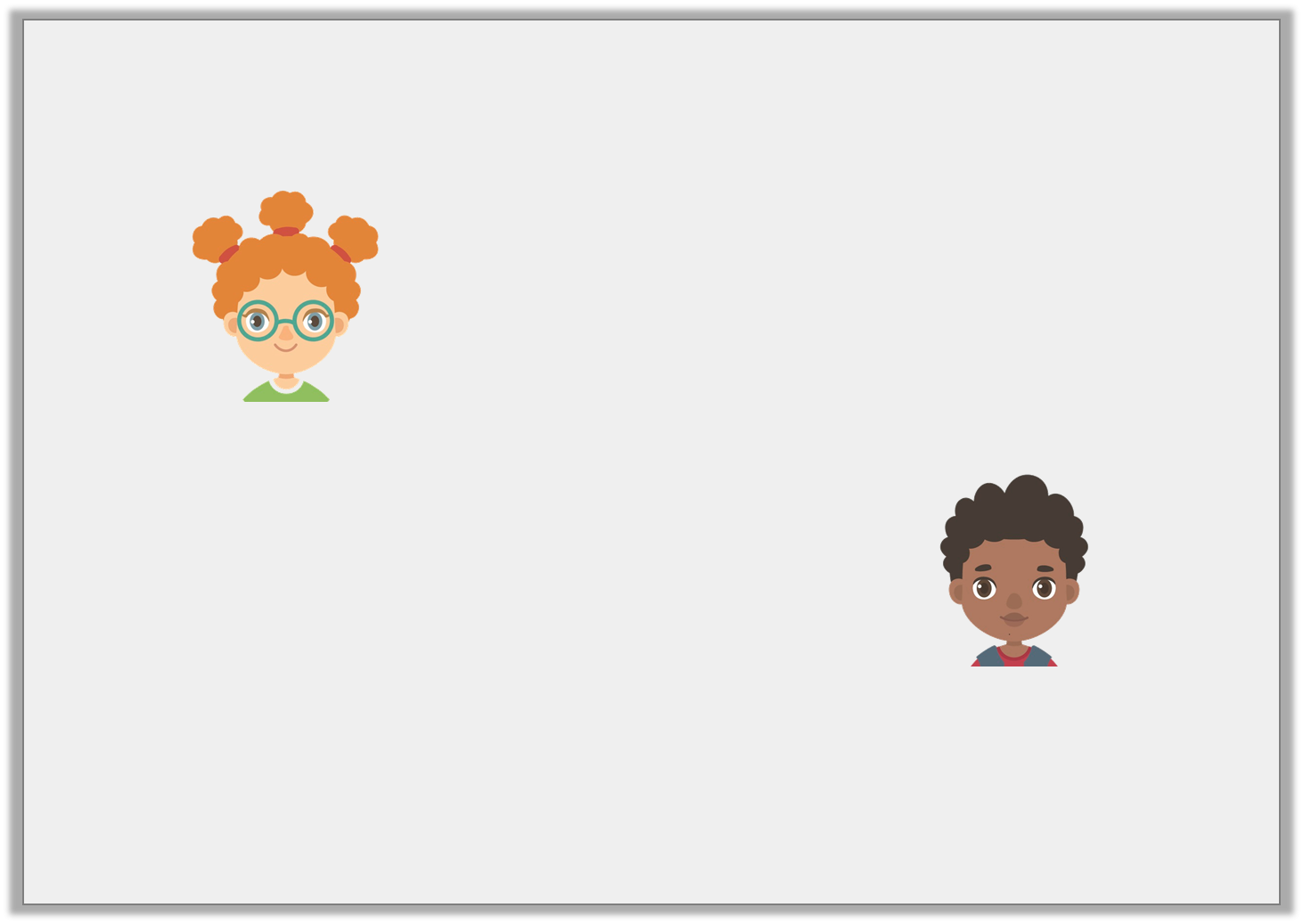 Reasoning 1

Jess and Mike are solving the calculation 120 x 3 x 50.
I did 120 x 3 = 360 and 50 x 3 = 150 then 360 + 150 = 510.
Jess
I did 120 x 50 = 6,000, 
then 6,000 x 3 = 18,000.
Mike
Who is correct? Convince me.
Mike is correct because…
Y6
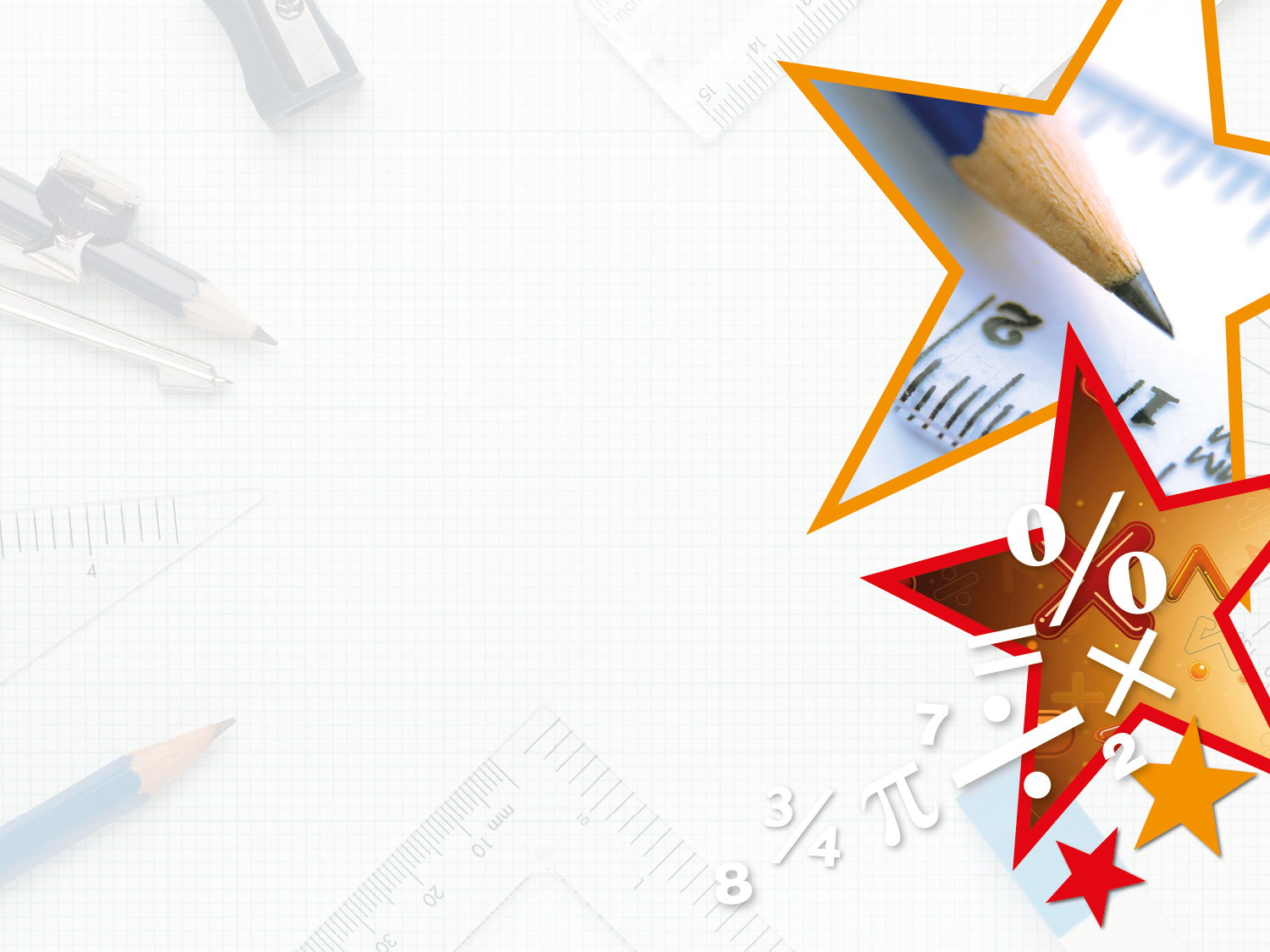 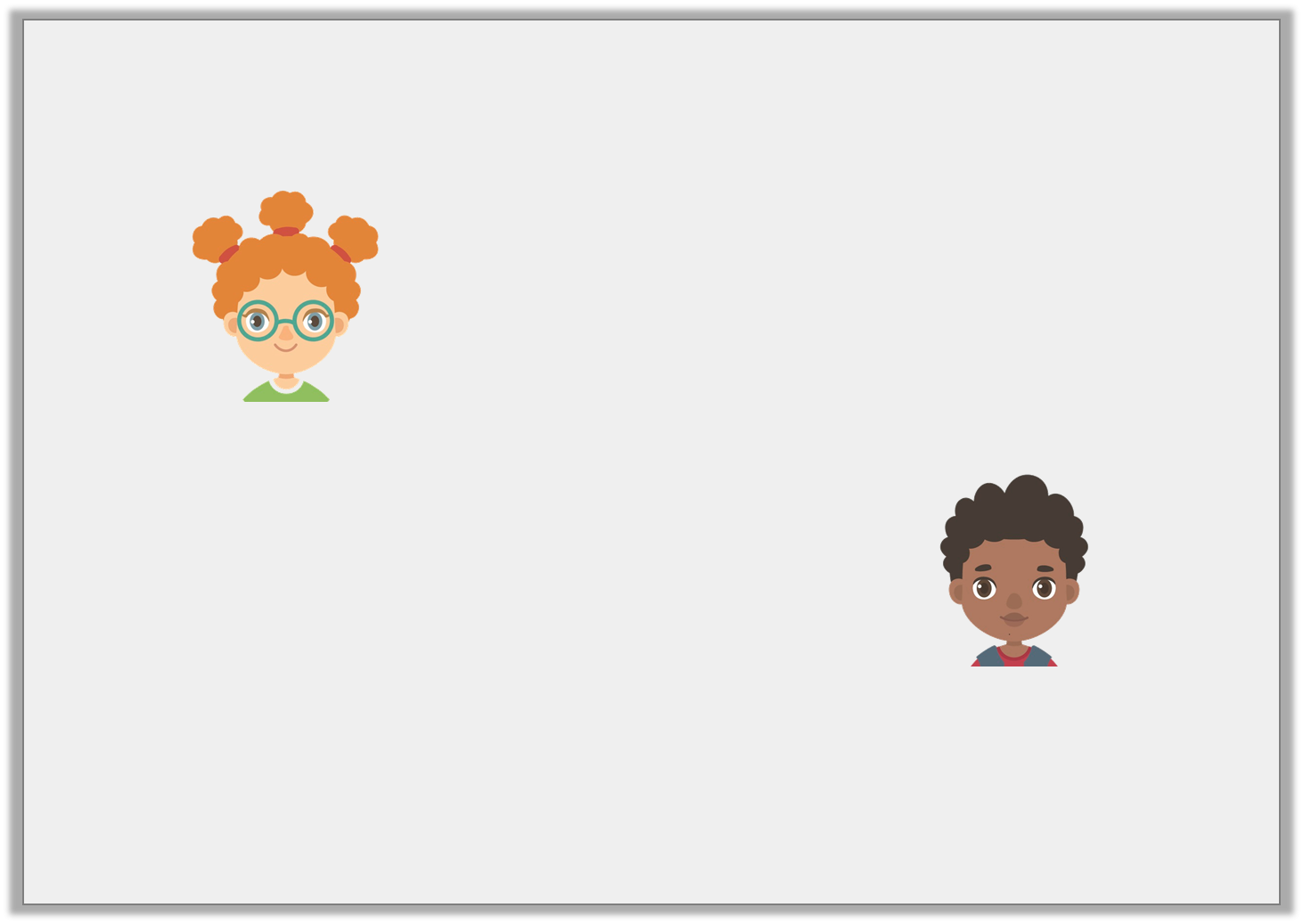 Reasoning 1

Jess and Mike are solving the calculation 120 x 3 x 50.
I did 120 x 3 = 360 and 50 x 3 = 150 then 360 + 150 = 510.
Jess
I did 120 x 50 = 6,000, 
then 6,000 x 3 = 18,000.
Mike
Who is correct? Convince me.
Mike is correct because he has chosen the most efficient order to solve the calculation. Jess should have multiplied 360 by 50.
Y6
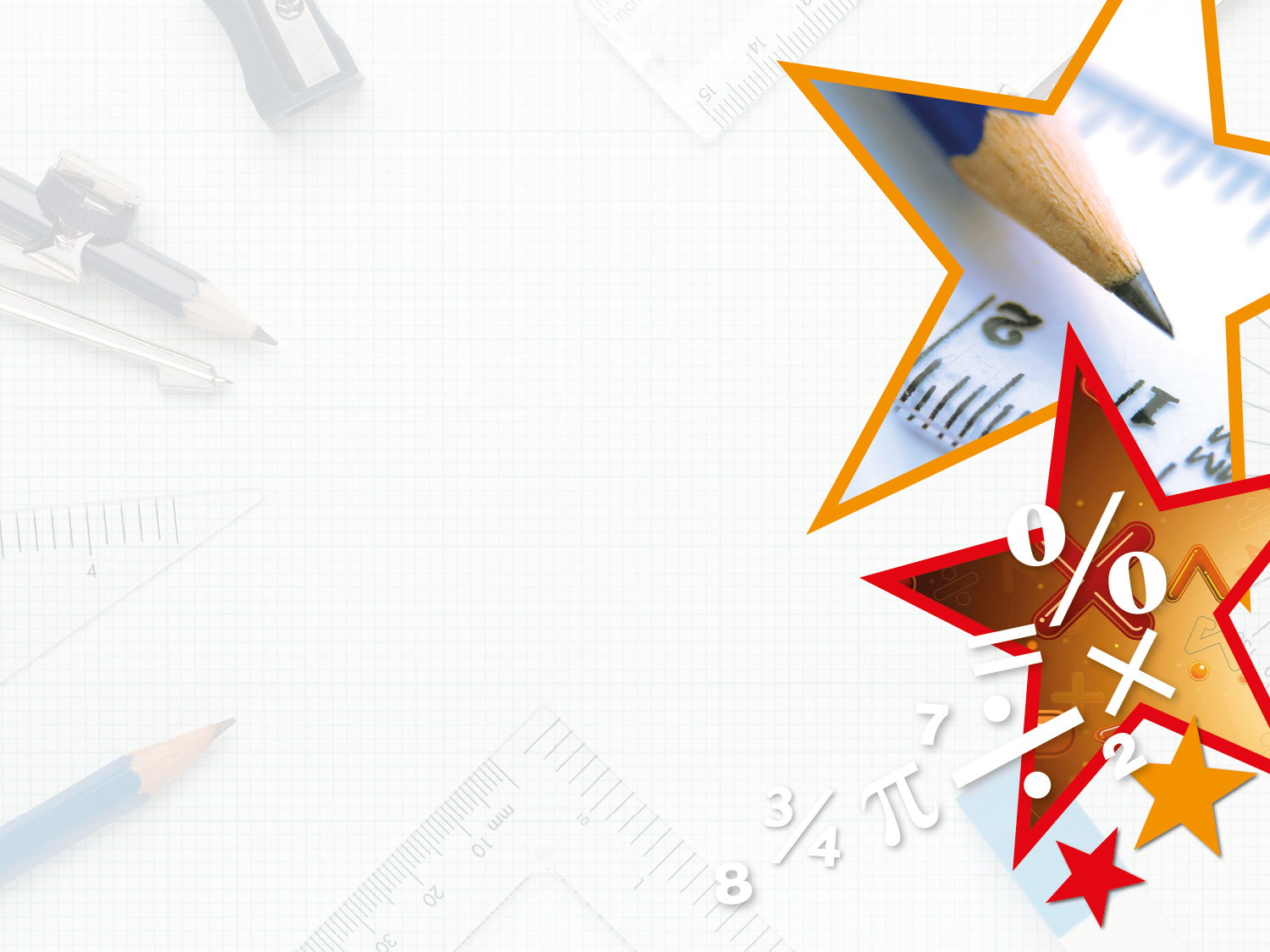 Reasoning 2

Find the approximate answer to the calculations to identify
 the odd one out.












Explain your reasoning.
£8,276.99 – £1,729.05
£6,000
£5,500
£6,600
£3,592.16 + £2,413.98
Y6
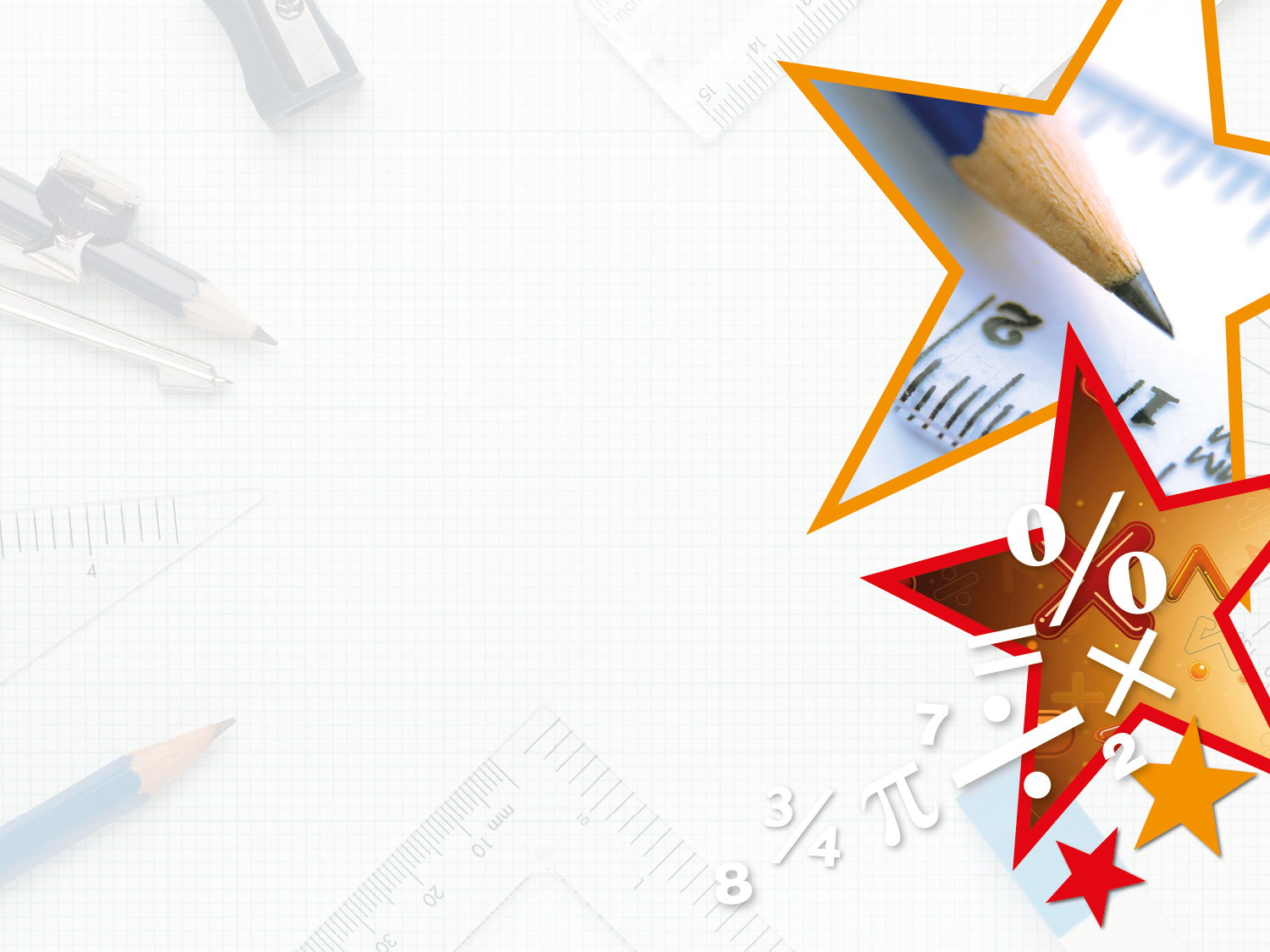 Reasoning 2

Find the approximate answer to the calculations to identify
 the odd one out.












Explain your reasoning.

£5,500 is the odd one out because…
£8,276.99 – £1,729.05
£6,000
£5,500
£6,600
£3,592.16 + £2,413.98
Y6
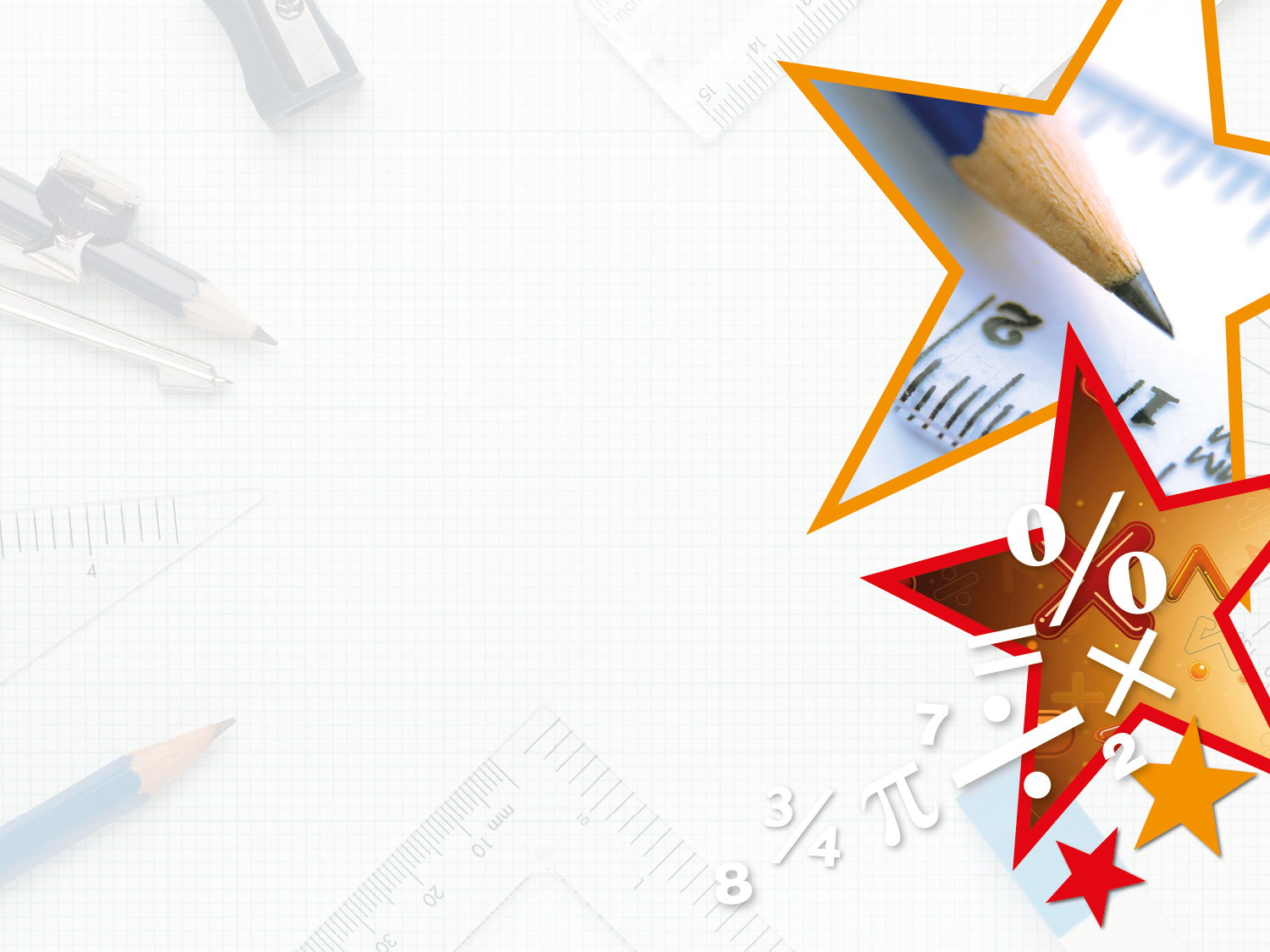 Reasoning 2

Find the approximate answer to the calculations to identify
 the odd one out.












Explain your reasoning.

£5,500 is the odd one out because it is not the approximate answer to either of the calculations. £8,276.99 – £1,729.05 is approximately £6,600. £3,592.16 + £2,413.98 is approximately £6,000.
£8,276.99 – £1,729.05
£6,000
£5,500
£6,600
£3,592.16 + £2,413.98
Y6
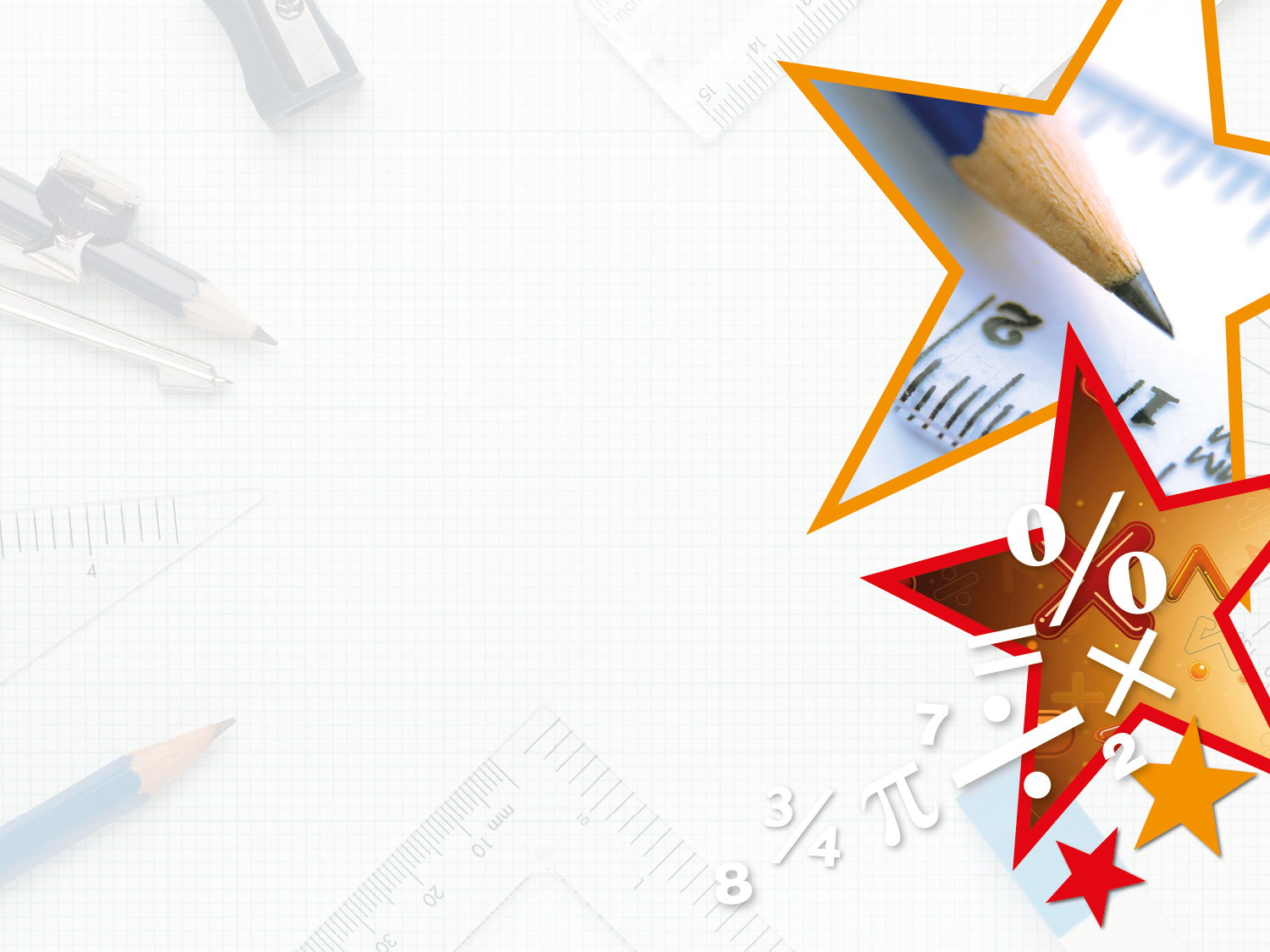 Year 5/6 Block 2 – Addition and SubtractionThursday 11th June 2020


Step 4

 Inverse Operations
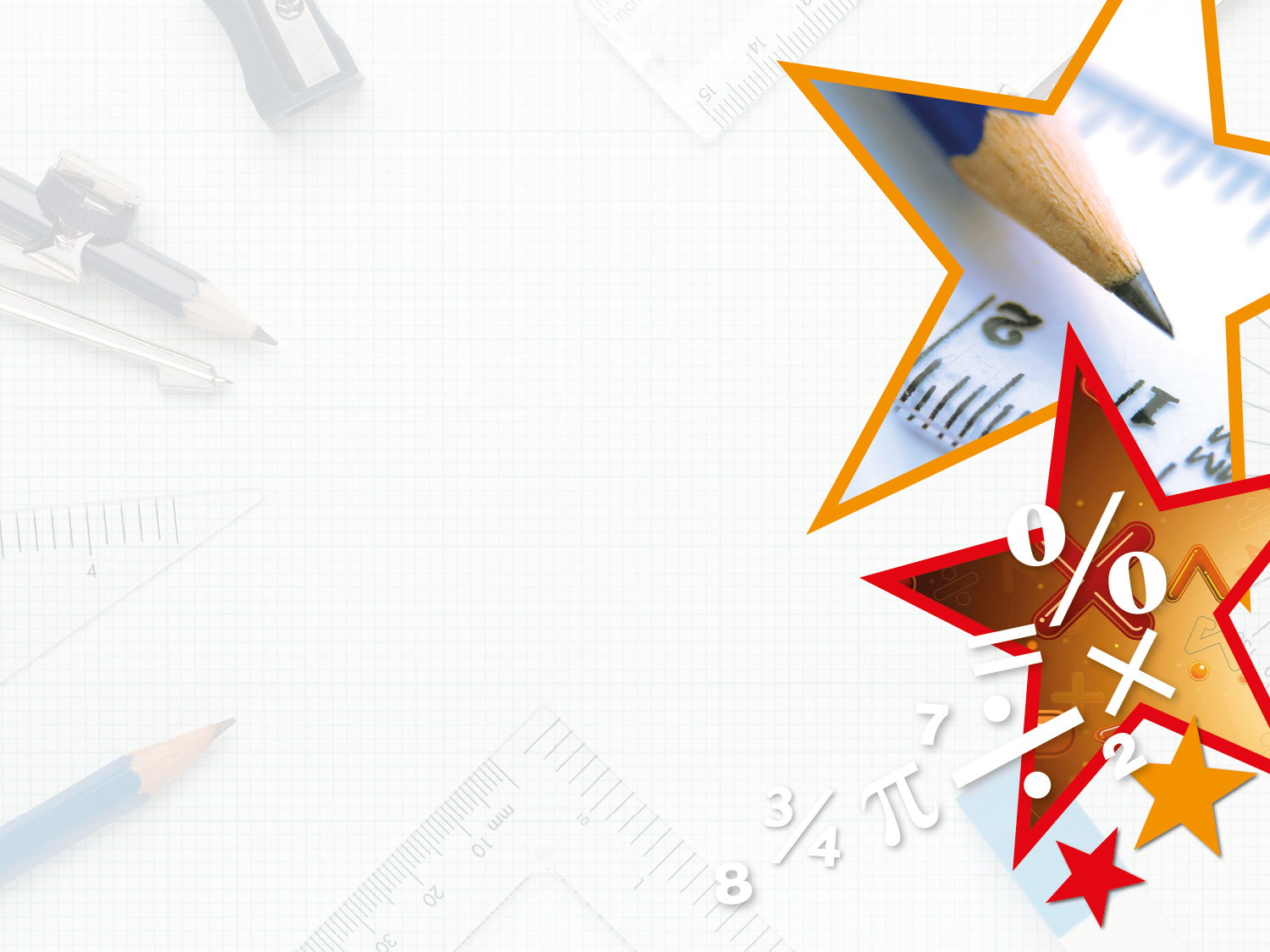 Introduction

What calculations can you create from the following numbers?
1,425
3,630
2,205
Y5
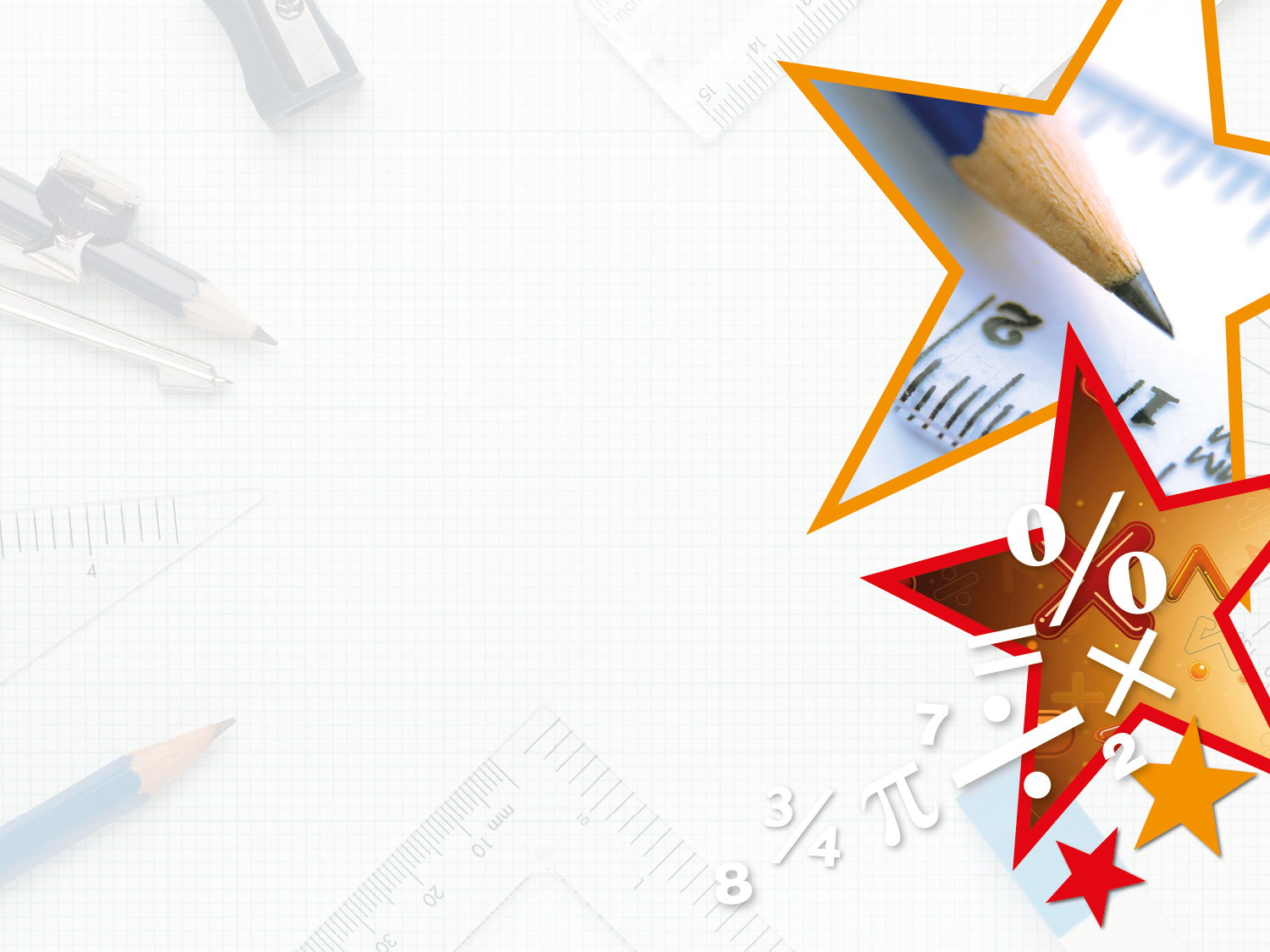 Introduction

What calculations can you create from the following numbers?






3,630 – 2,205 = 1,425

3,630 – 1,425 = 2,205

1,425 + 2,205 = 3,6302,205 + 1,425 = 3,630
1,425
3,630
2,205
Y5
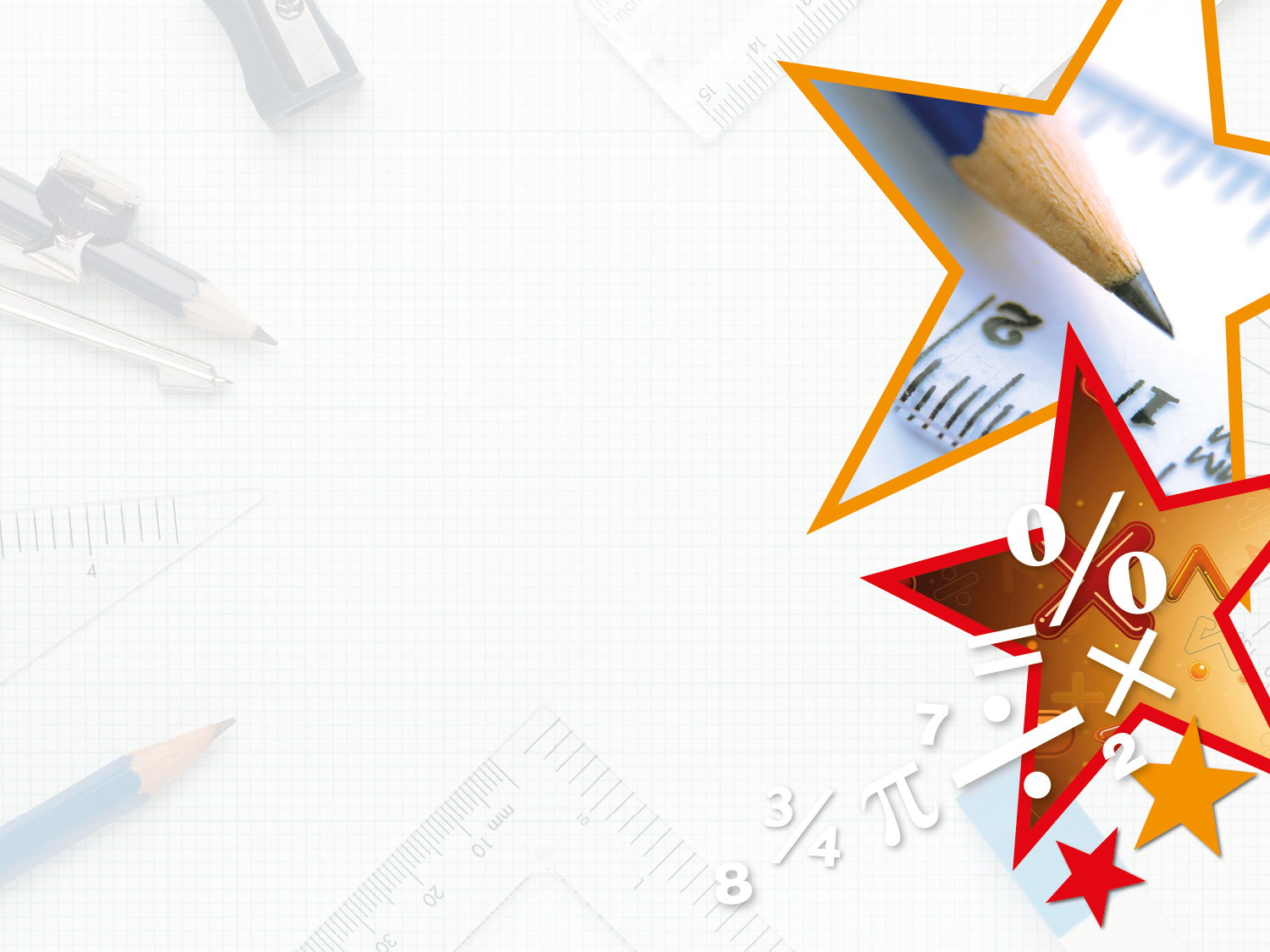 Varied Fluency 1

23,719 + 19,112 = 42,831. True or false? Complete the inverse operation below to check.
Y5
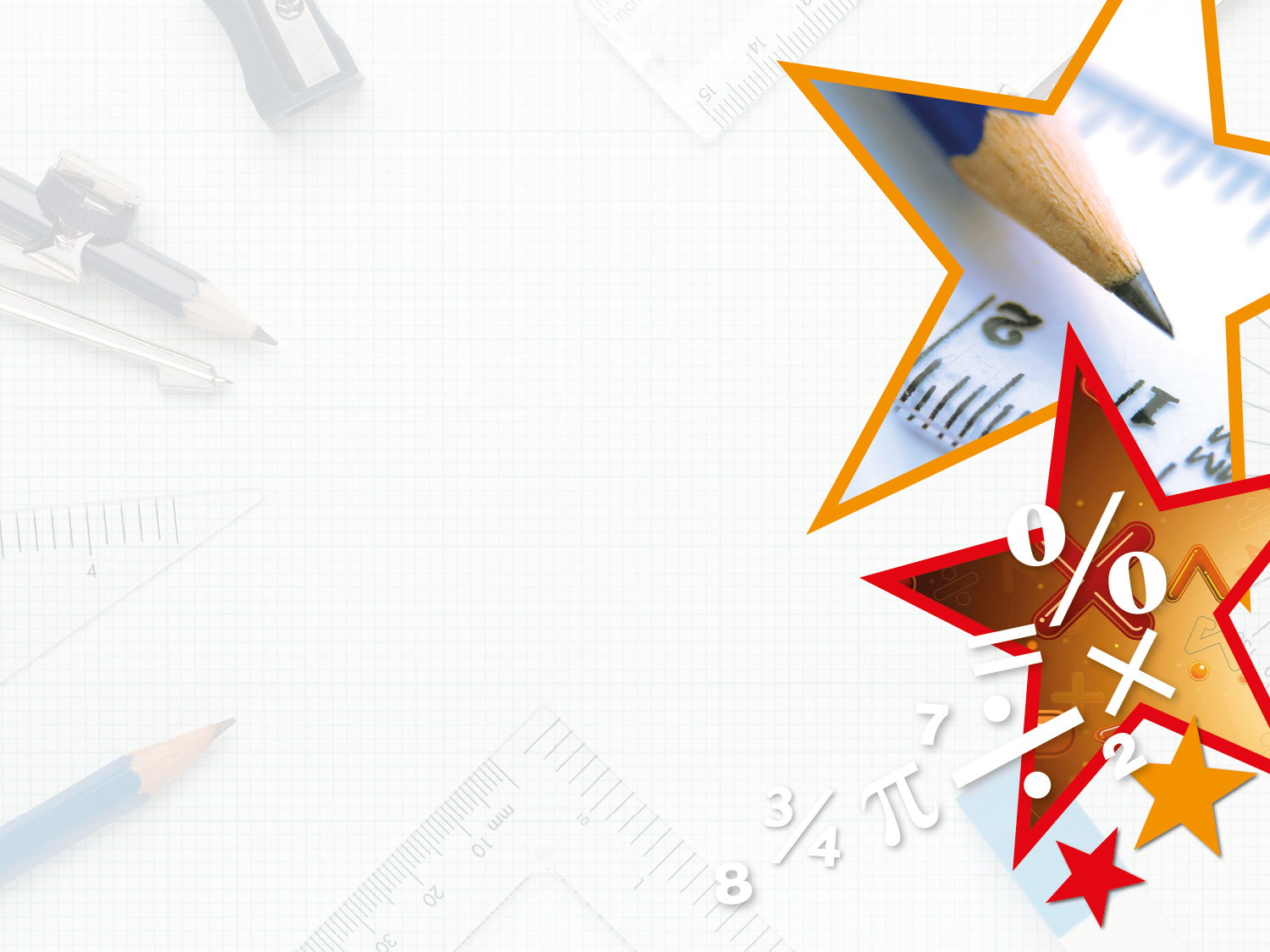 Varied Fluency 1

23,719 + 19,112 = 42,831. True or false? Complete the inverse operation below to check.










True
3
1
2
1
Y5
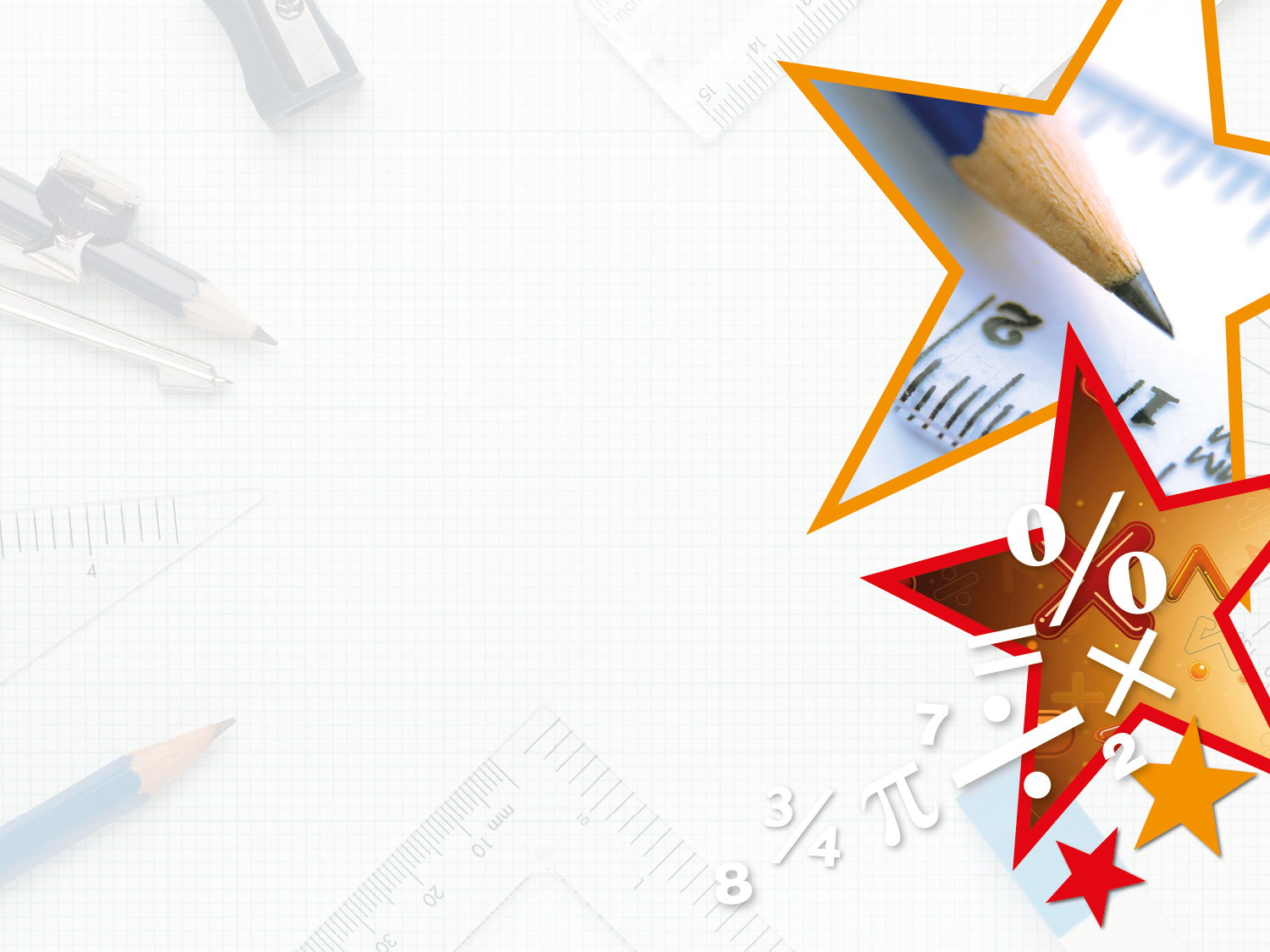 Varied Fluency 2

Use an inverse operation to calculate the missing numbers.
Y5
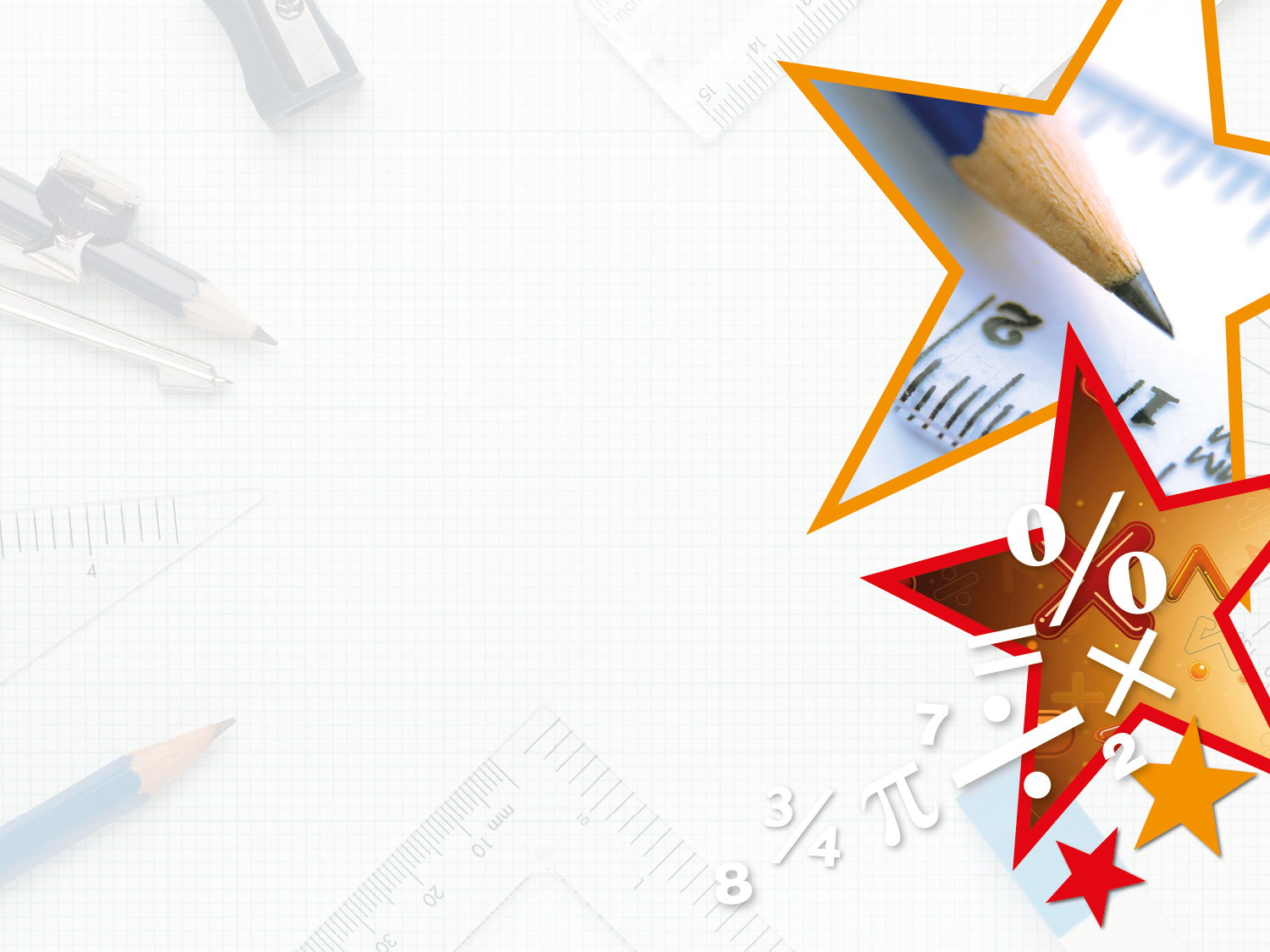 Varied Fluency 2

Use an inverse operation to calculate the missing numbers.
1
7
4
5
6
Y5
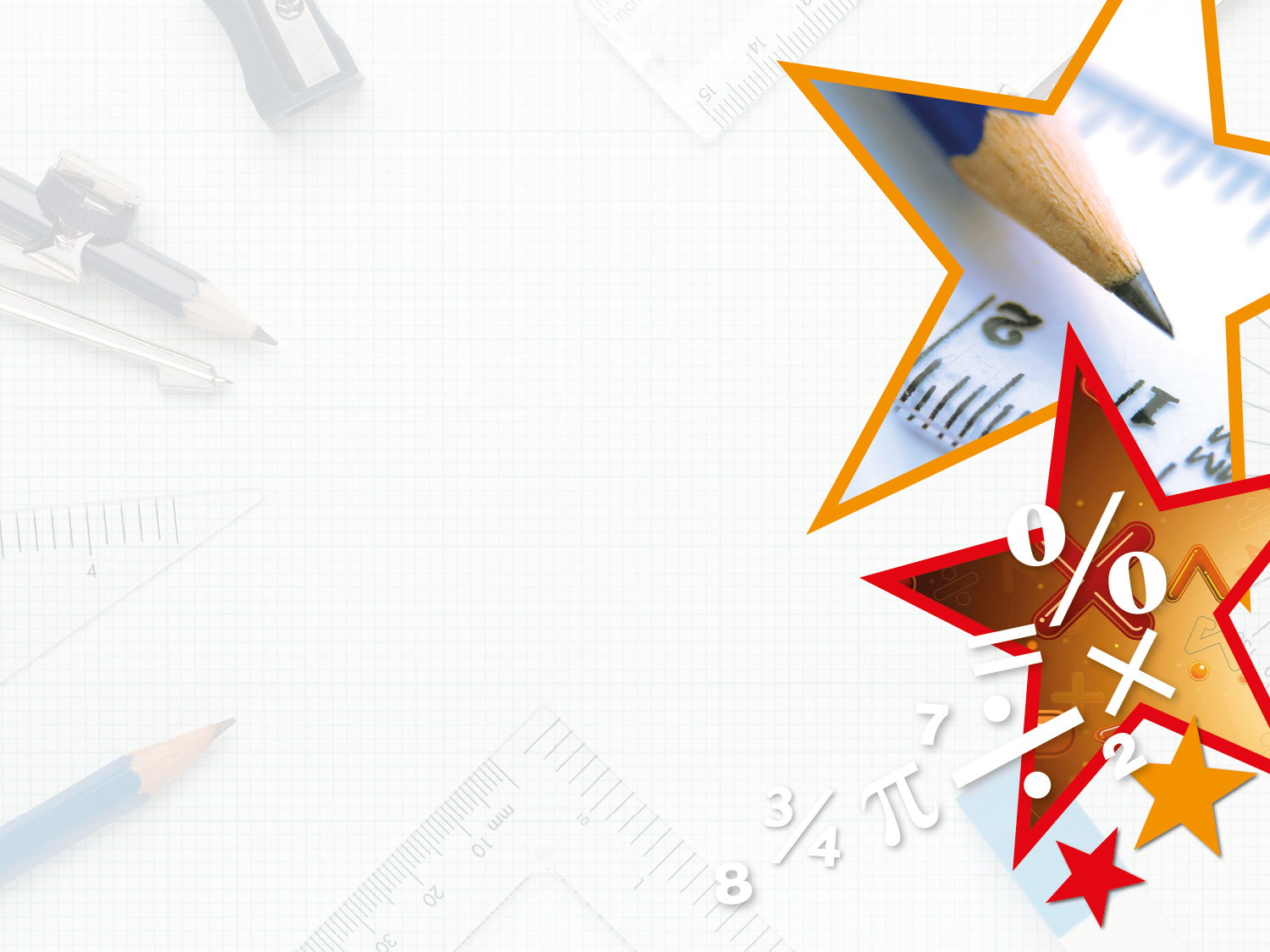 Varied Fluency 3

Carl and Cari have a combined score of 42,485 points. Carl scored 23,267 points. Use an inverse operation to calculate Cari’s score.
Y5
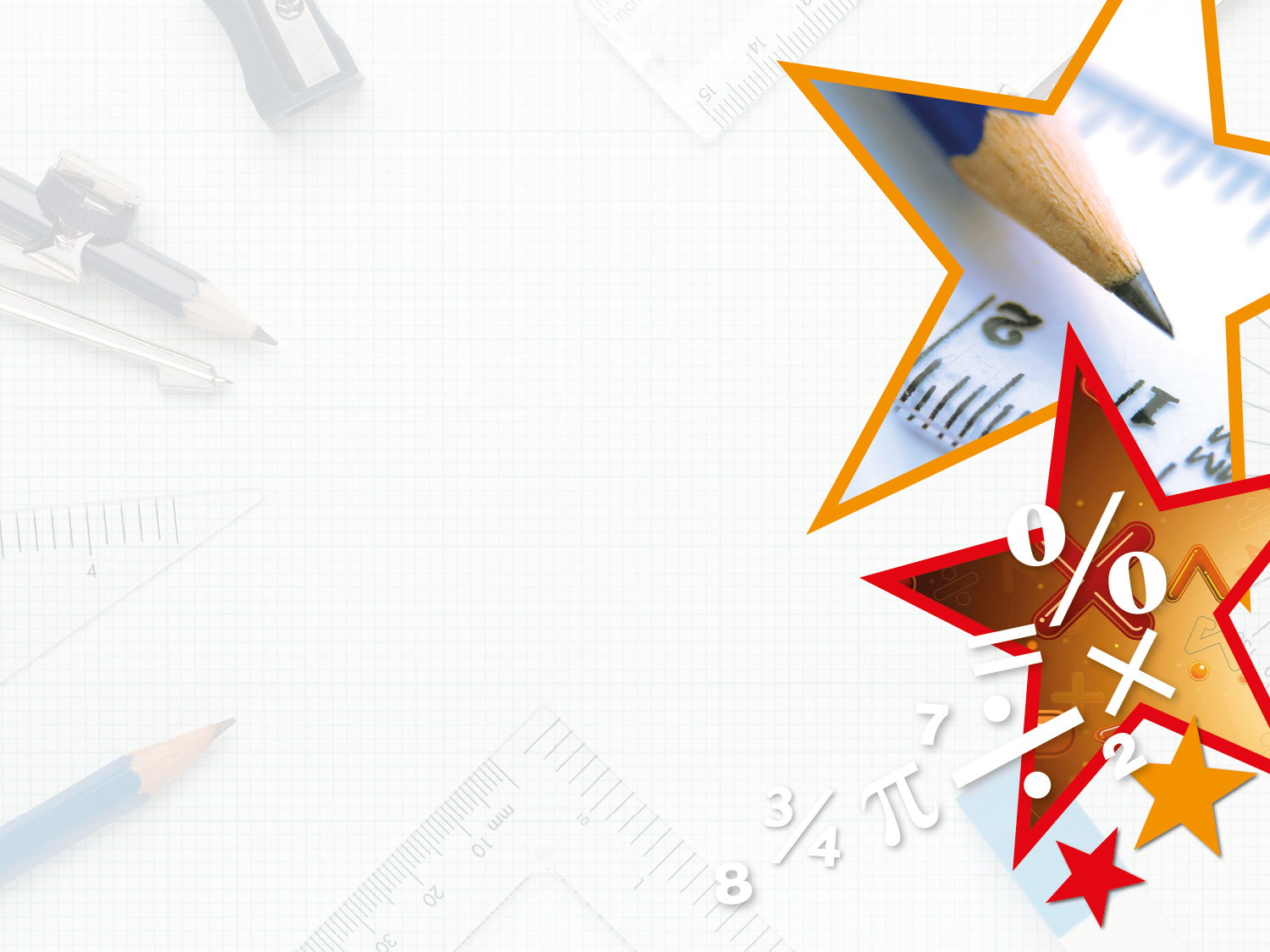 Varied Fluency 3

Carl and Cari have a combined score of 42,485 points. Carl scored 23,267 points. Use an inverse operation to calculate Cari’s score.
3
1
7
1
Y5
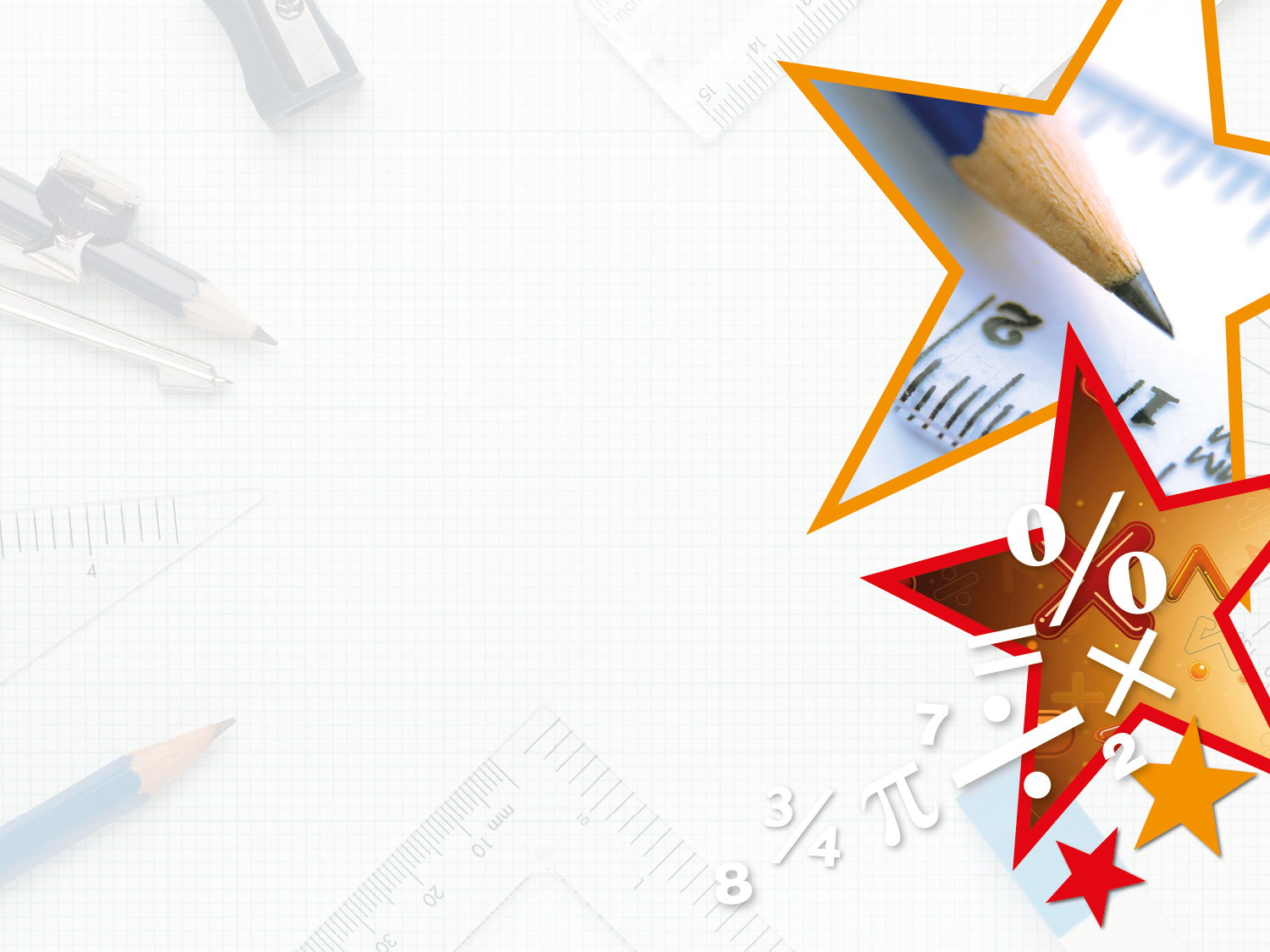 Varied Fluency 4

Tick the calculations that are correct and the inverse of each other.
Y5
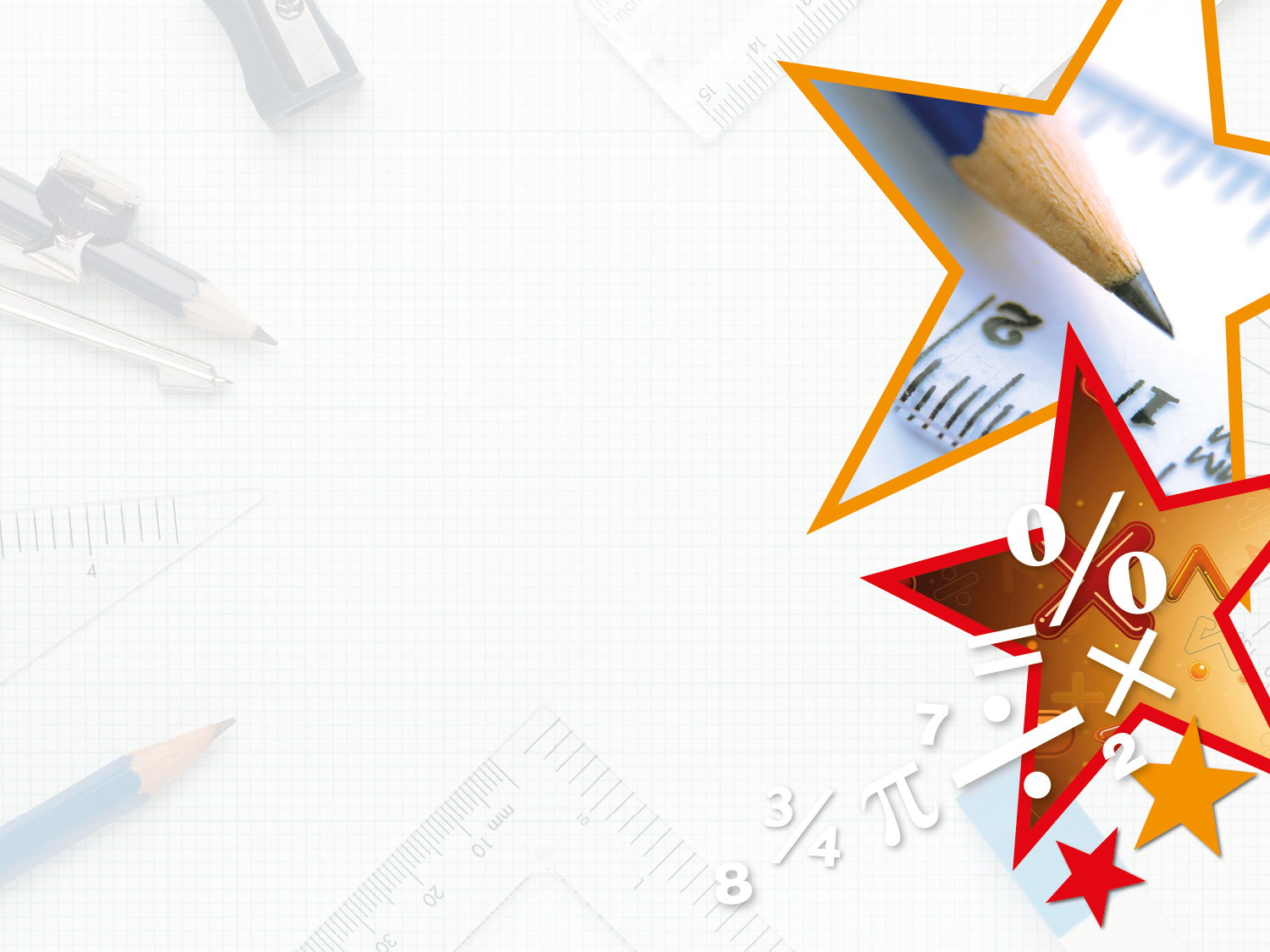 Varied Fluency 4

Tick the calculations that are correct and the inverse of each other.
Y5
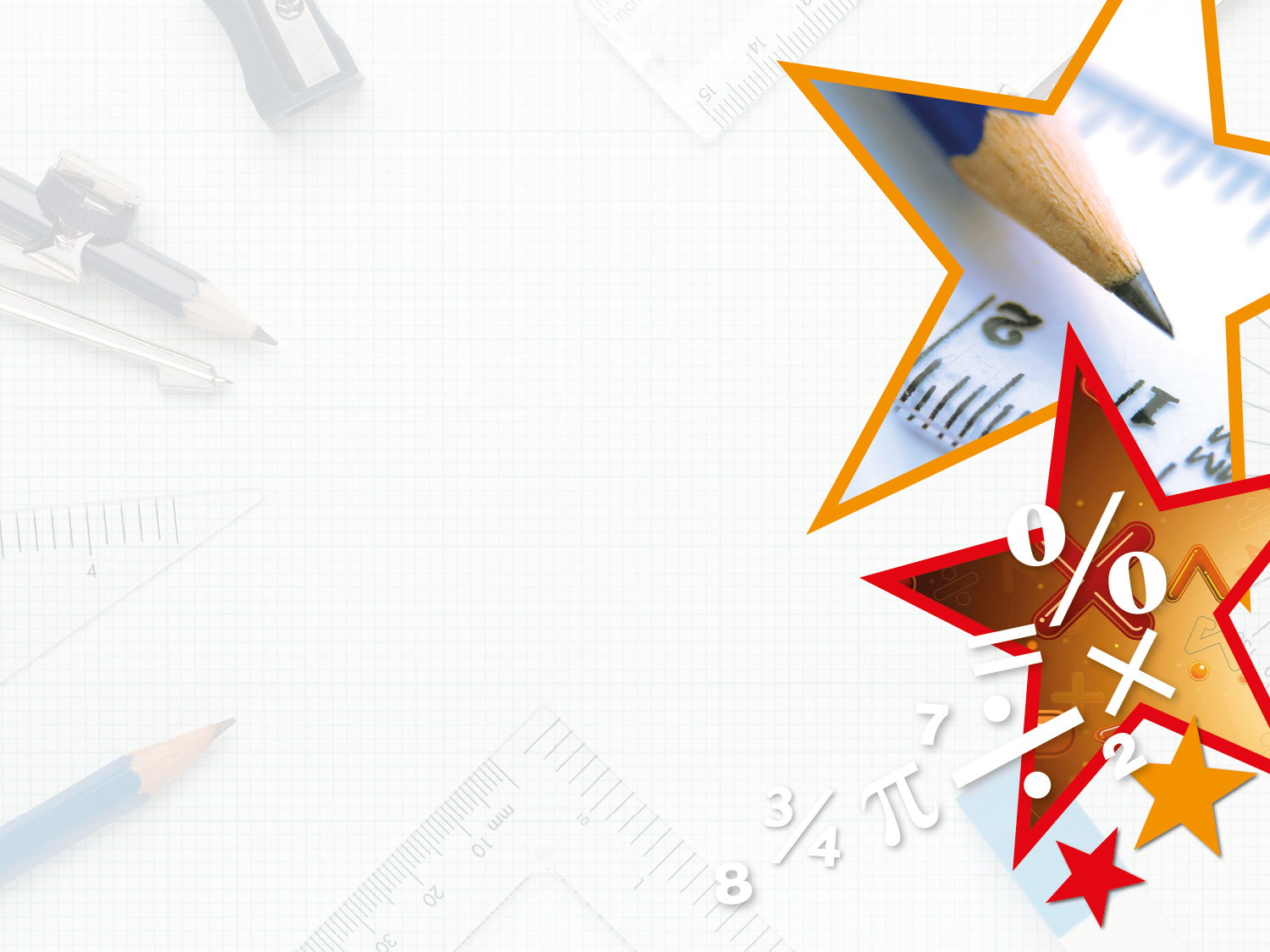 Problem Solving 1
Friday 12th June 2020

The table shows the types of tickets sold at a theme park over a weekend. 
Use addition and subtraction to complete the table.
Y5
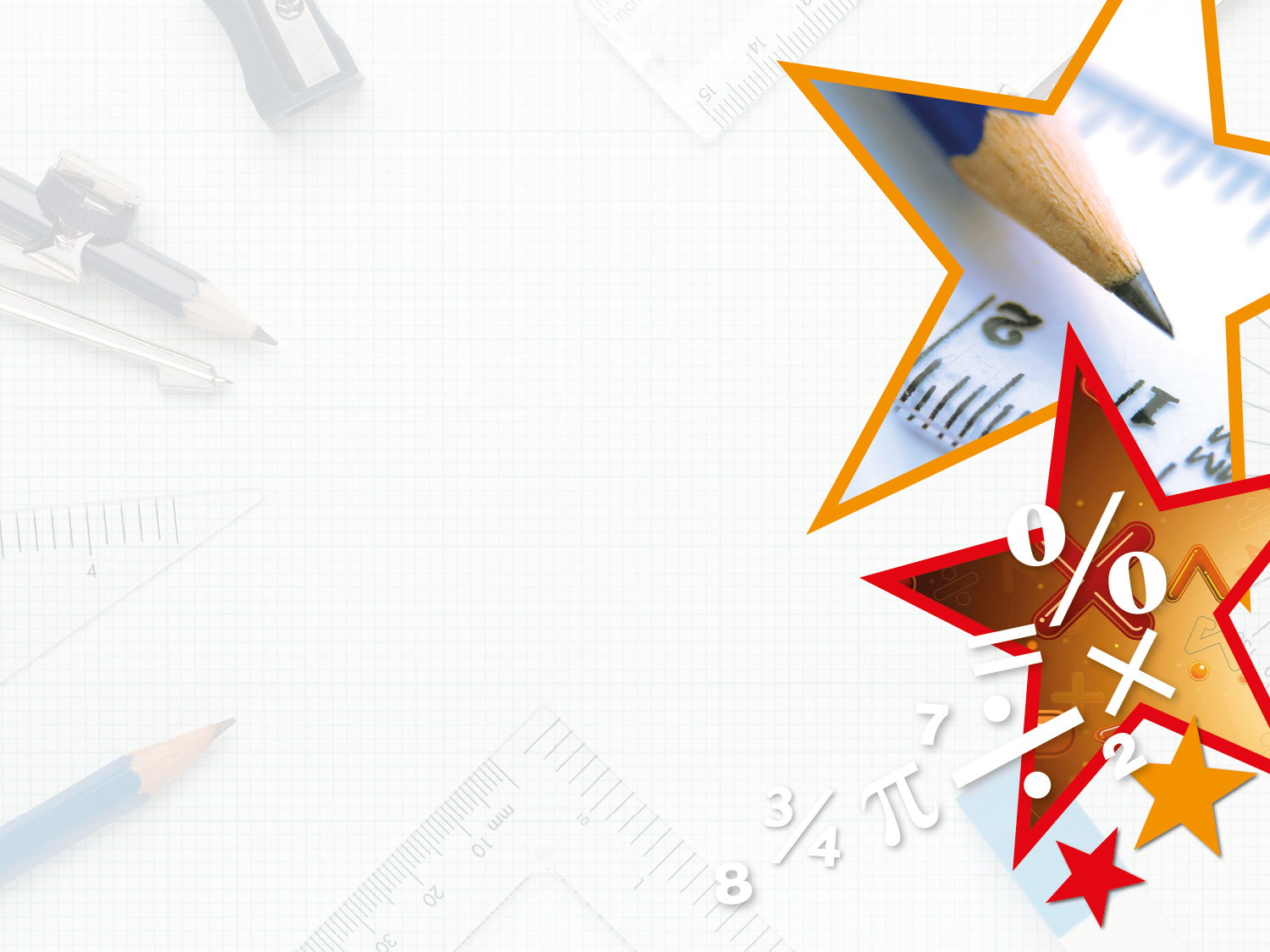 Problem Solving 1

The table shows the types of tickets sold at a theme park over a weekend. 
Use addition and subtraction to complete the table.
Y5
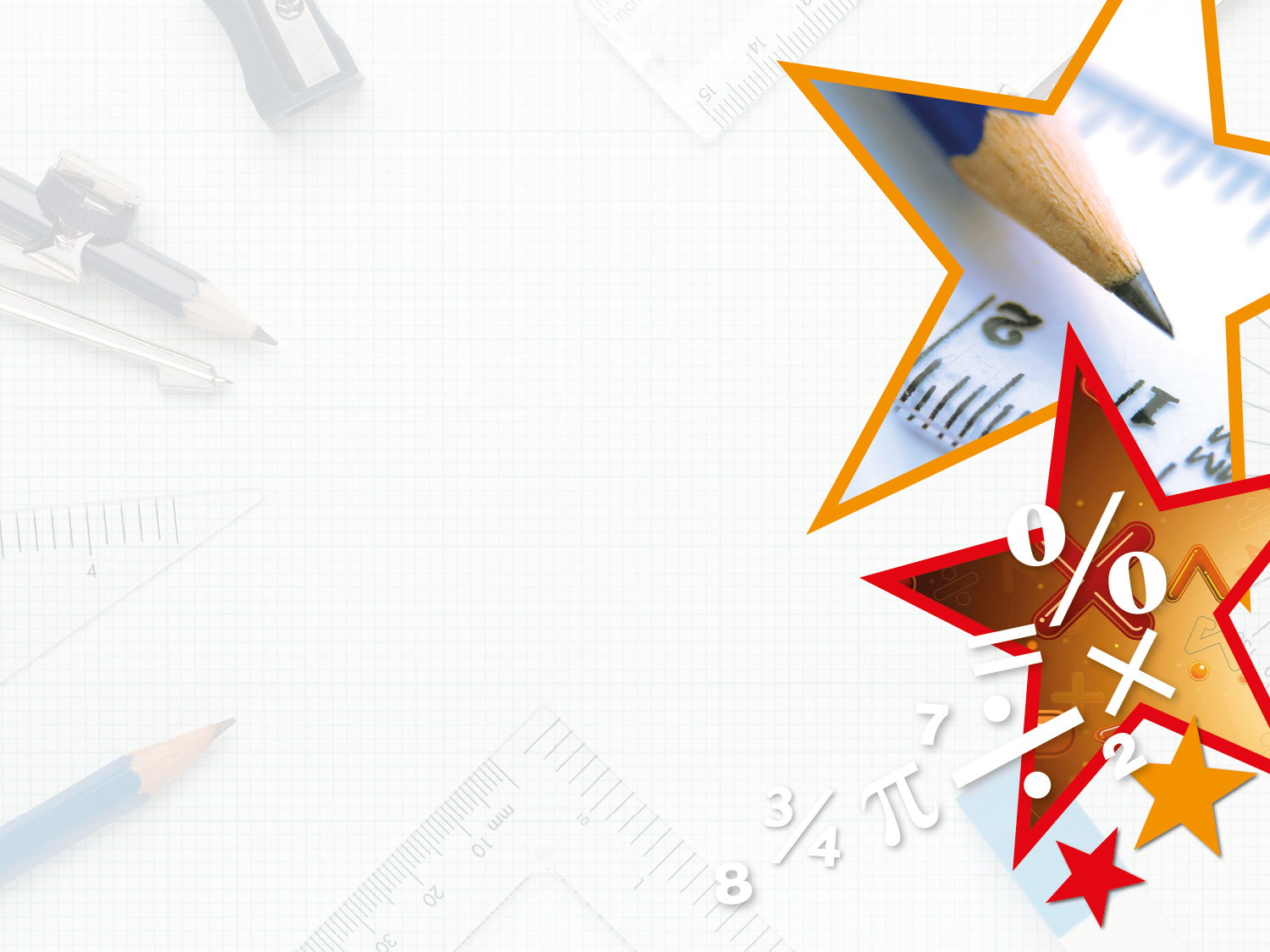 Problem Solving 2

Use inverse calculations to find A, B and C.



A + 57,624 = B

69,623 – B = 11,746

A + 33,735 = C
Y5
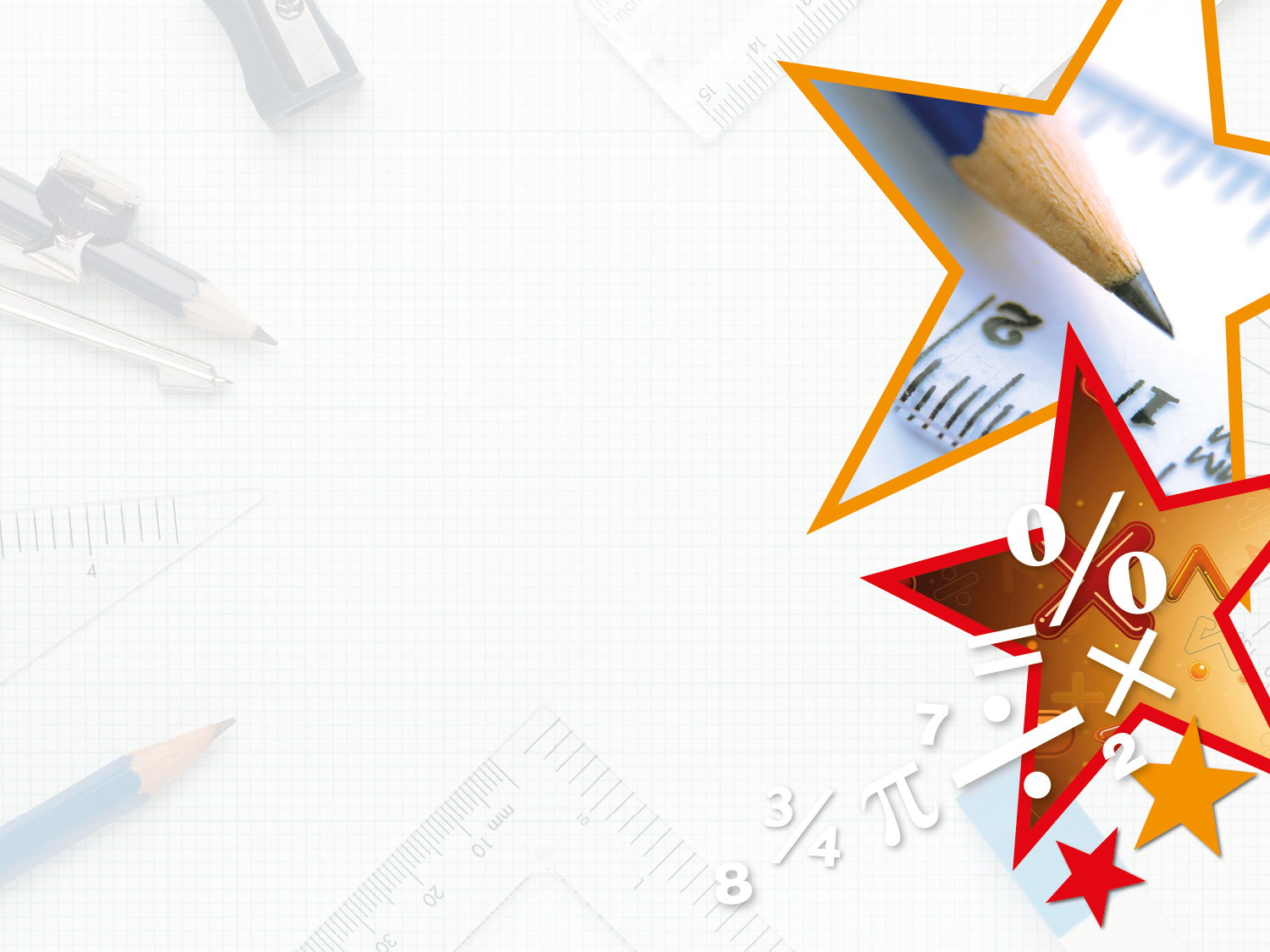 Problem Solving 2

Use inverse calculations to find A, B and C.



A + 57,624 = B

69,623 – B = 11,746

A + 33,735 = C


 

A = 253;  B = 57,877;  C = 33,988
Y5
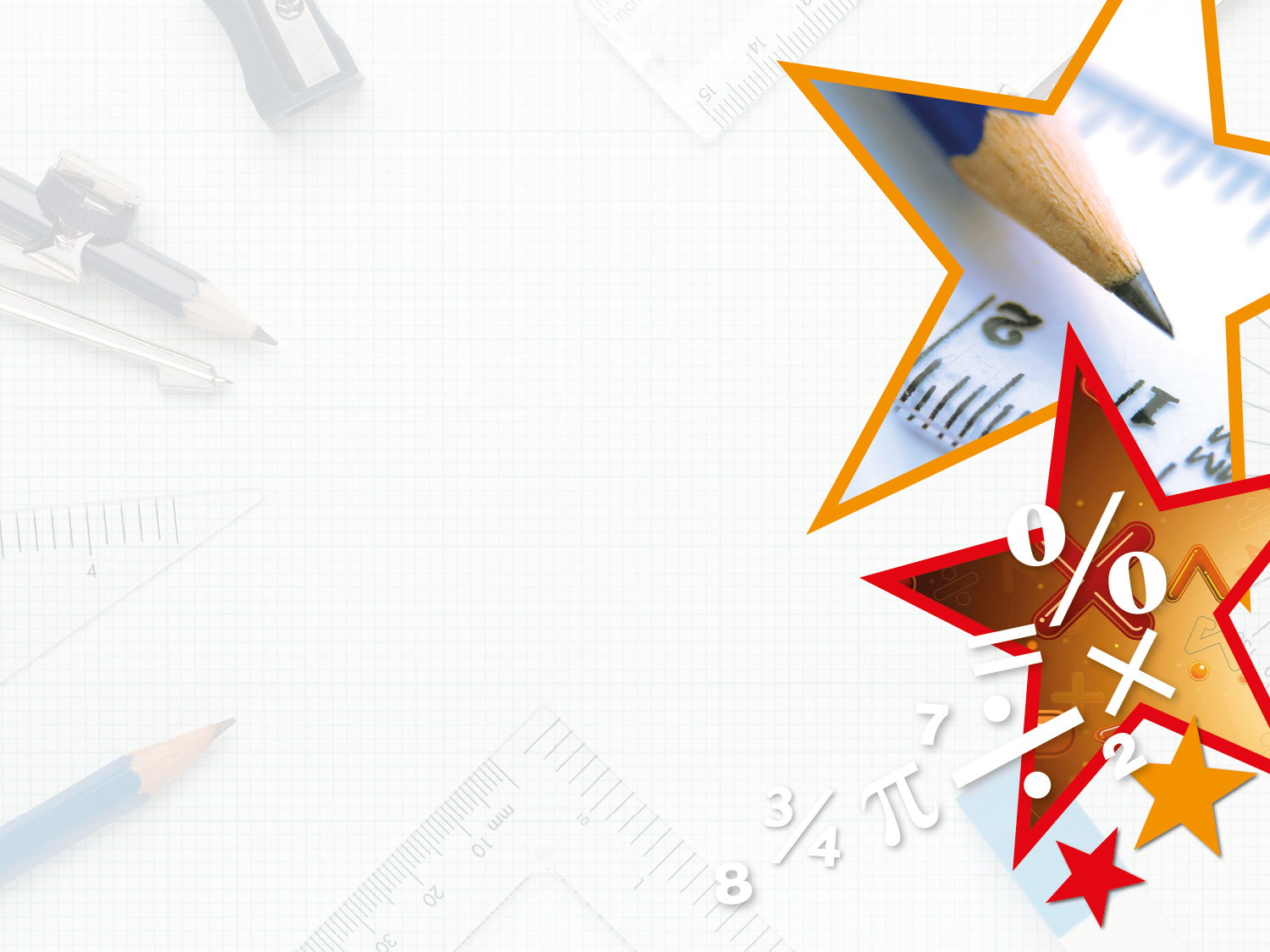 Reasoning 1

Spot the odd one out.












Explain why.
C
68,482
60,508
Y5
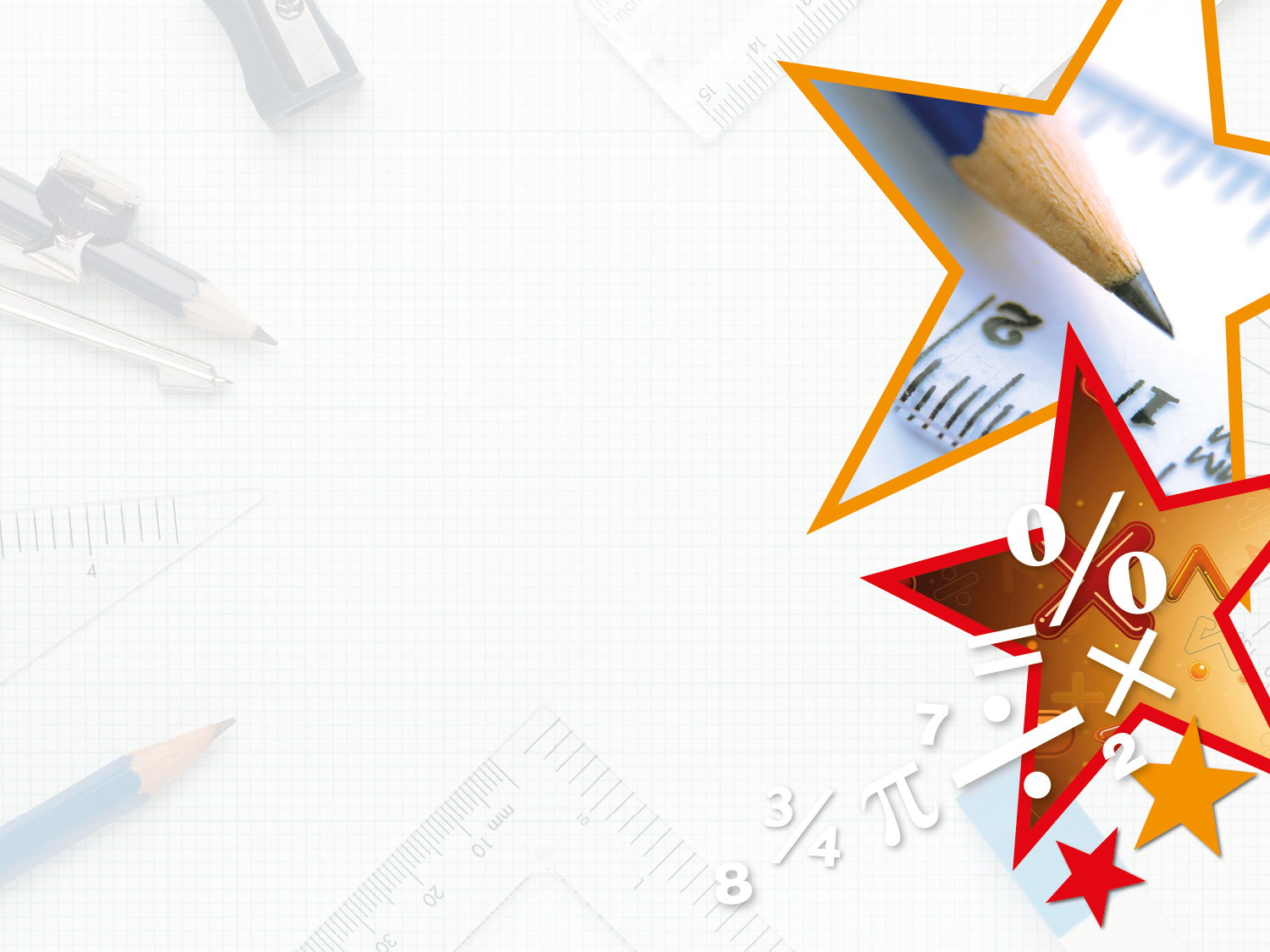 Reasoning 1

Spot the odd one out.












Explain why.

B is the odd one out because...
C
68,482
60,508
Y5
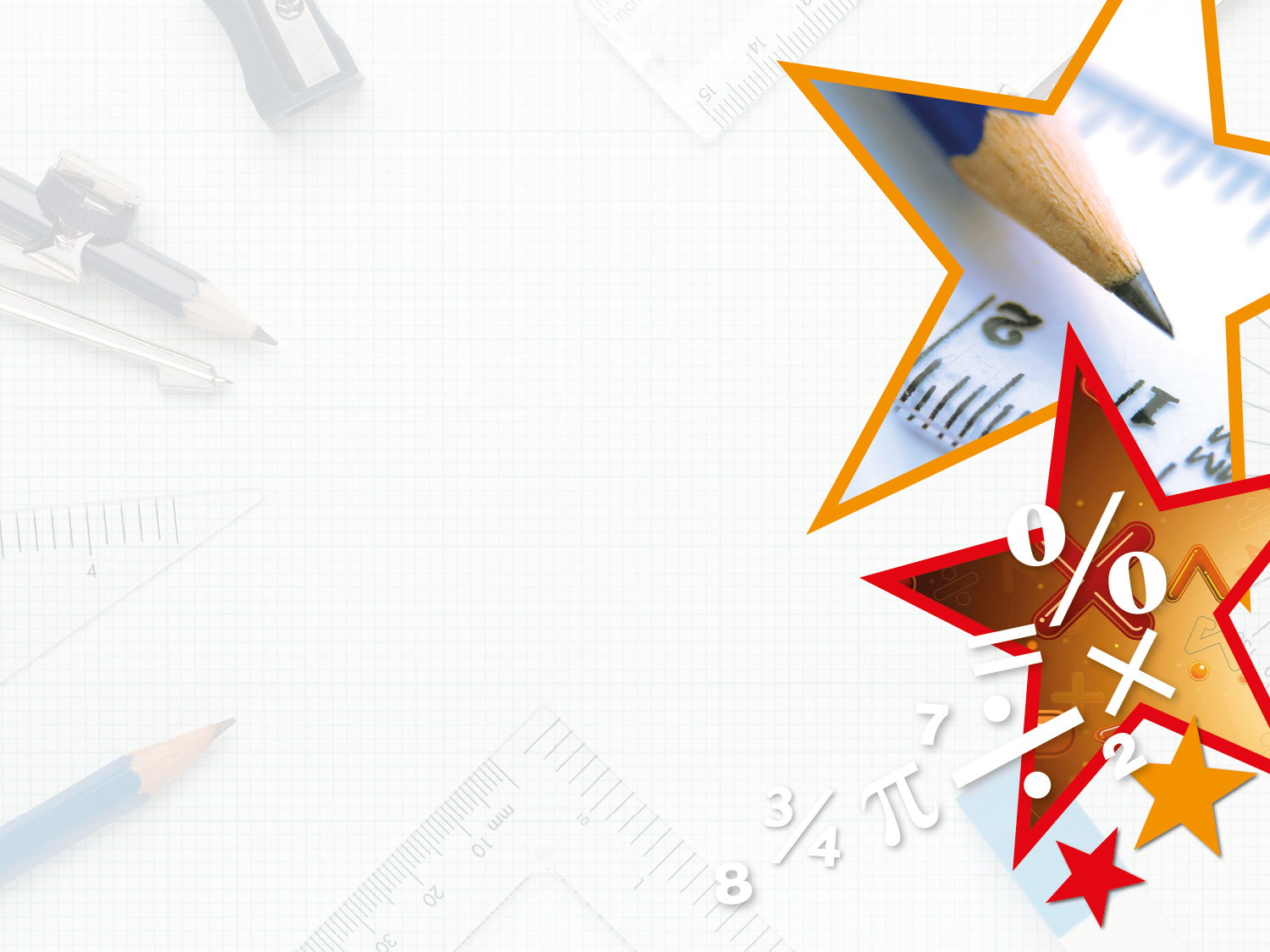 Reasoning 1

Spot the odd one out.












Explain why.

B is the odd one out because A and C both include the numbers 7,974 and 60,508 to total 68,482, and the inverse of this.
C
68,482
60,508
Y5